team-ally-artwork-1.png
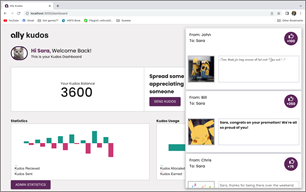 team-ally-artwork-2.png
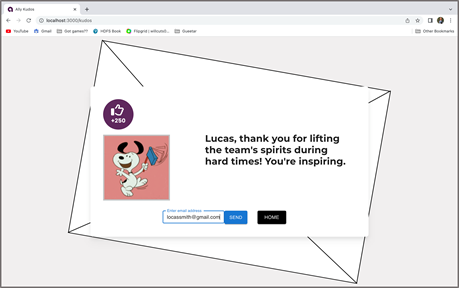 team-ally-artwork-3.png
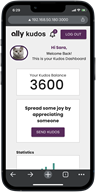 team-amazon-artwork-1.png
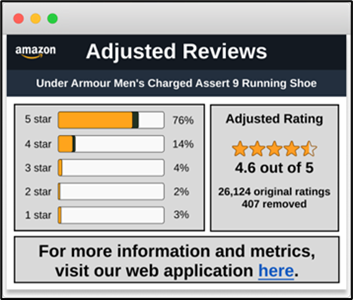 team-amazon-artwork-2.png
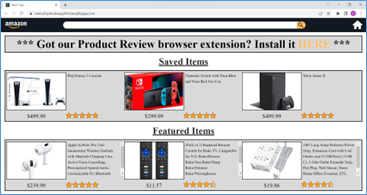 team-amazon-artwork-3.png
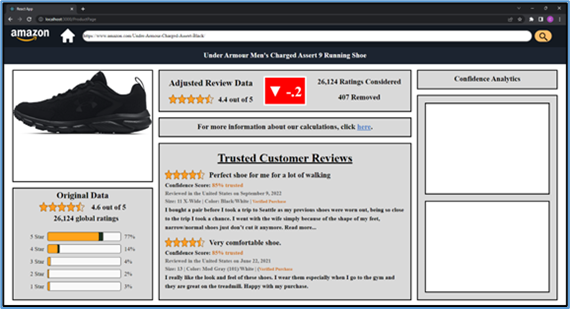 team-anthropocene-institute-artwork-1.png
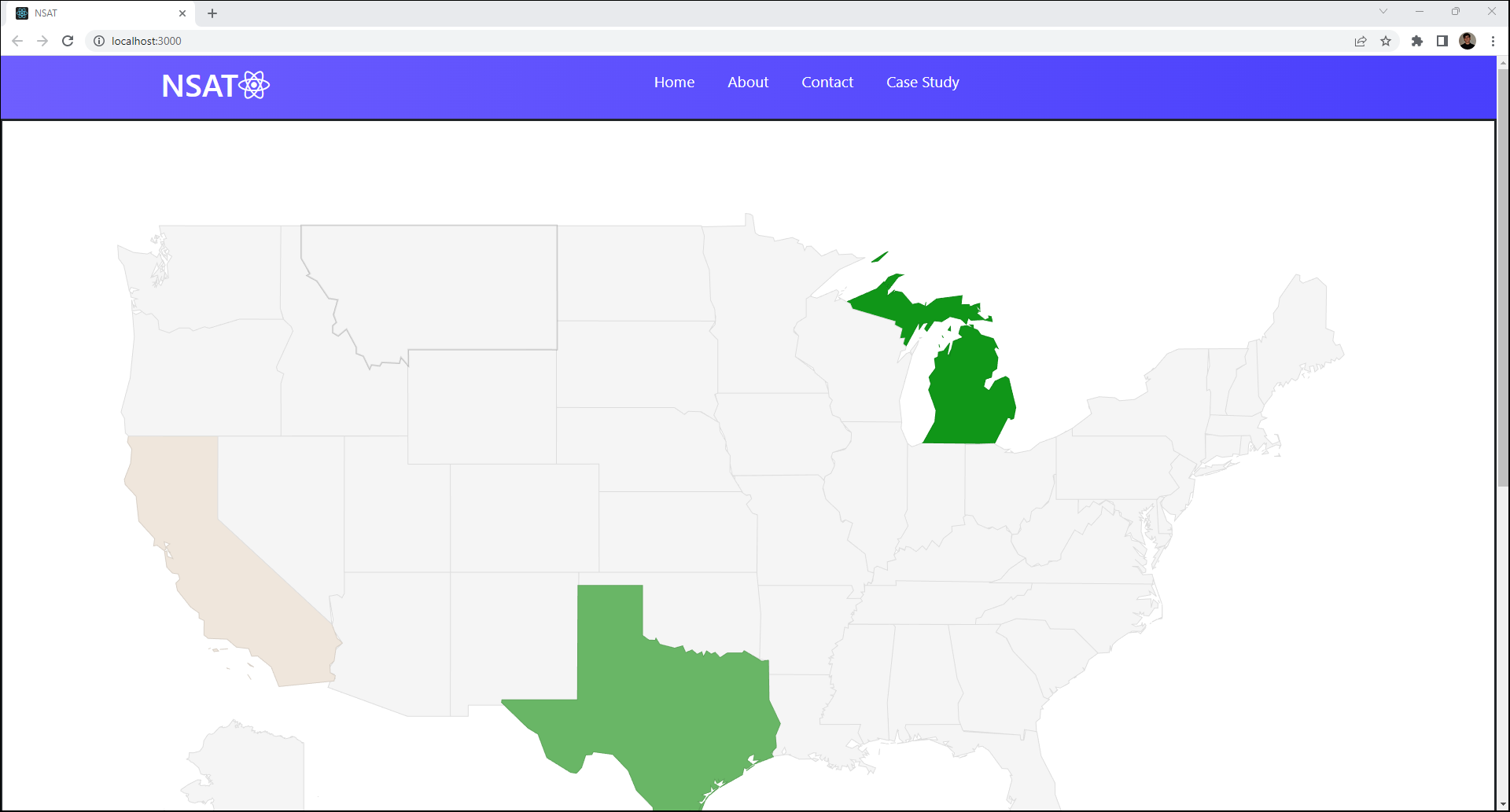 team-anthropocene-institute-artwork-2.png
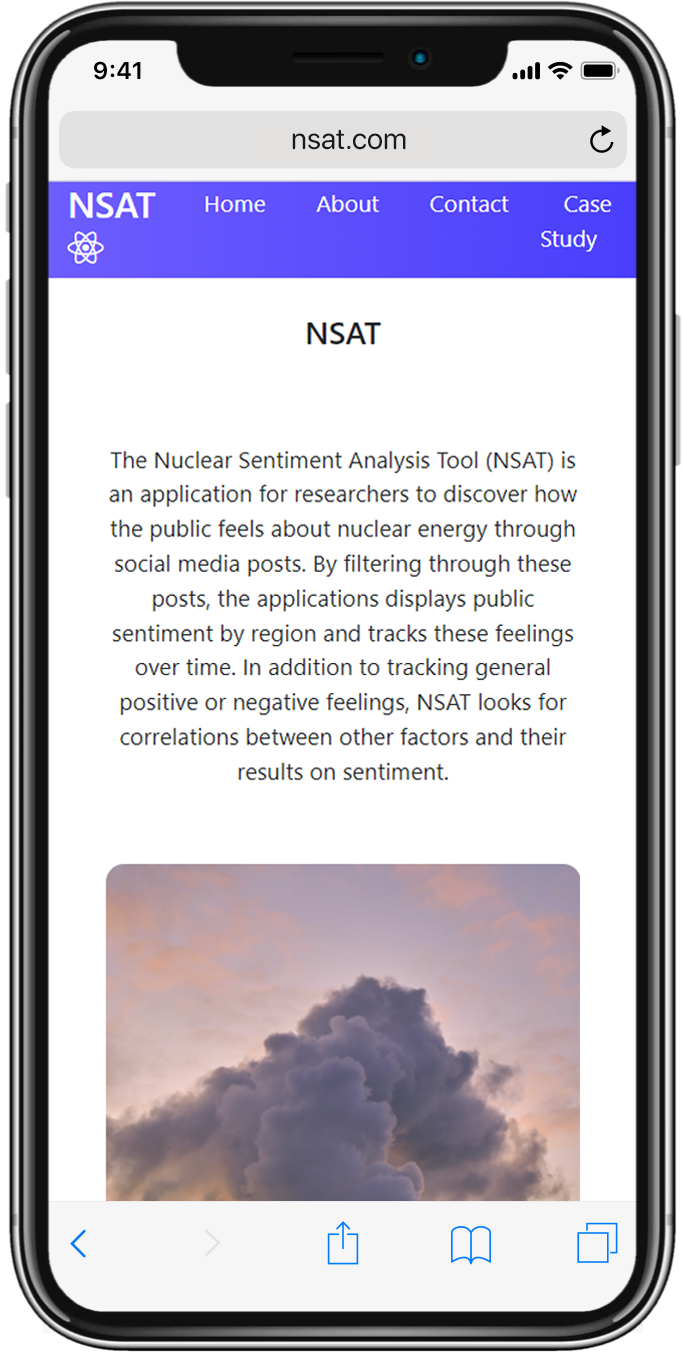 team-anthropocene-institute-artwork-3.png
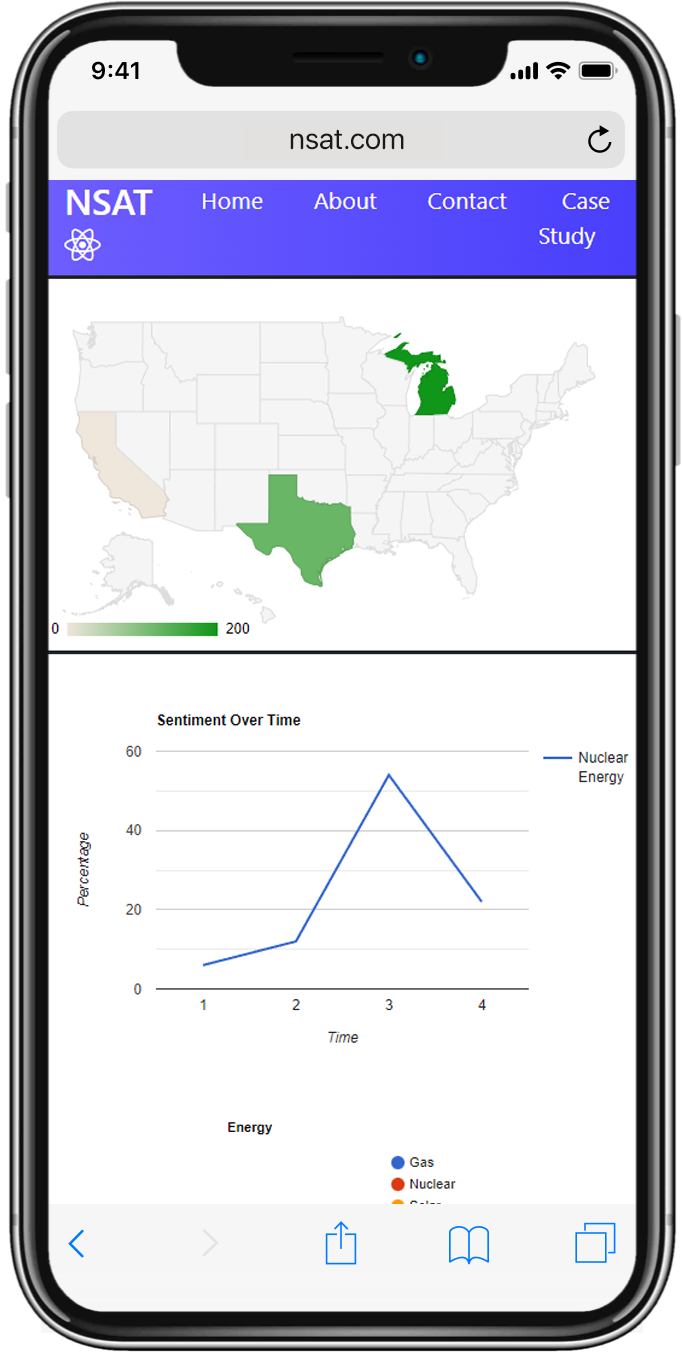 team-anthropocene-institute-artwork-4.png
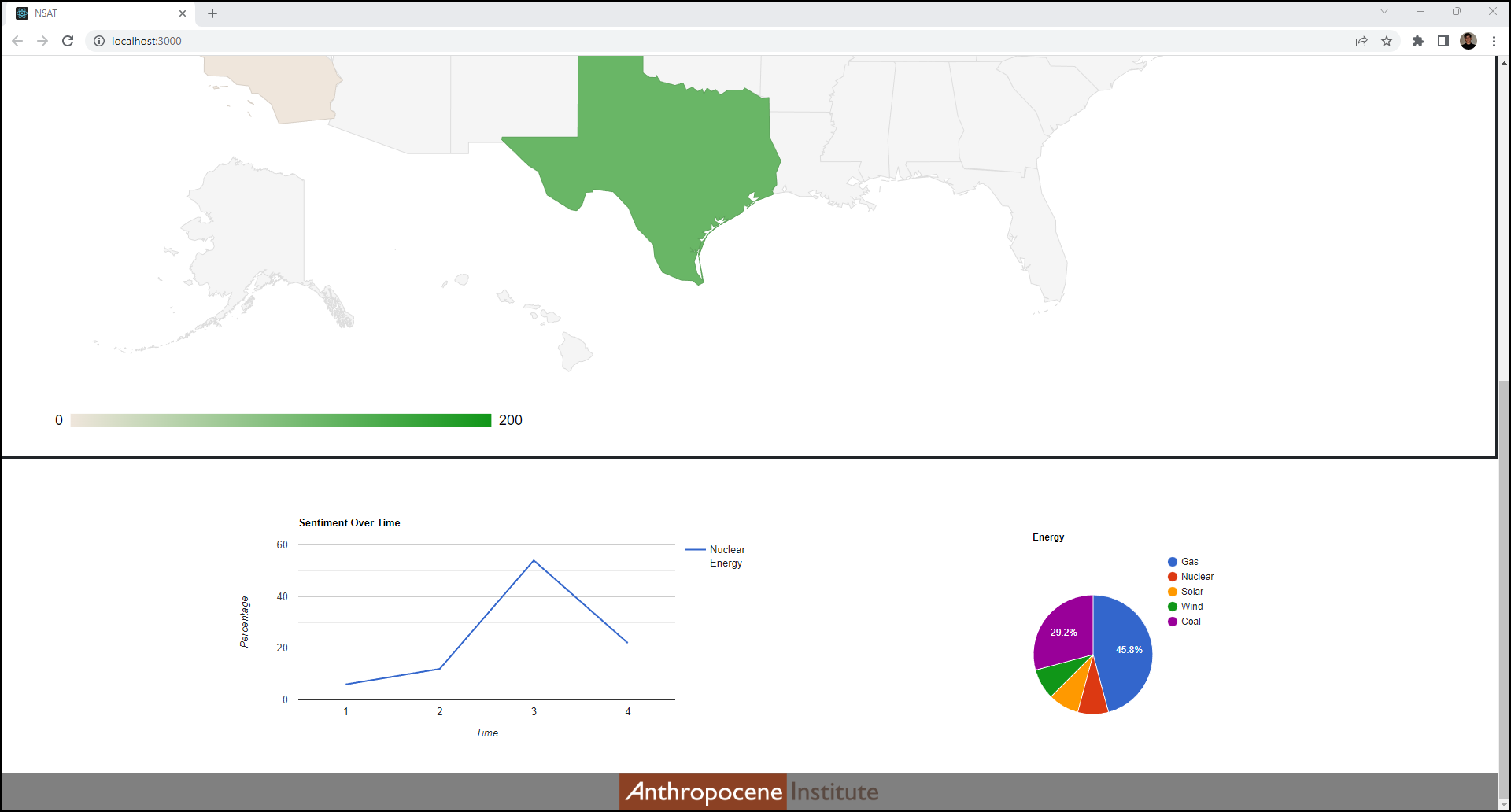 team-atomic-object-artwork-1.png
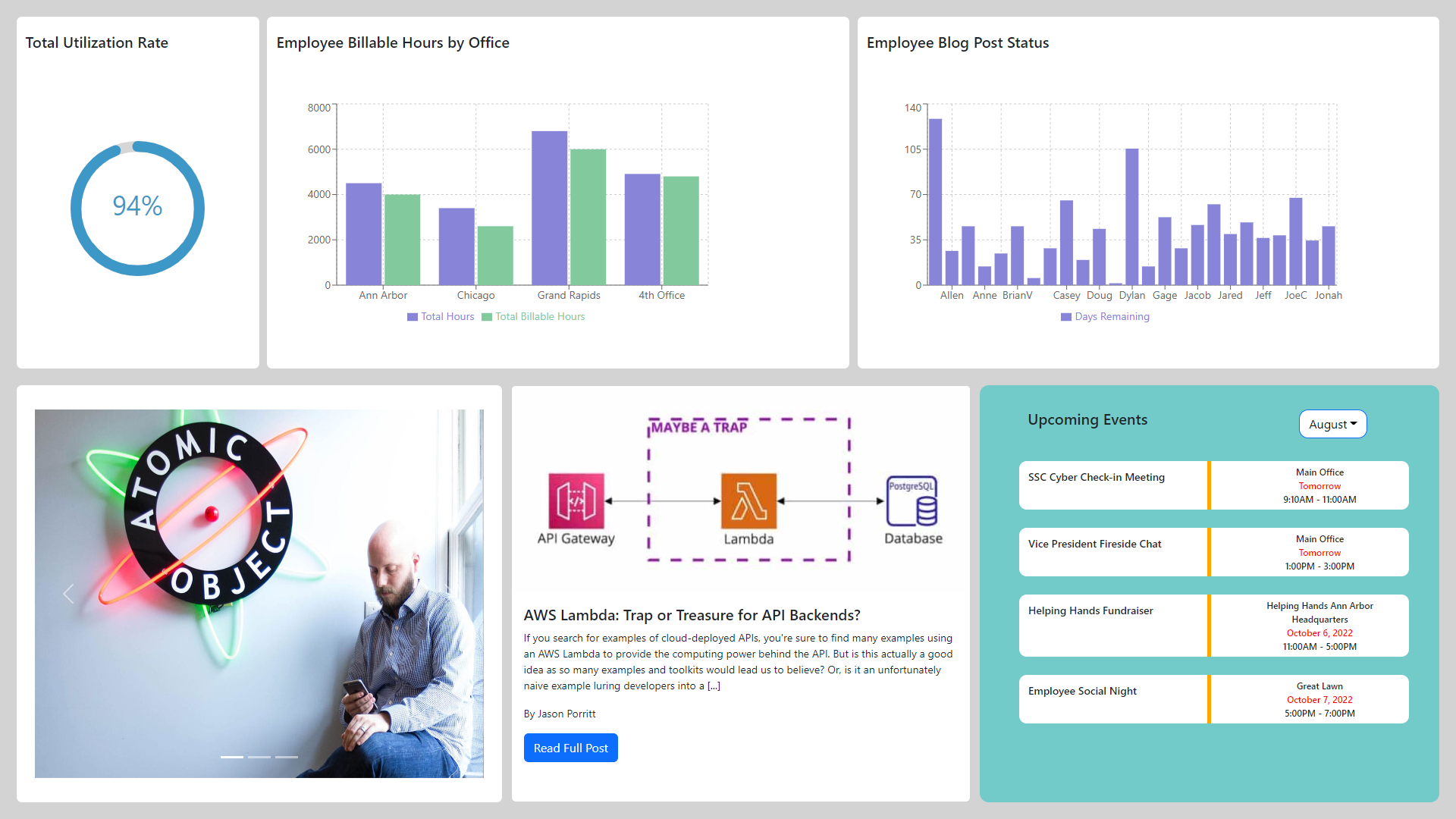 team-atomic-object-artwork-2.png
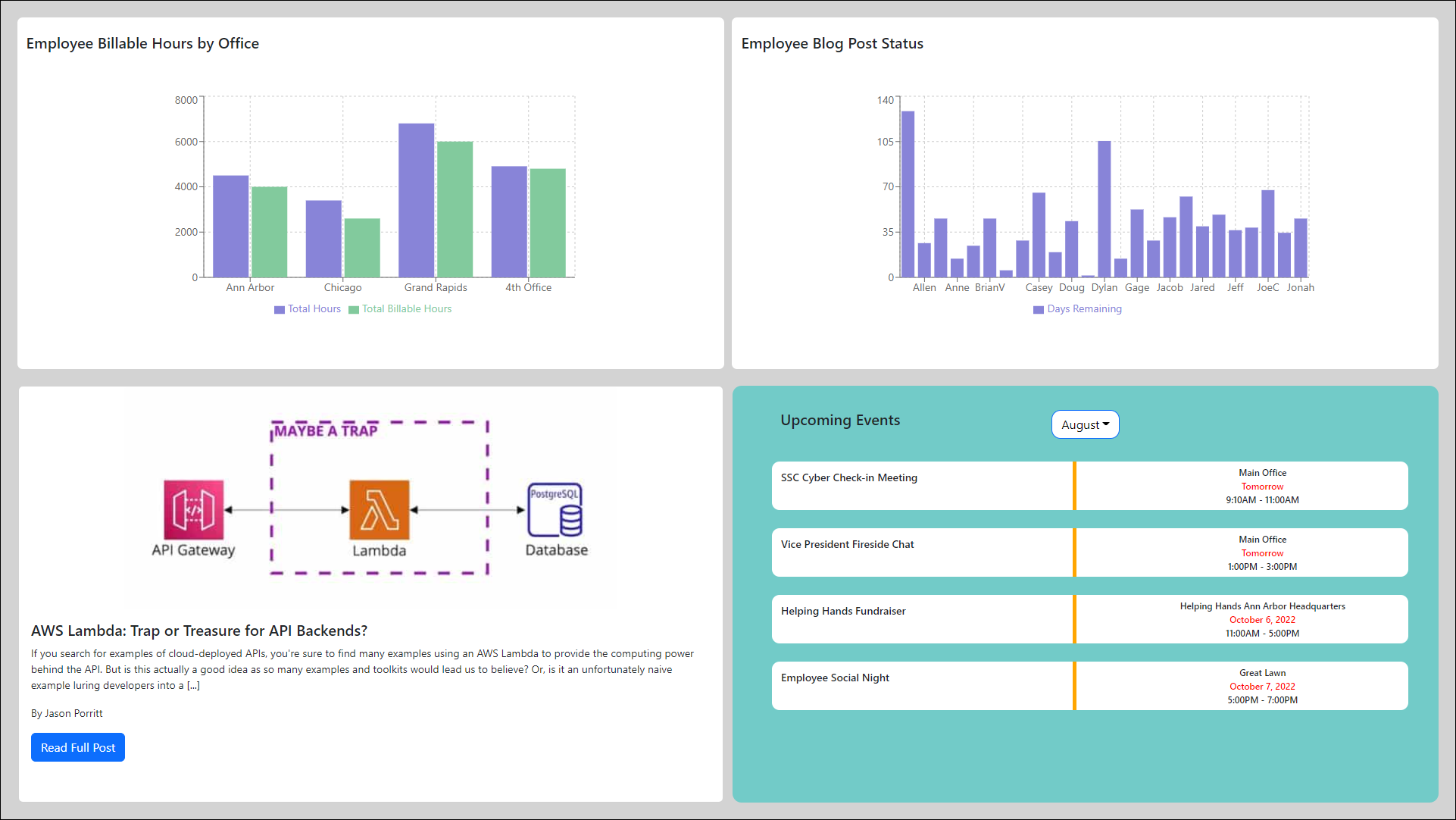 team-atomic-object-artwork-3.png
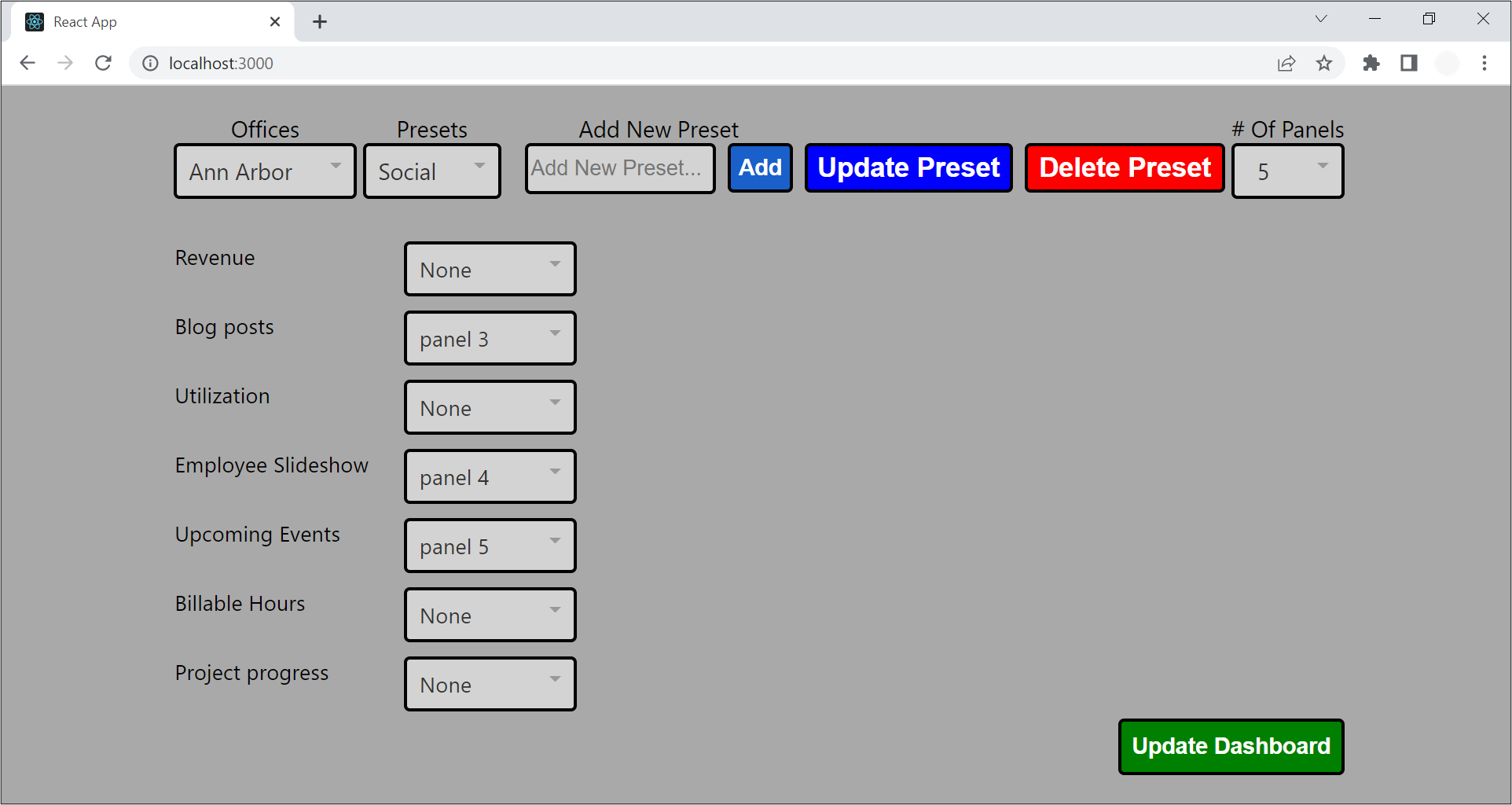 team-auto-owners-artwork-1.png
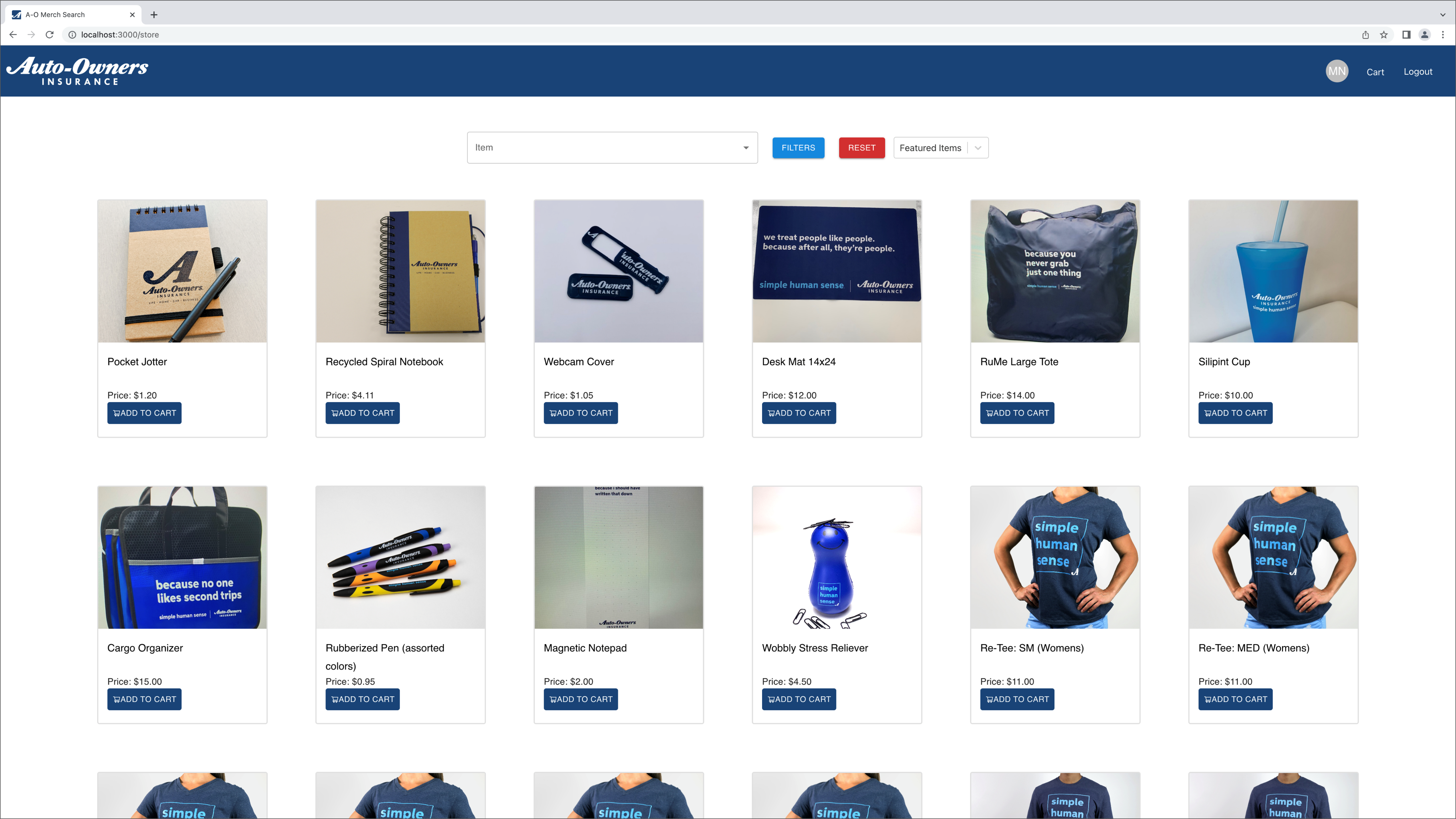 team-auto-owners-artwork-2.png
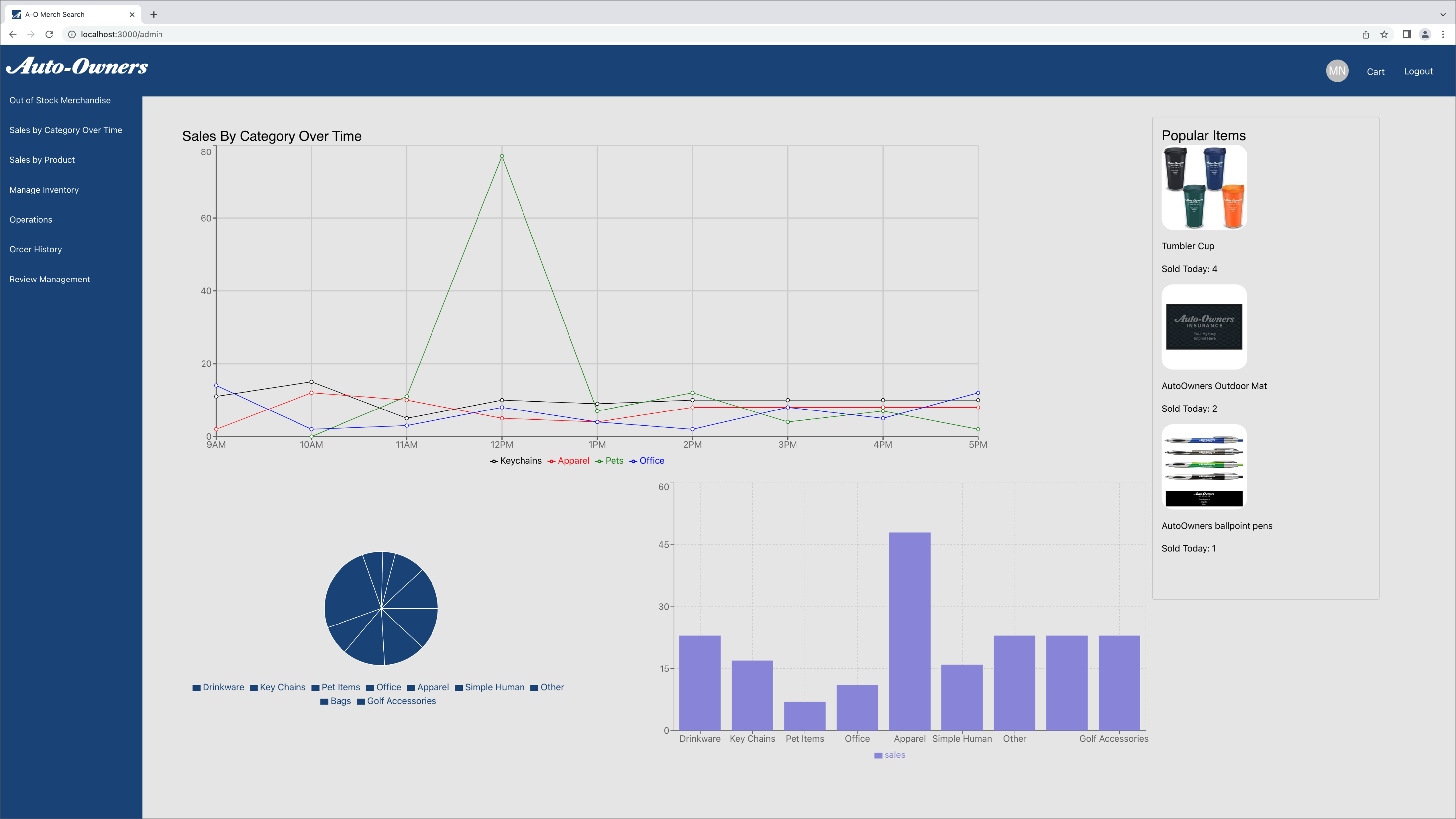 team-csaa-insurance-artwork-1.png
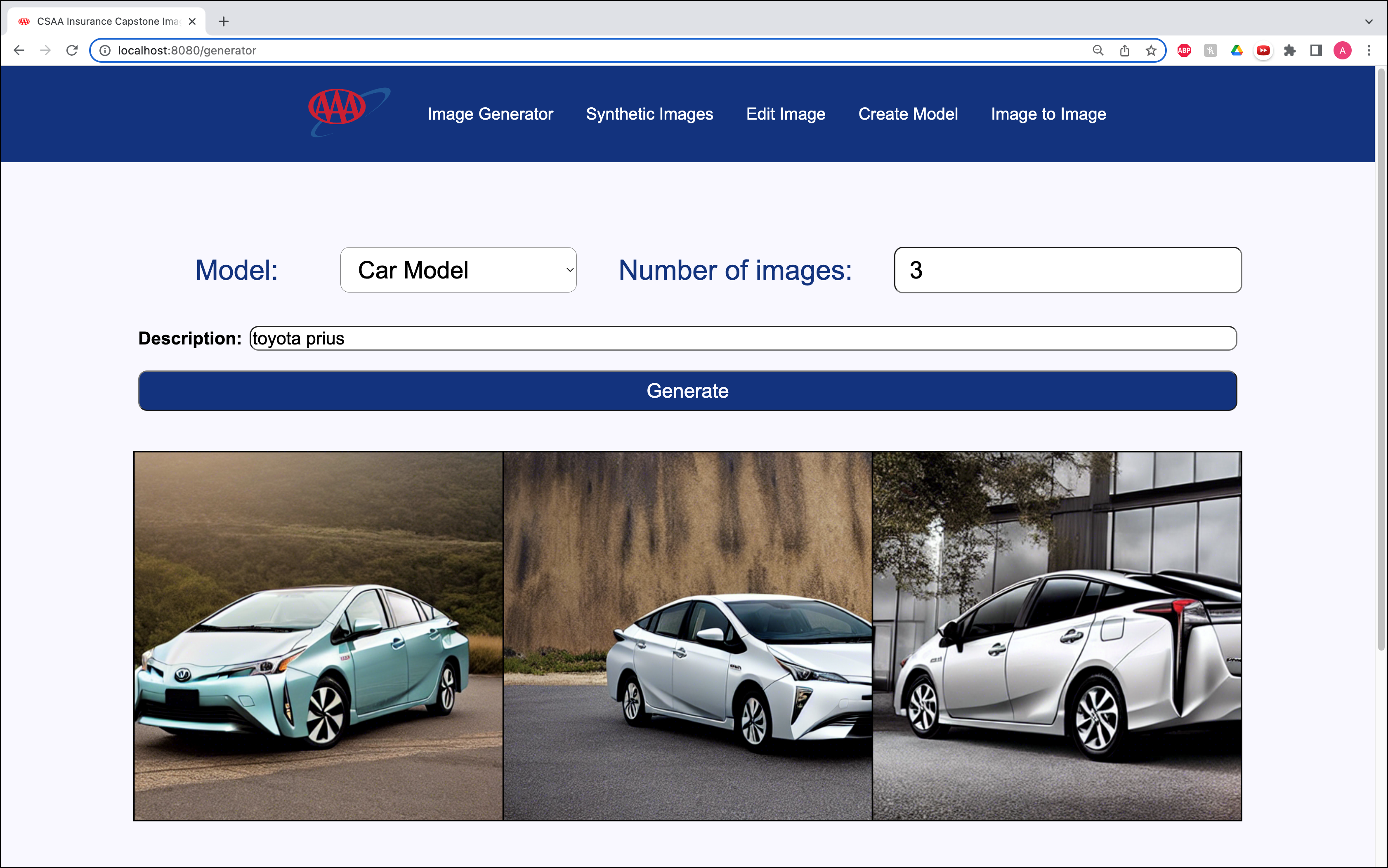 team-csaa-insurance-artwork-2.png
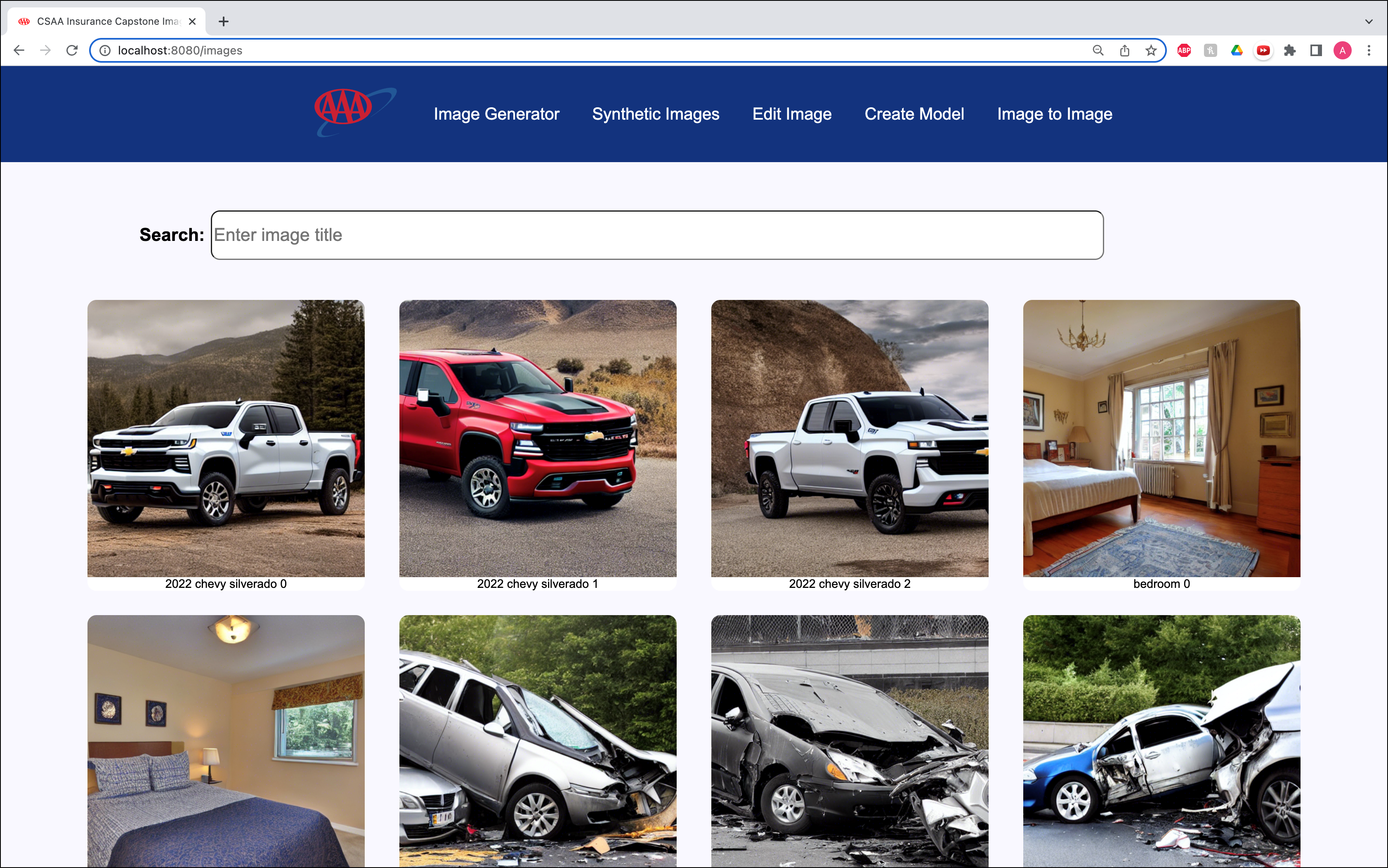 team-gm-artwork-1.png
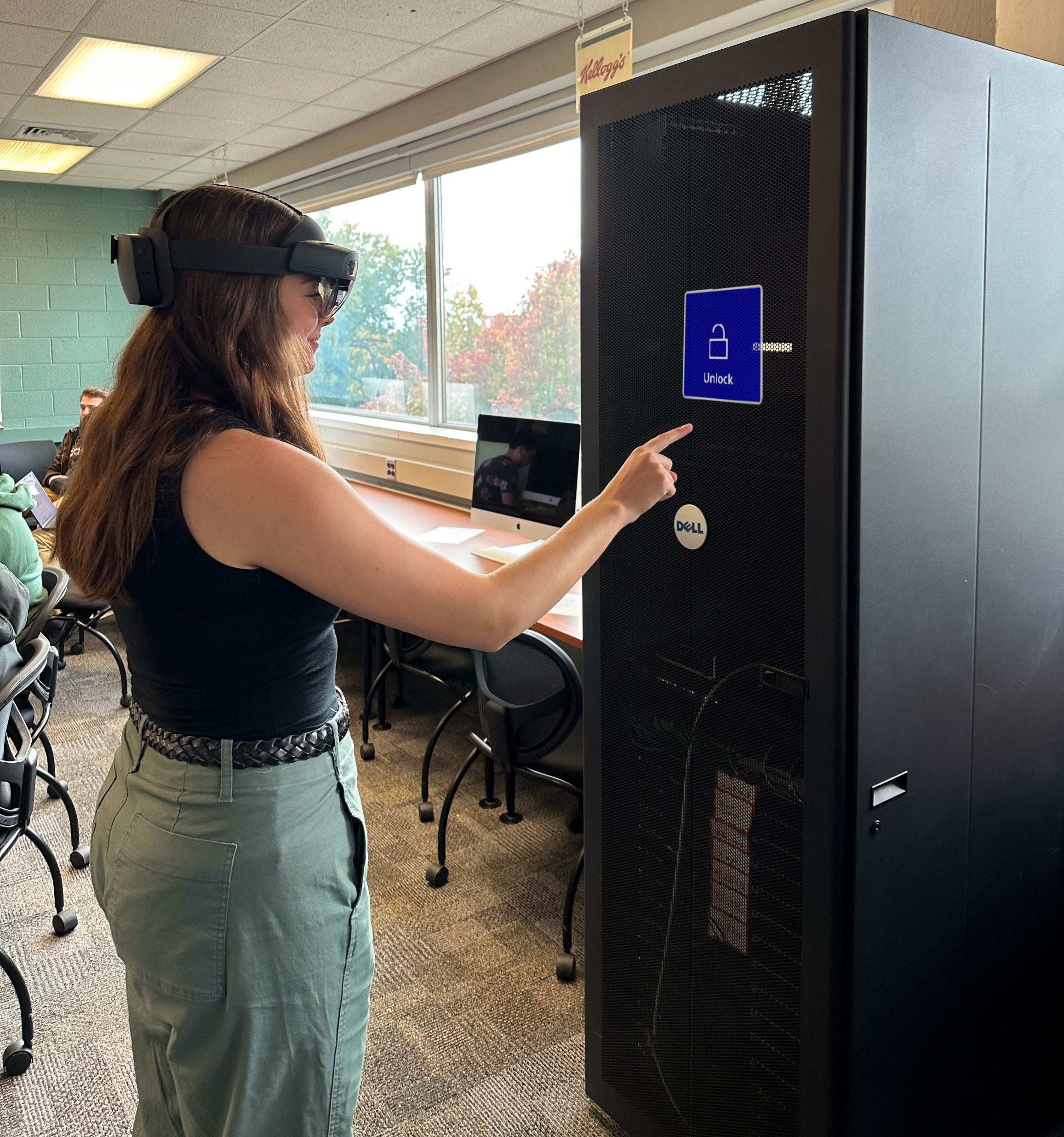 team-gm-artwork-2.png
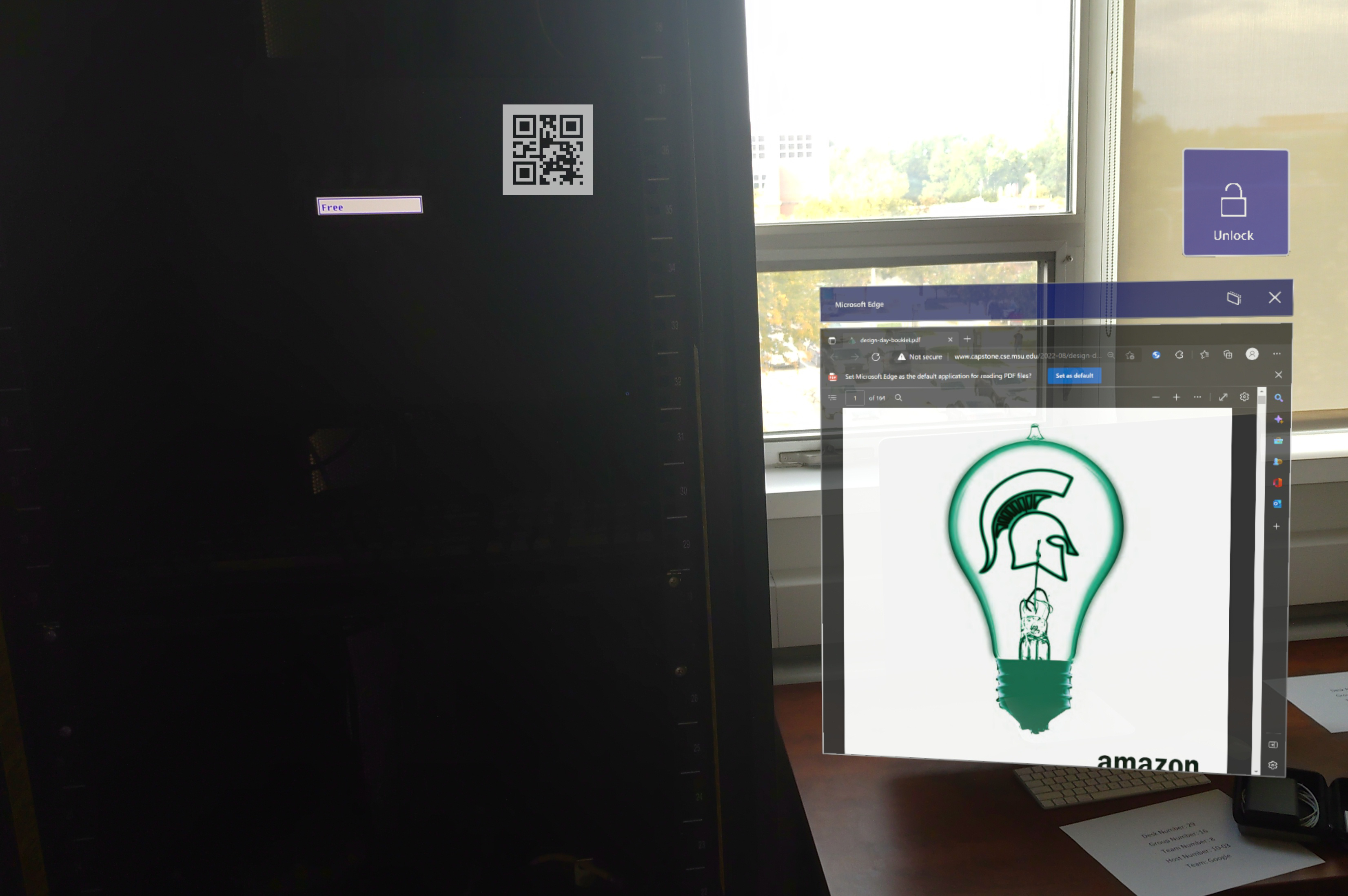 team-google-artwork-1.png
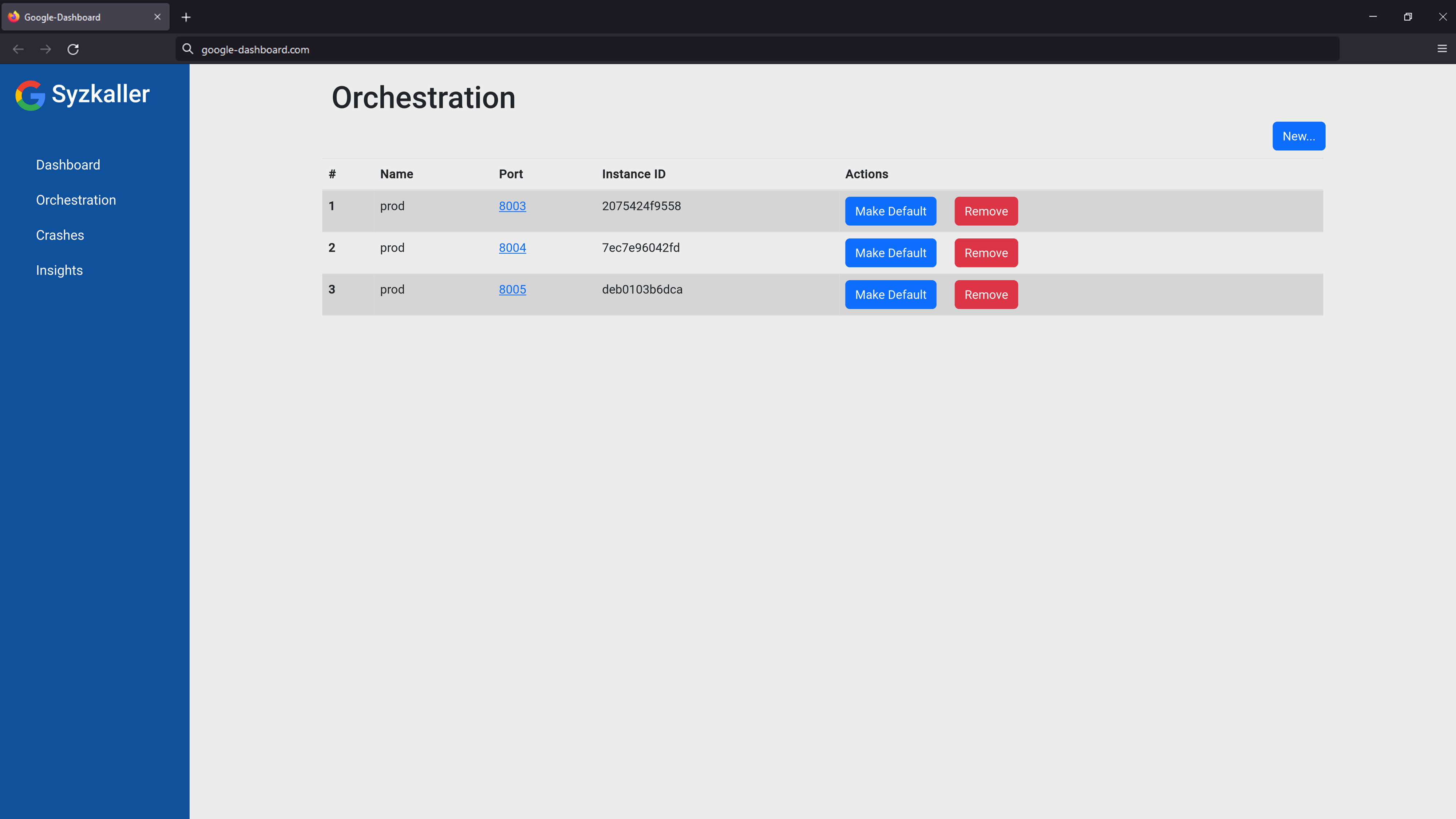 team-google-artwork-2.png
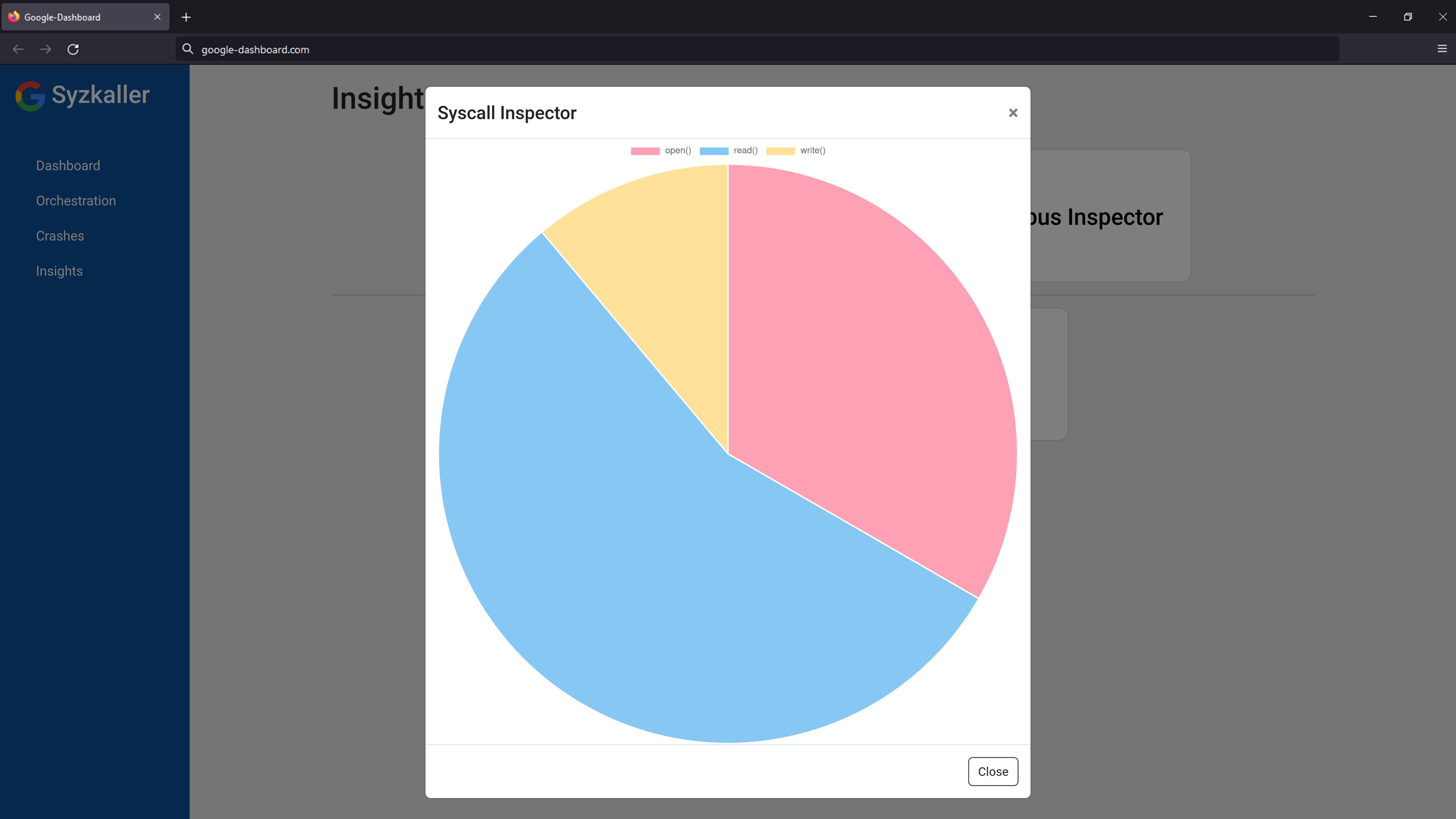 team-google-artwork-3.png
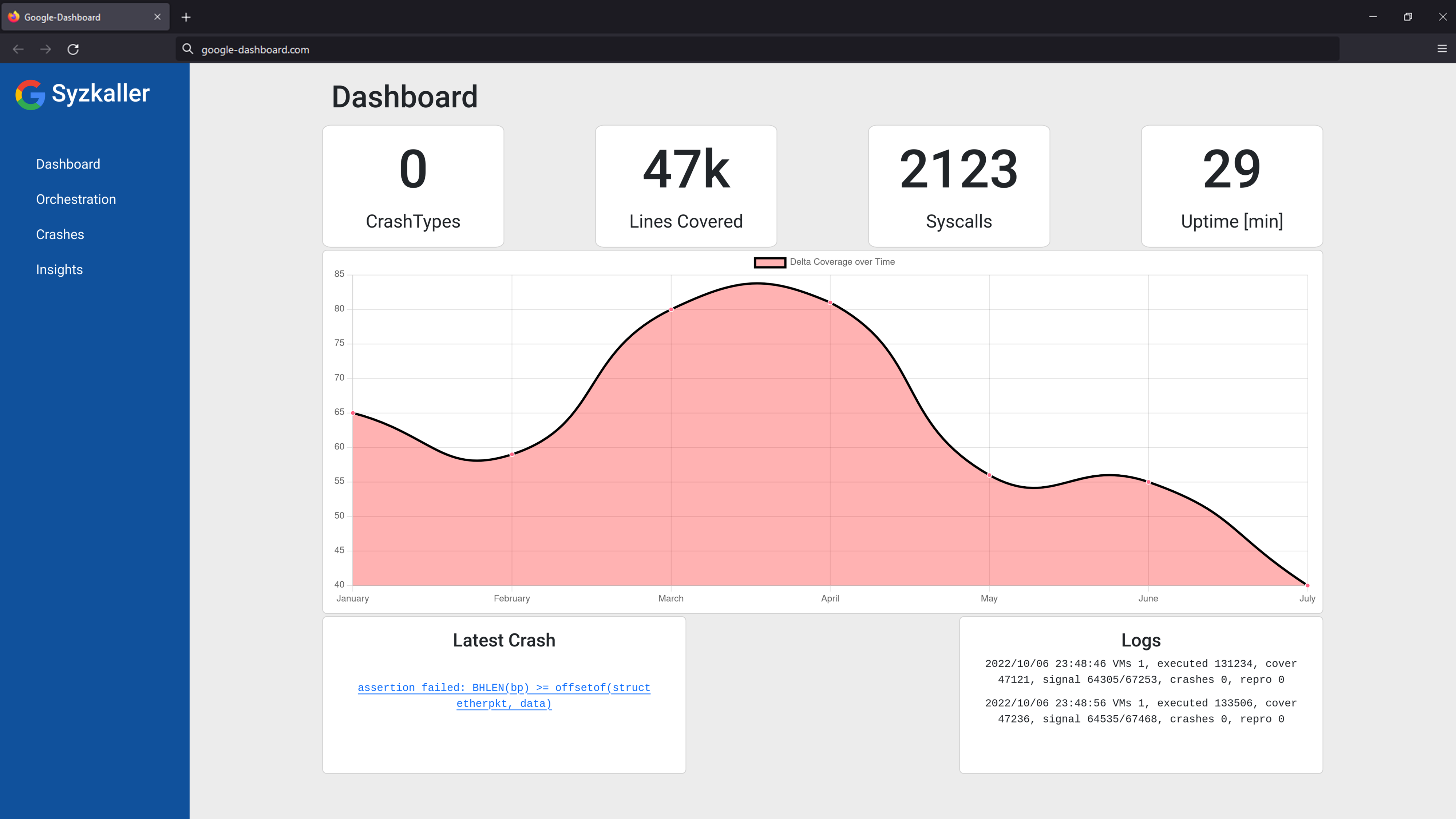 team-kelloggs-artwork-1.png
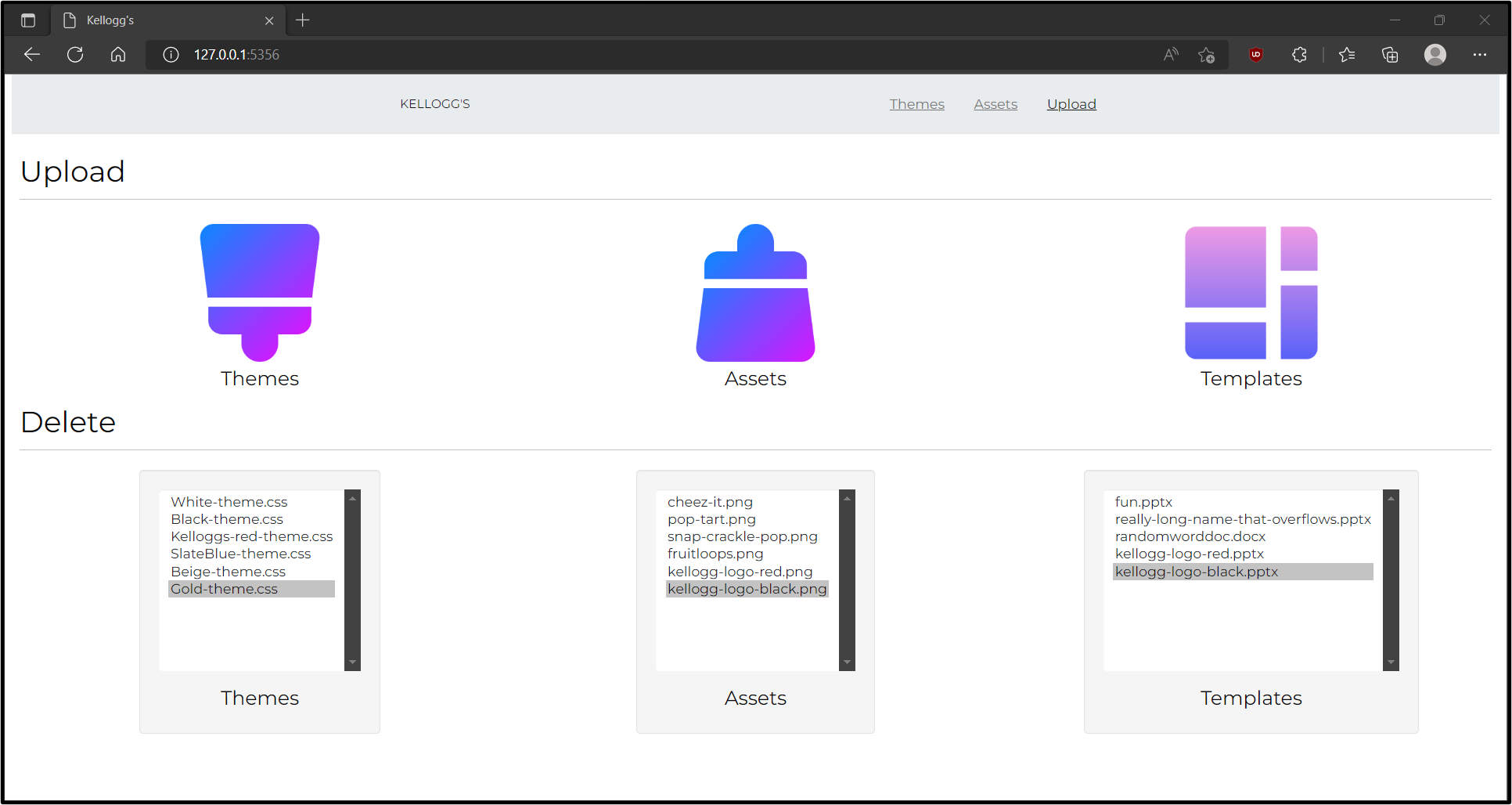 team-kelloggs-artwork-2.png
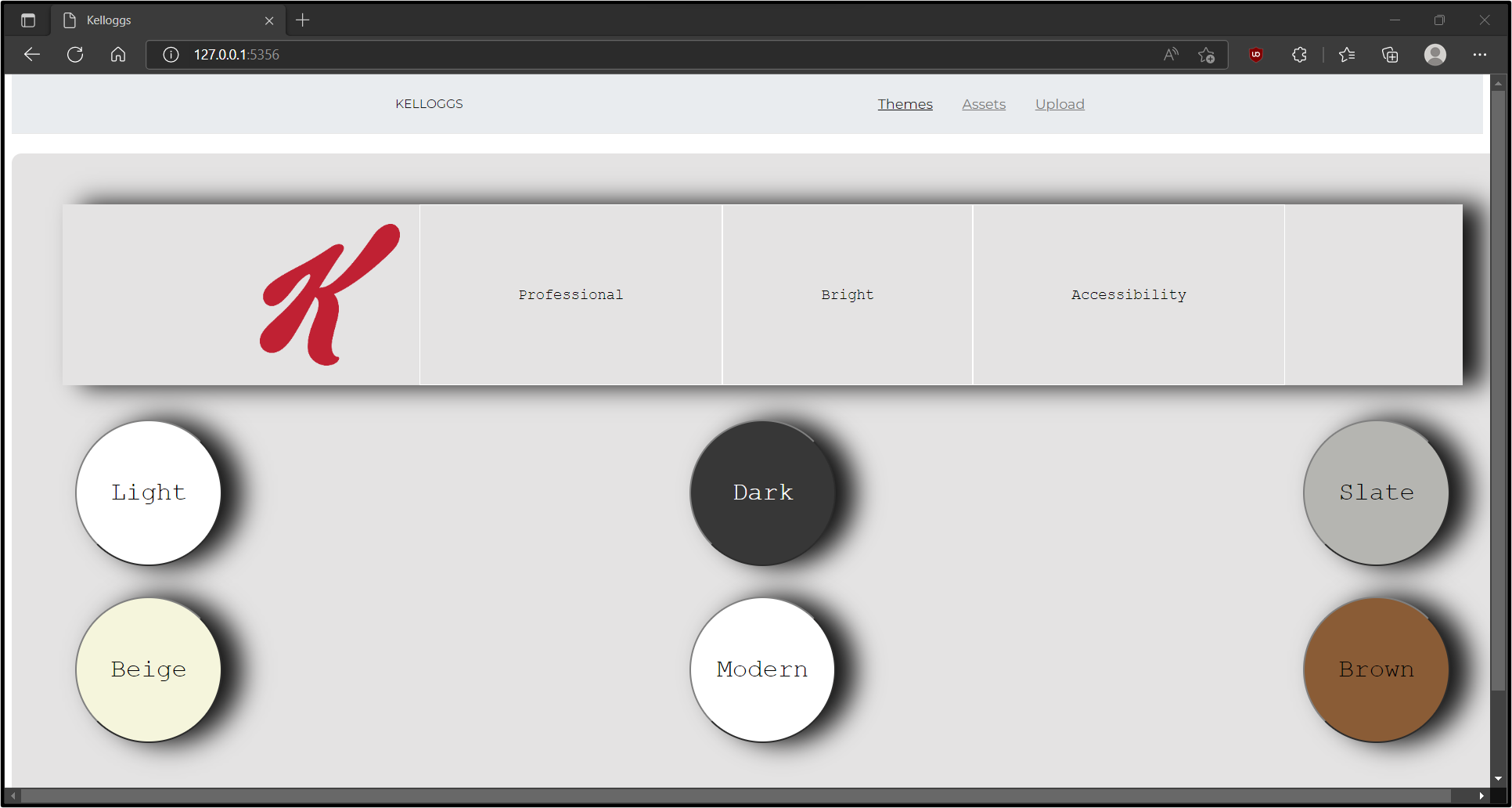 team-kelloggs-artwork-3.png
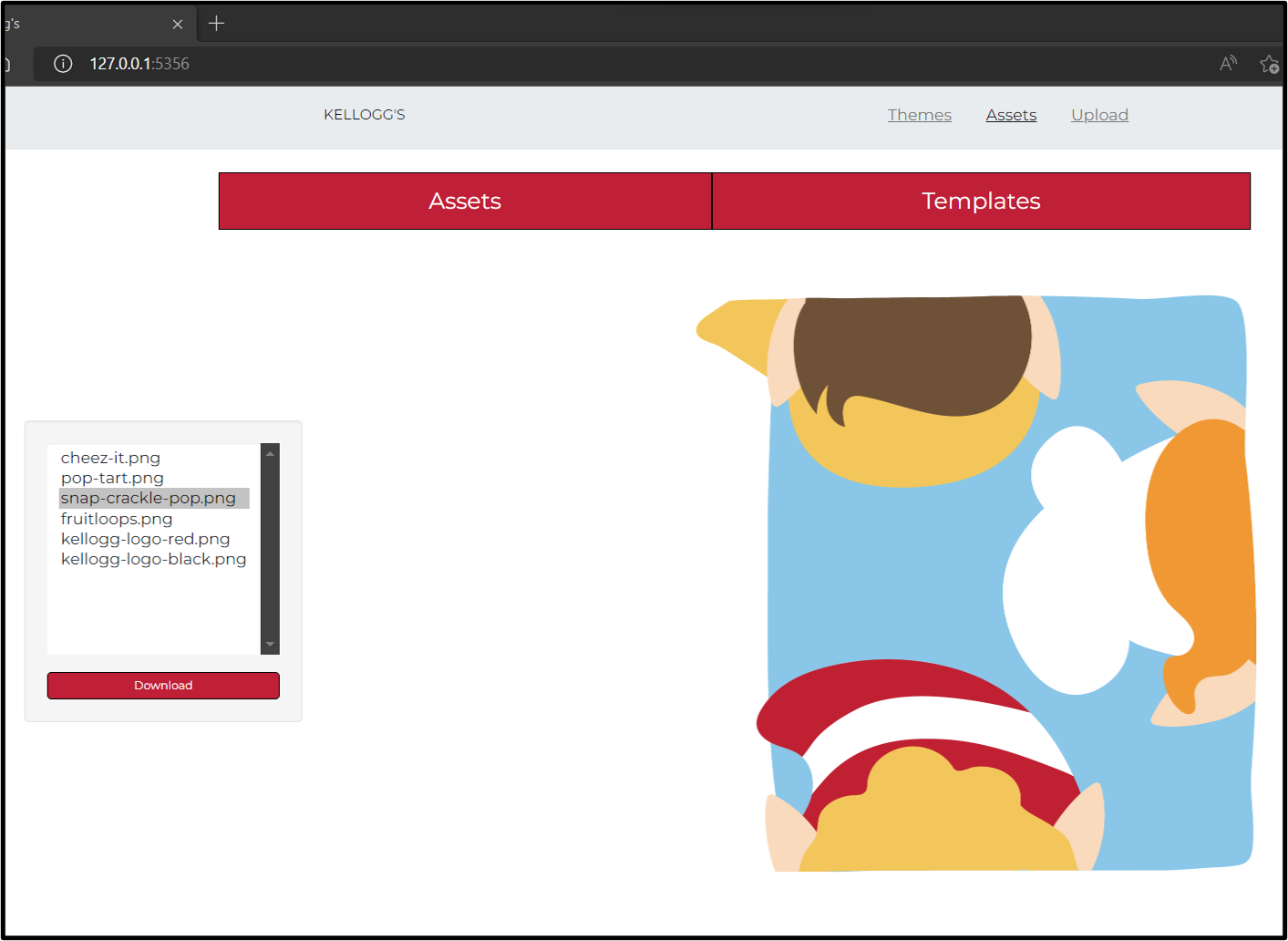 team-kohls-artwork-1.png
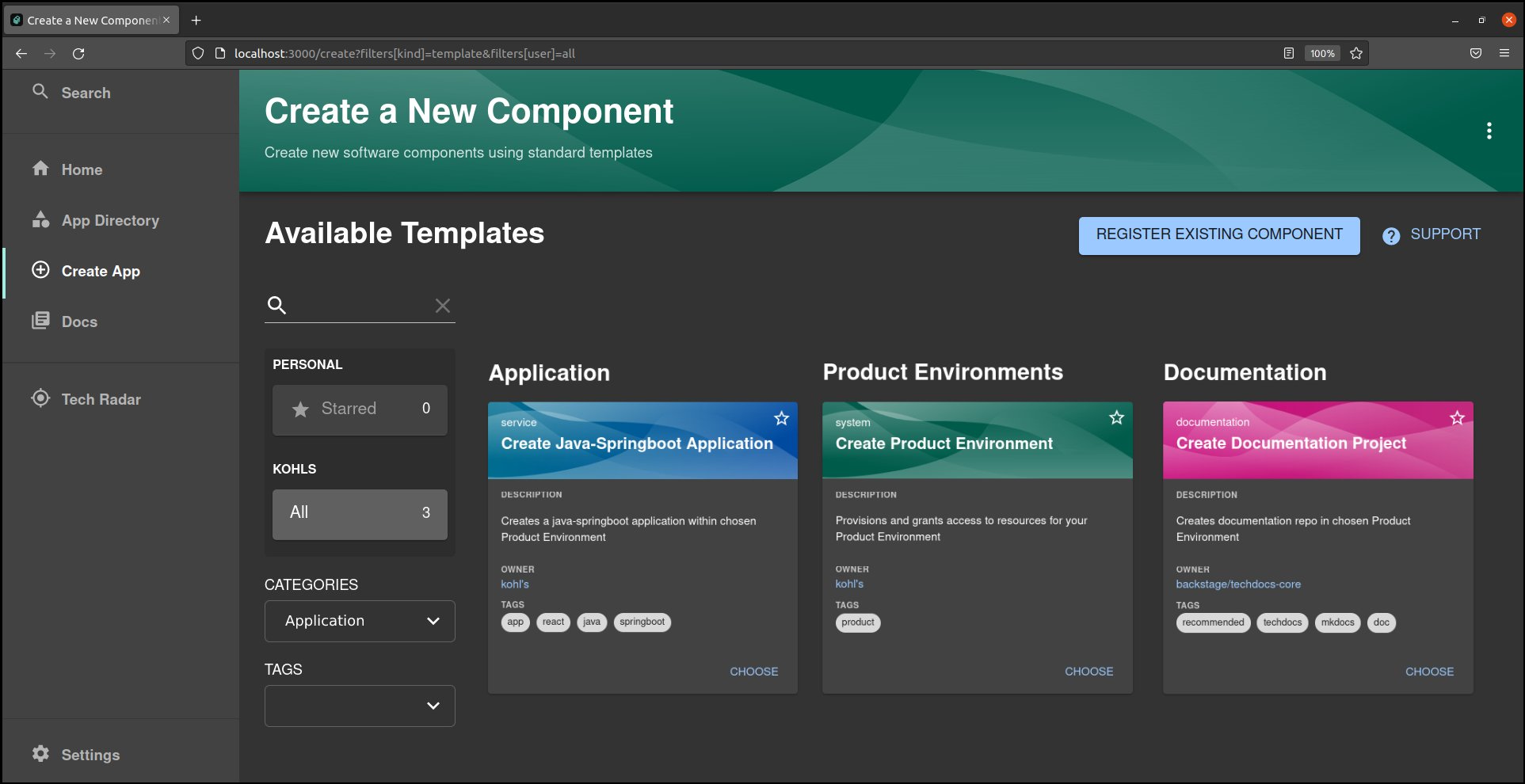 team-kohls-artwork-2.png
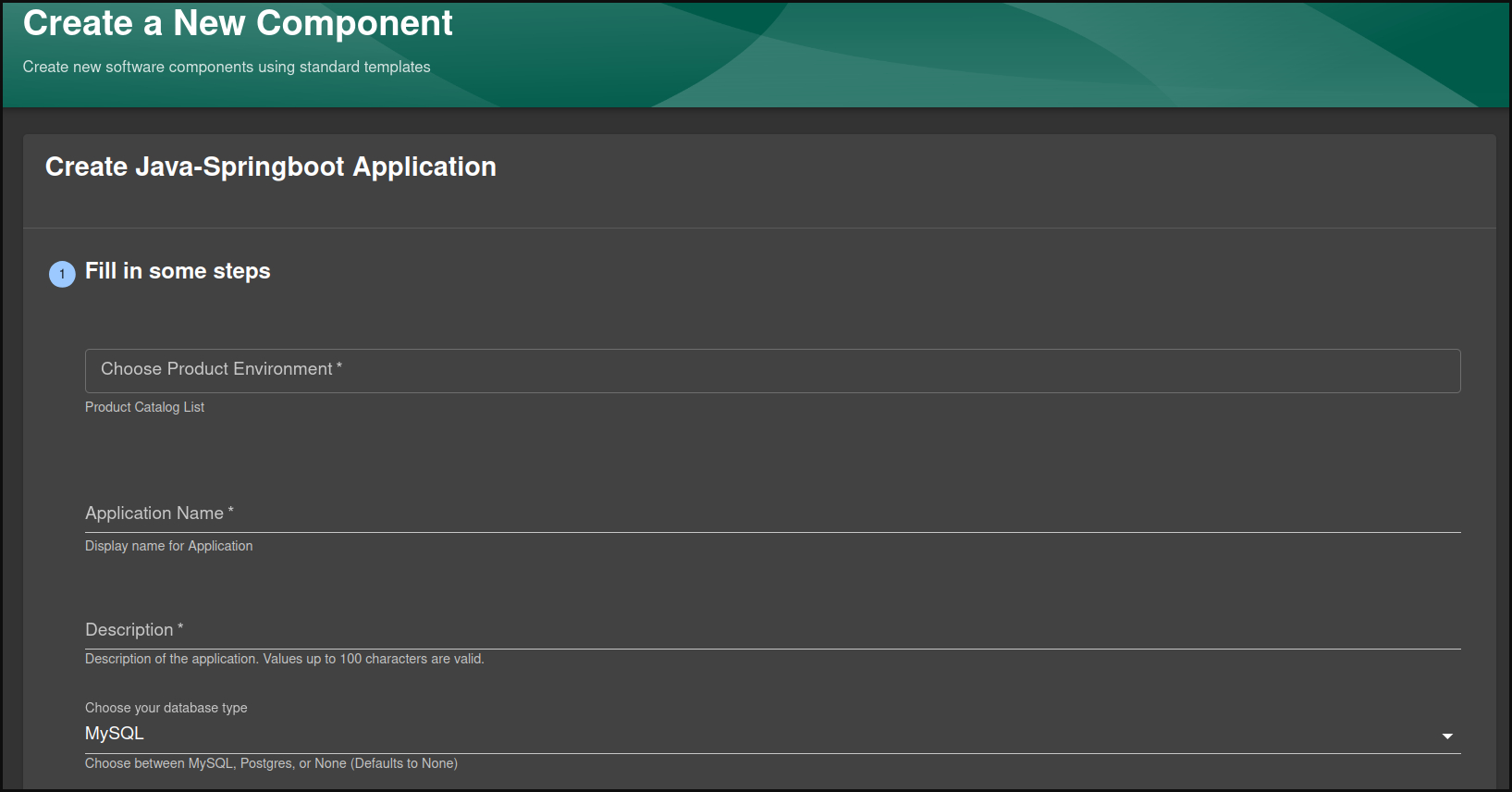 team-kohls-artwork-3.png
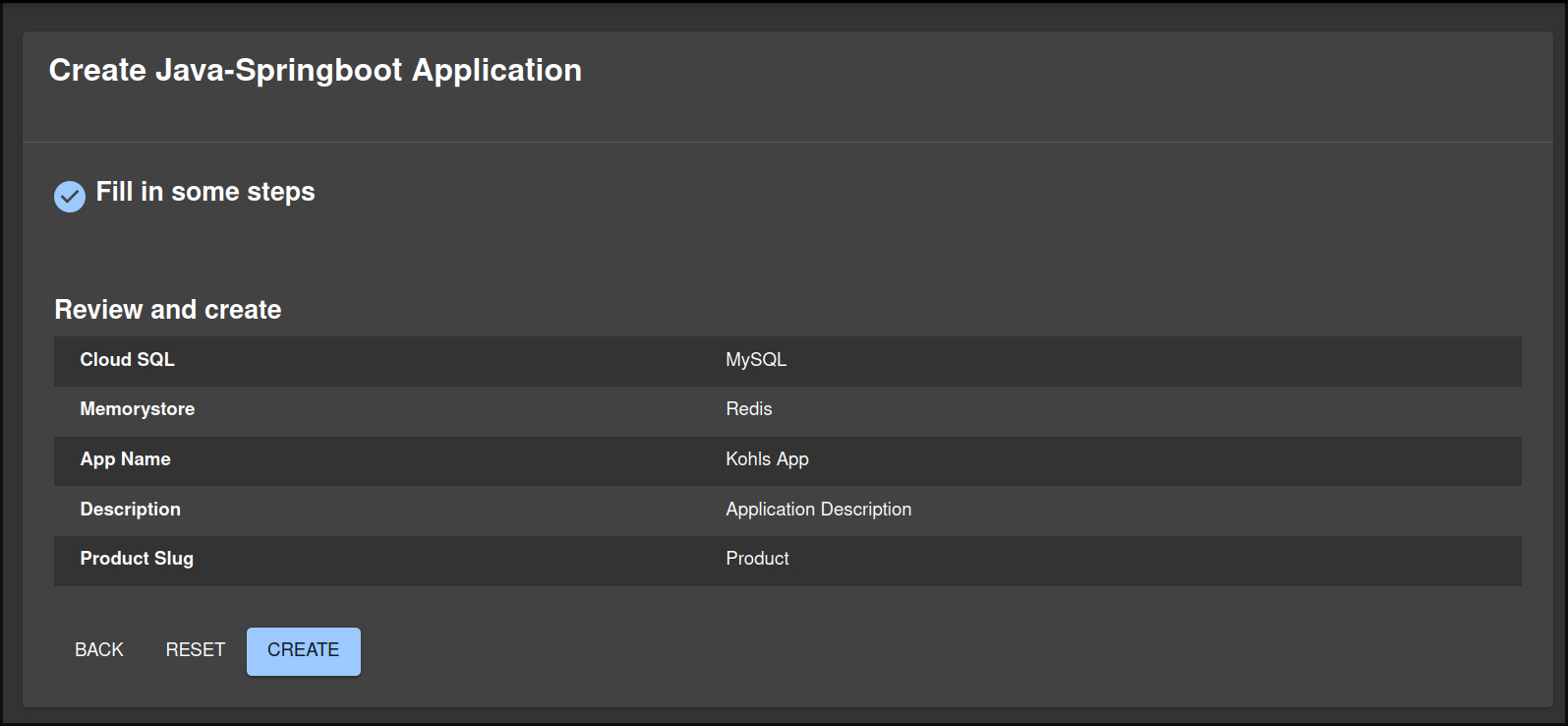 team-lockheed-martin-space-artwork-1.png
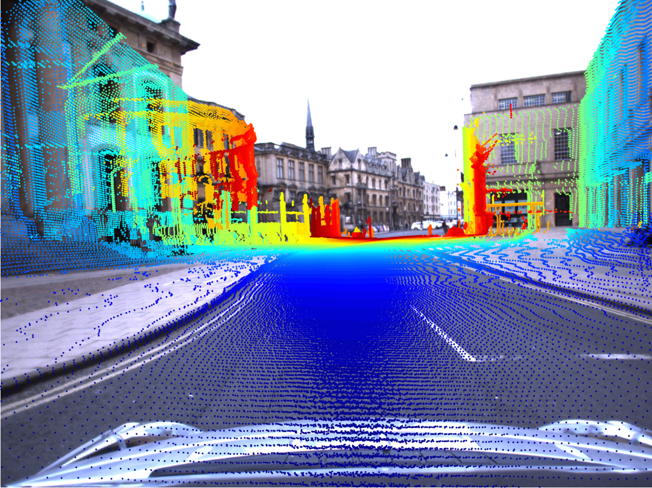 team-lockheed-martin-space-artwork-2.png
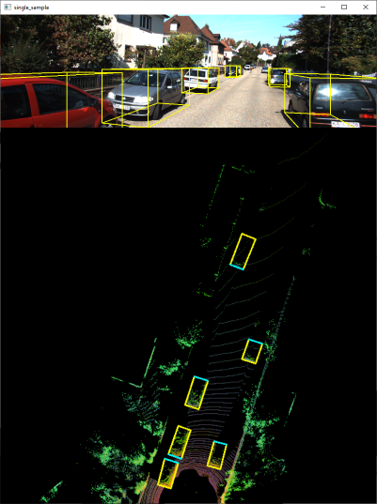 team-lockheed-martin-space-artwork-3.png
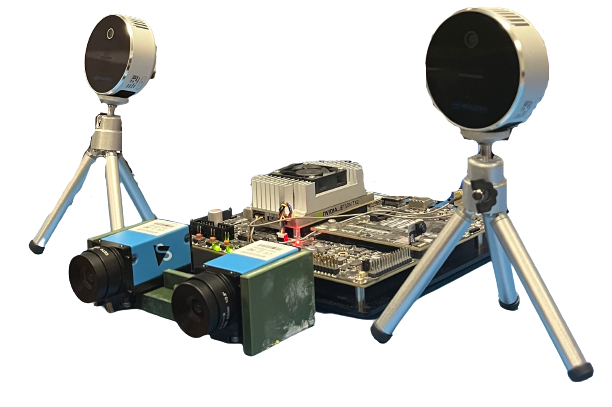 team-magna-artwork-1.png
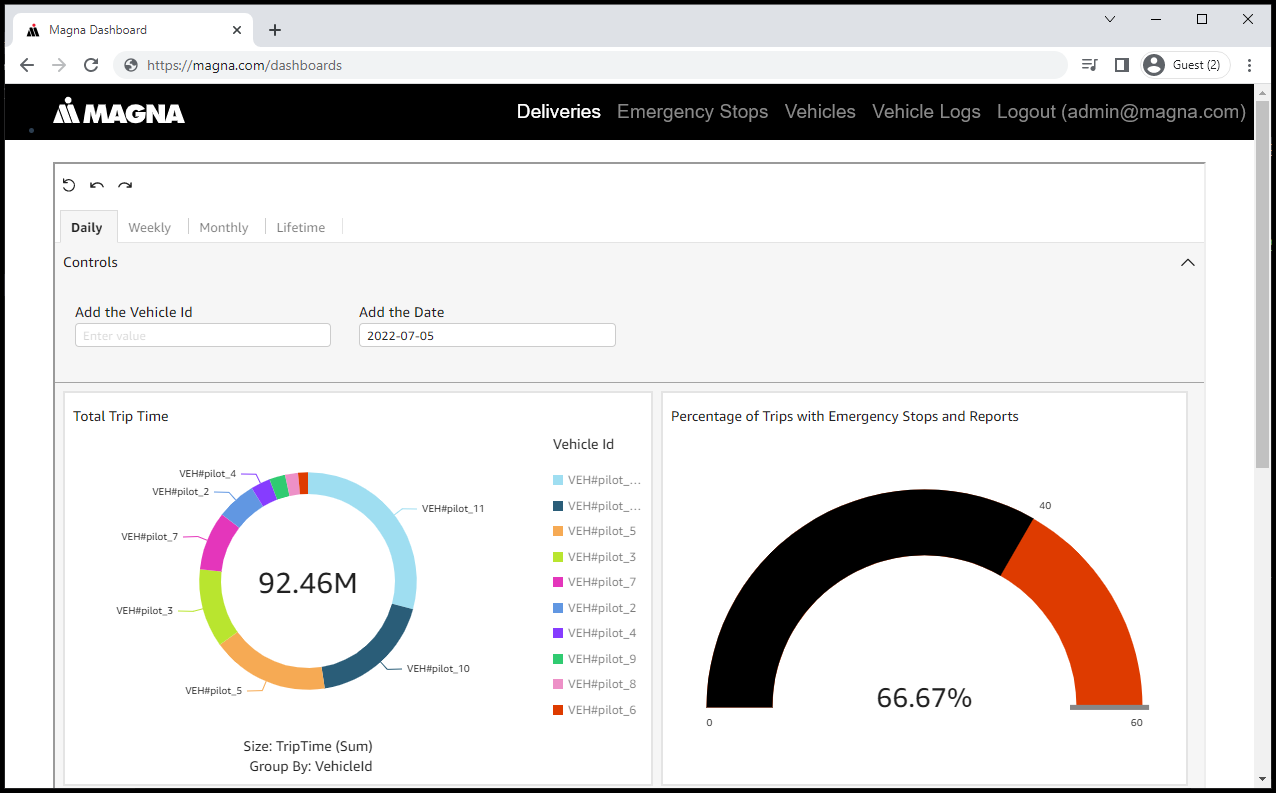 team-magna-artwork-2.png
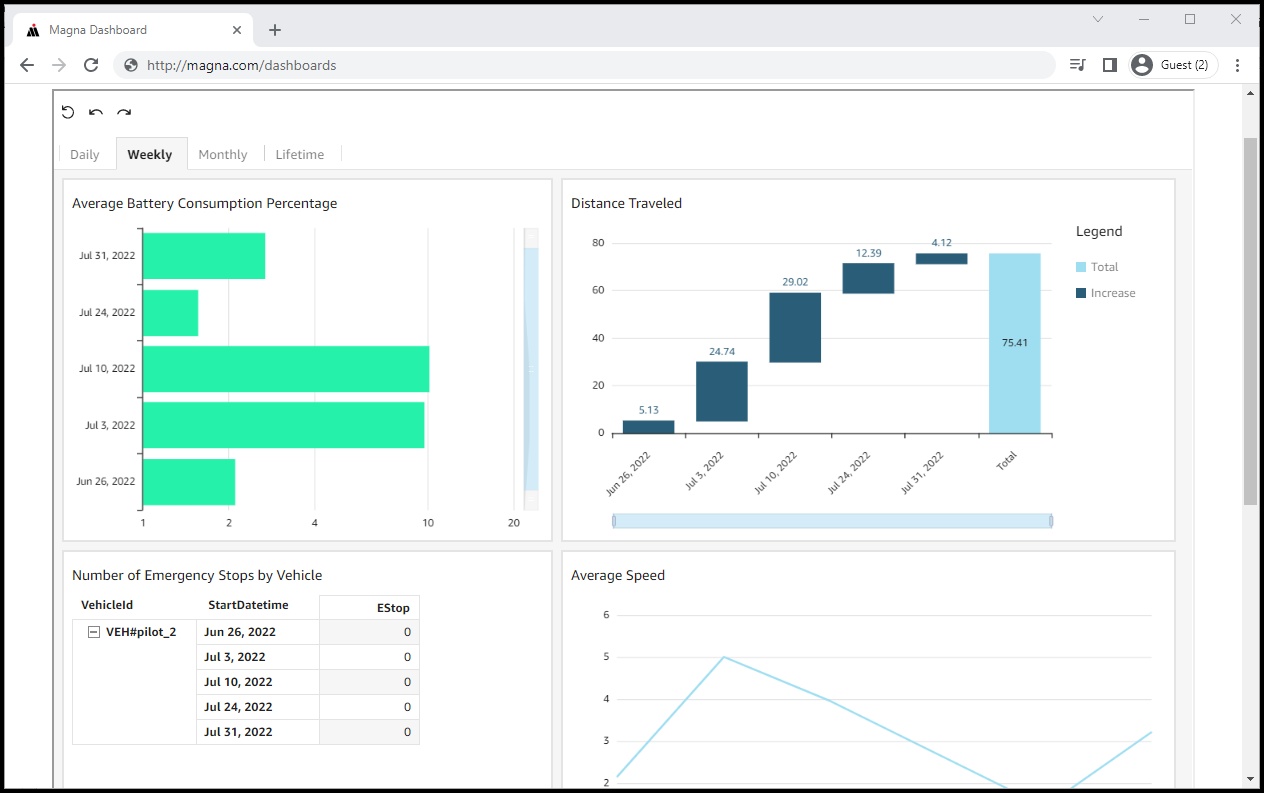 team-magna-artwork-3.png
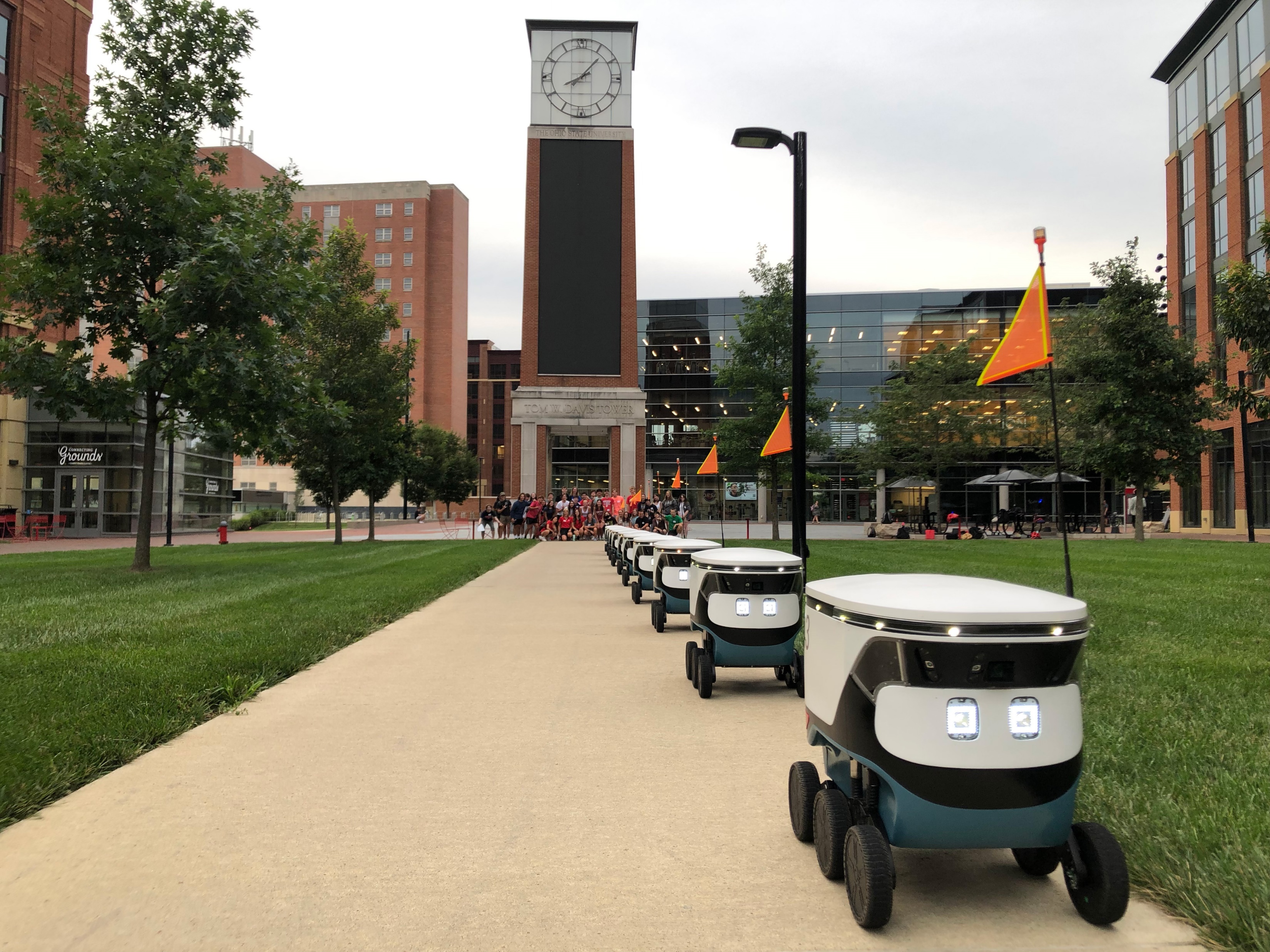 team-meijer-artwork-1.png
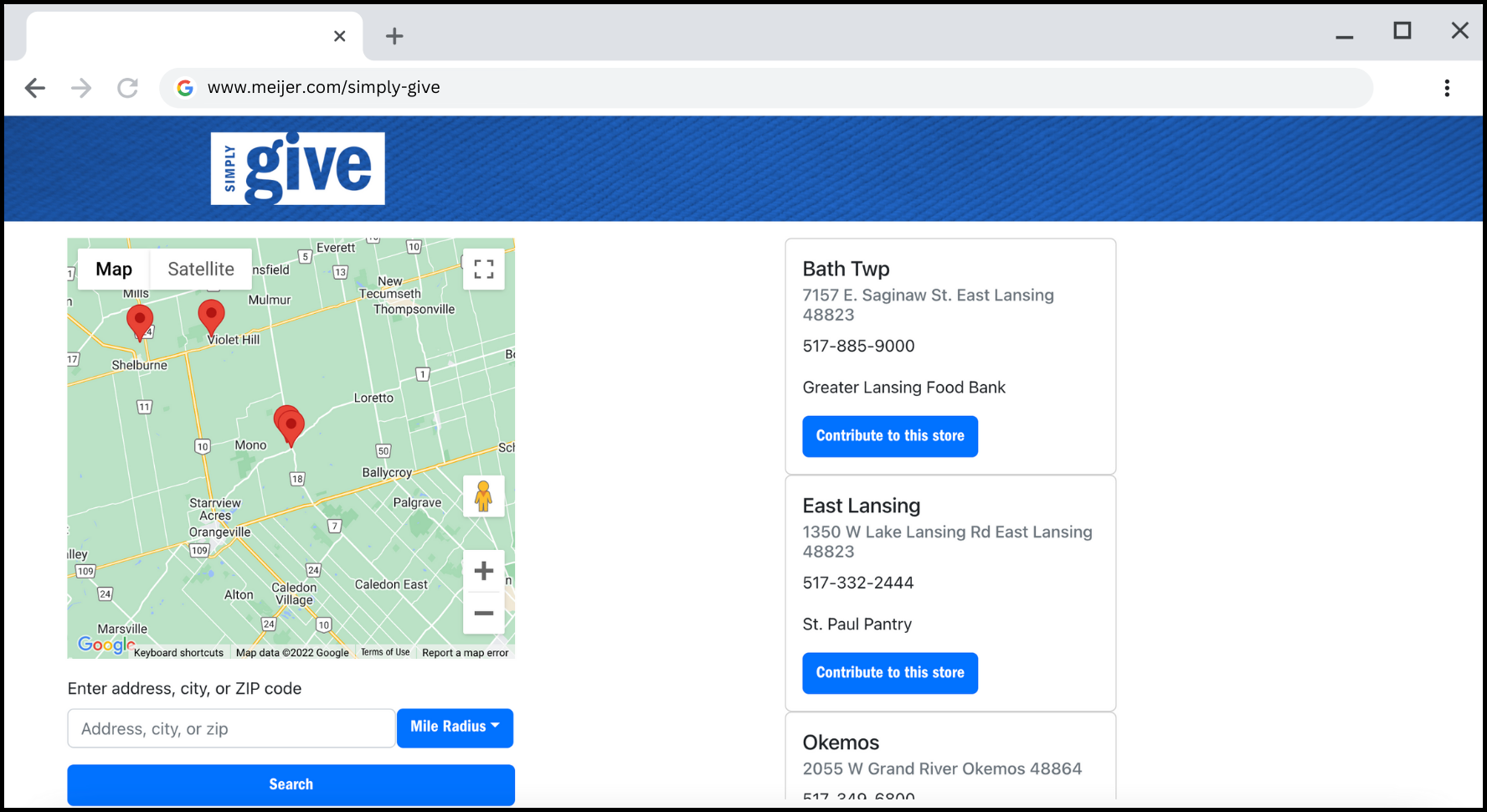 team-meijer-artwork-2.png
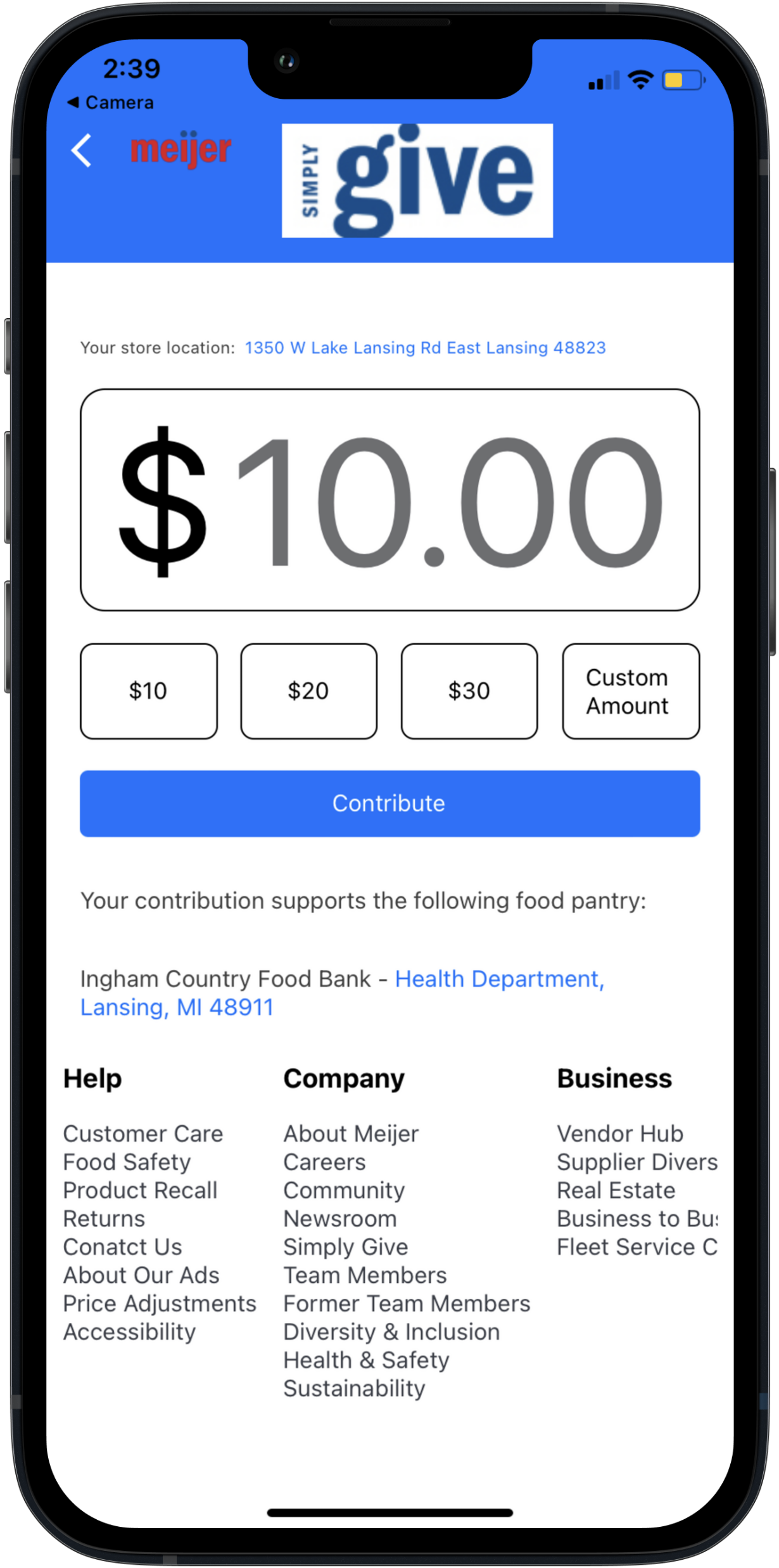 team-meijer-artwork-3.png
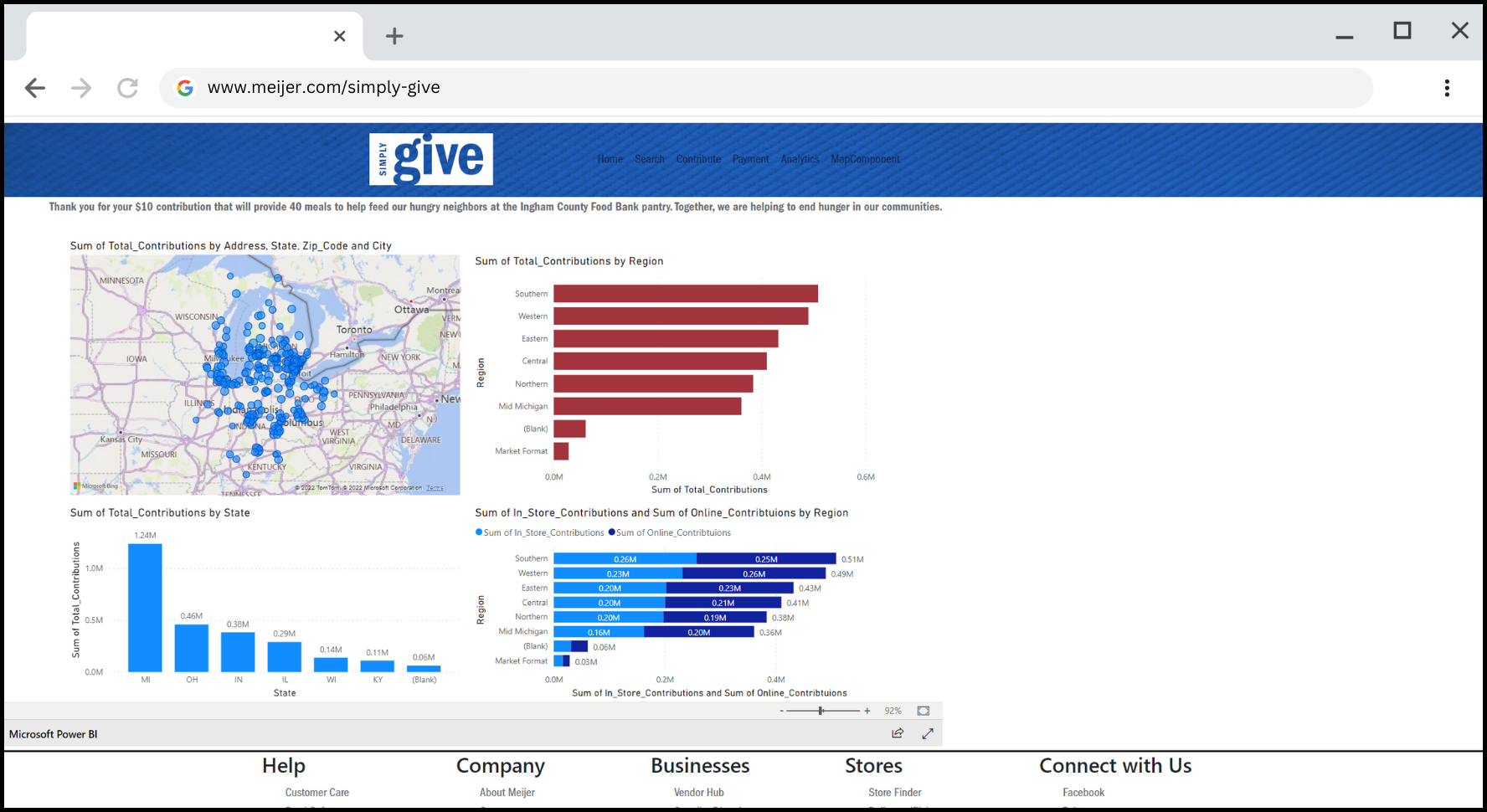 team-michigan-state-university-linguistics-artwork-1.png
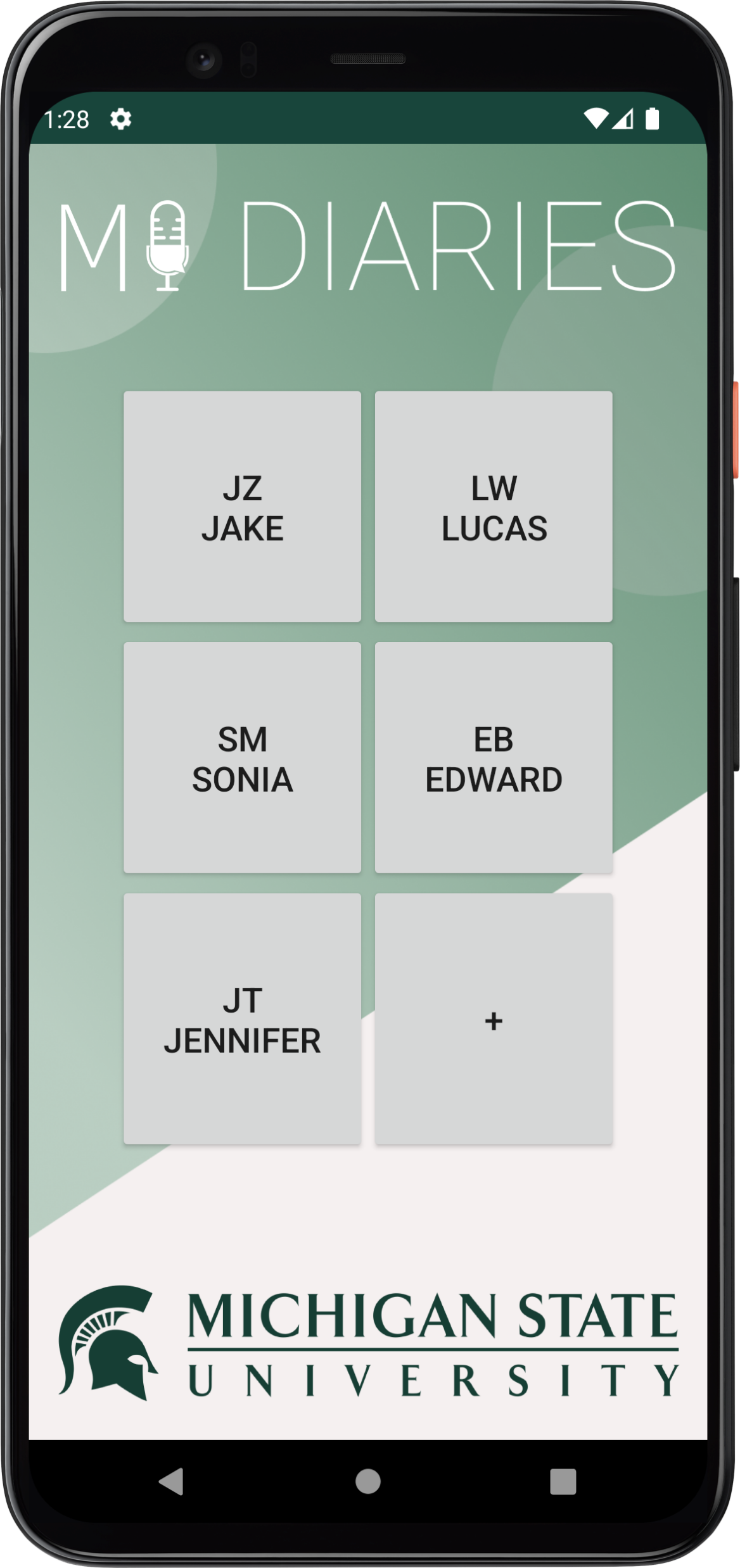 team-michigan-state-university-linguistics-artwork-2.png
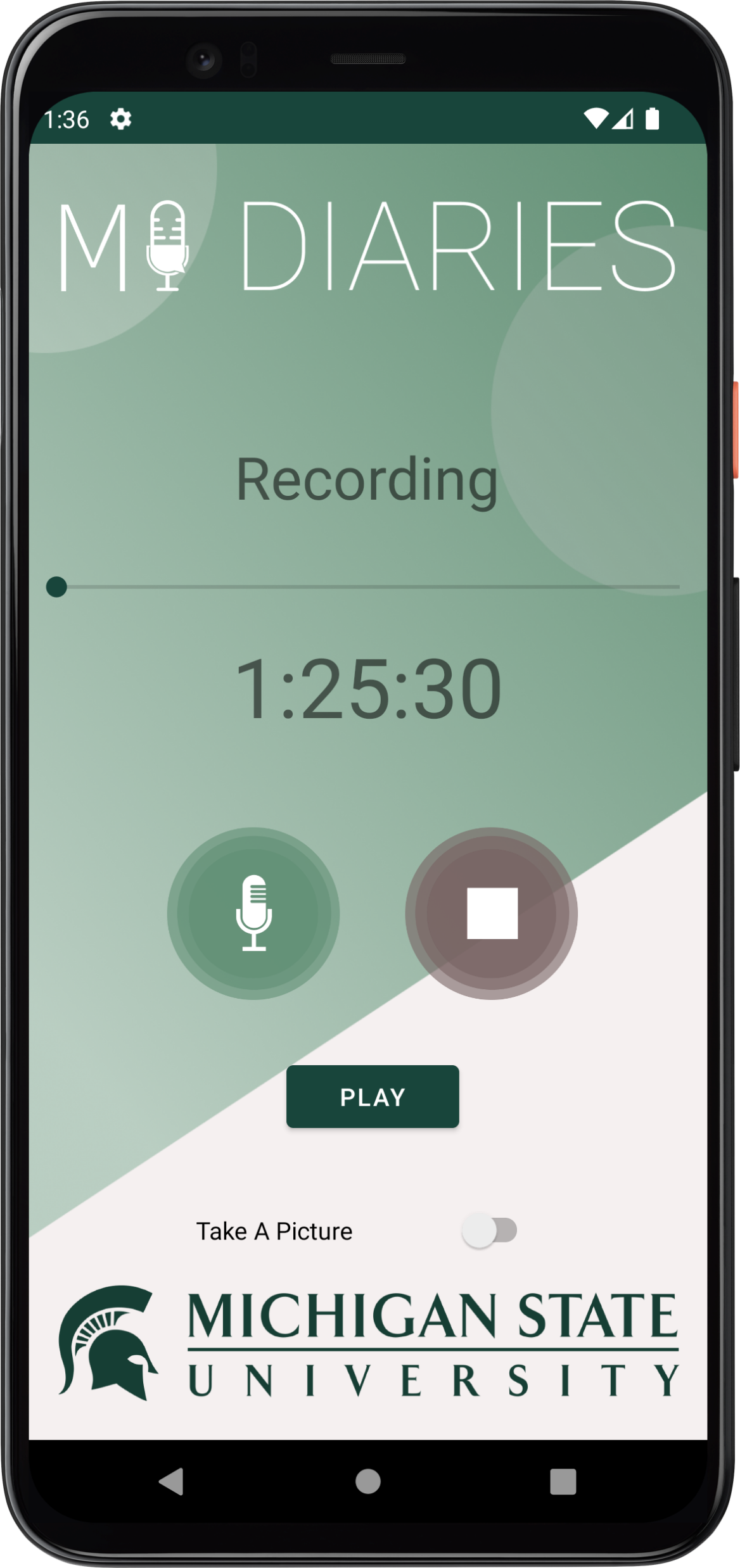 team-michigan-state-university-linguistics-artwork-3.png
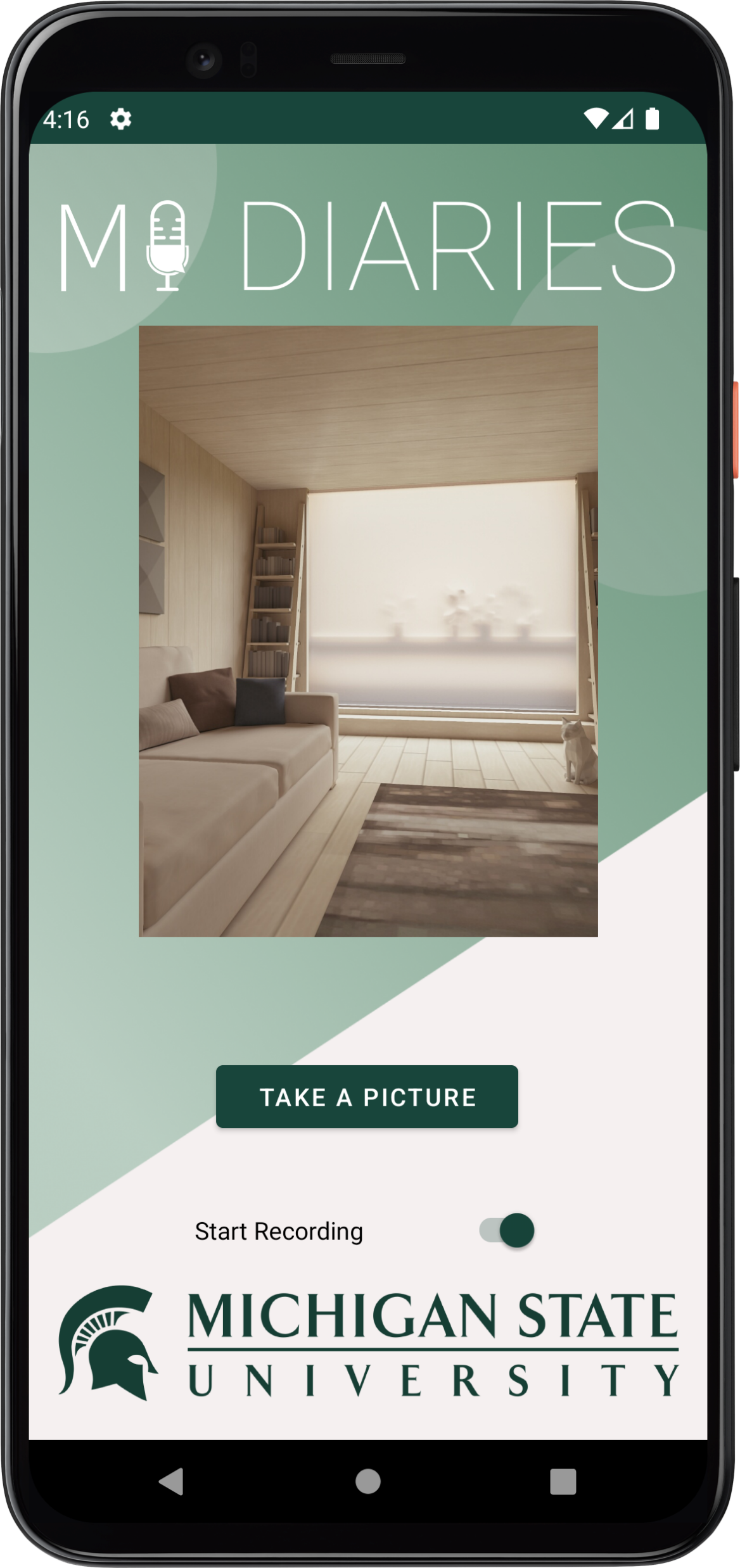 team-microsoft-artwork-1.png
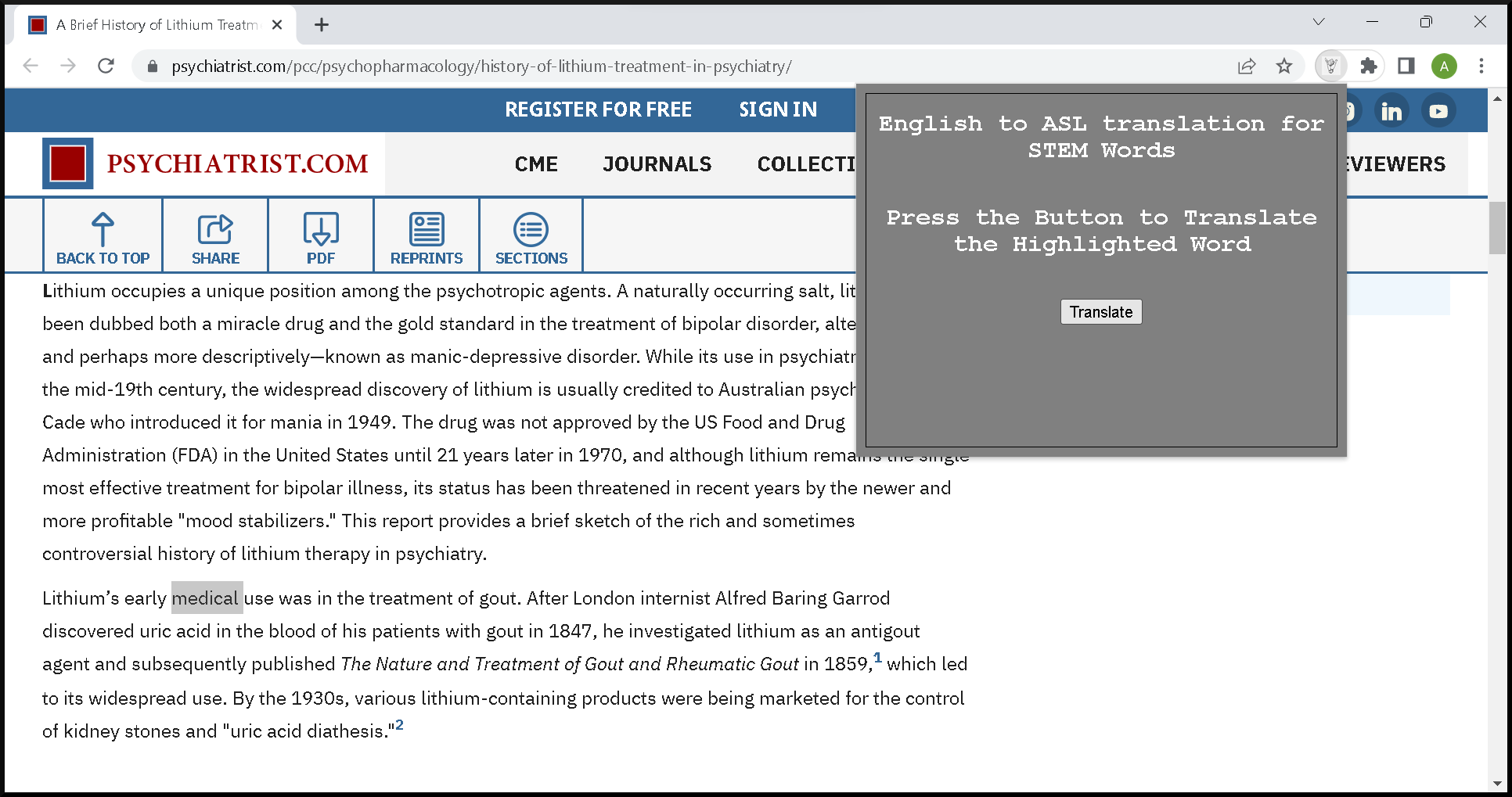 team-microsoft-artwork-2.png
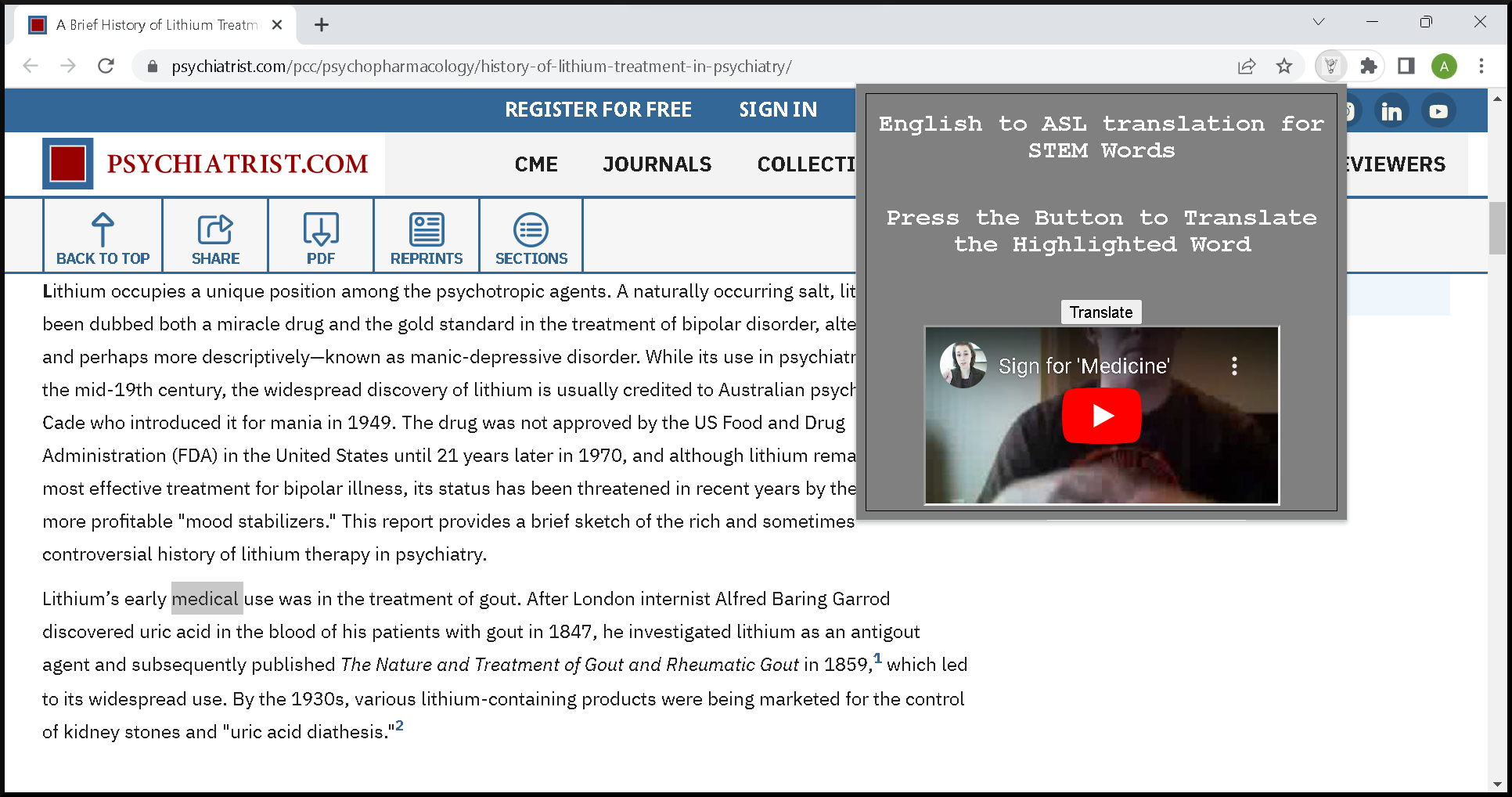 team-msufcu-artwork-1.png
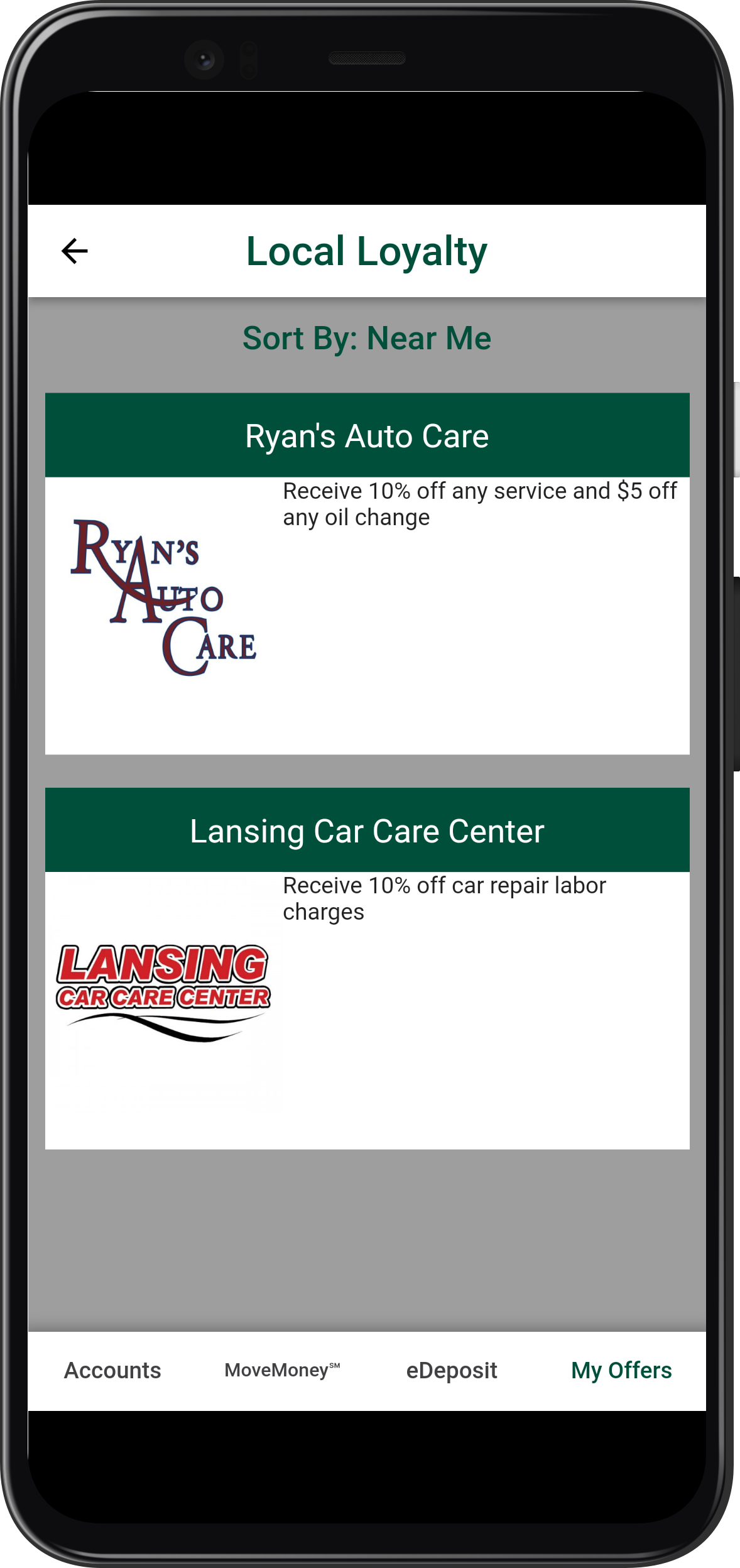 team-msufcu-artwork-2.png
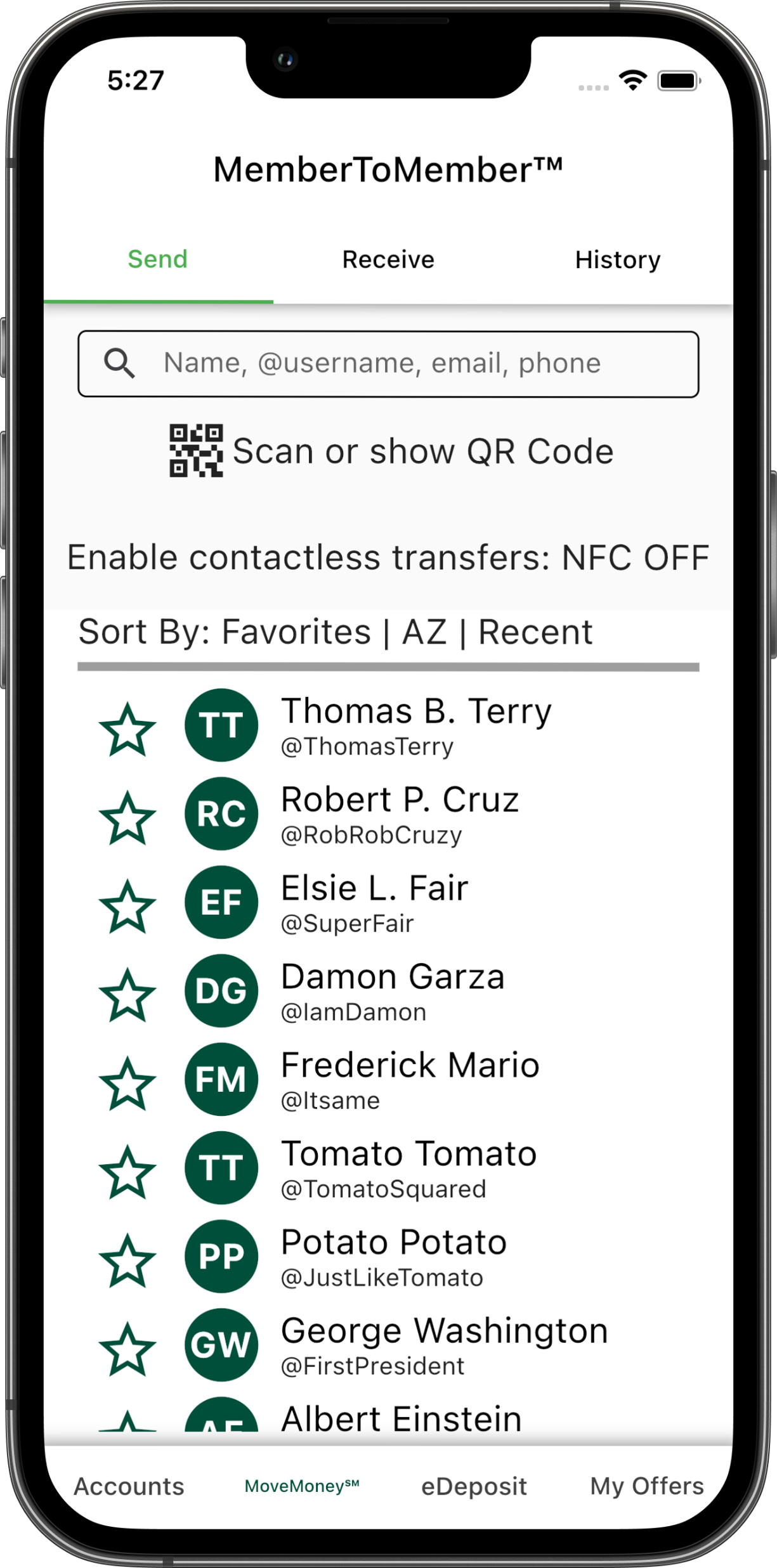 team-msufcu-artwork-3.png
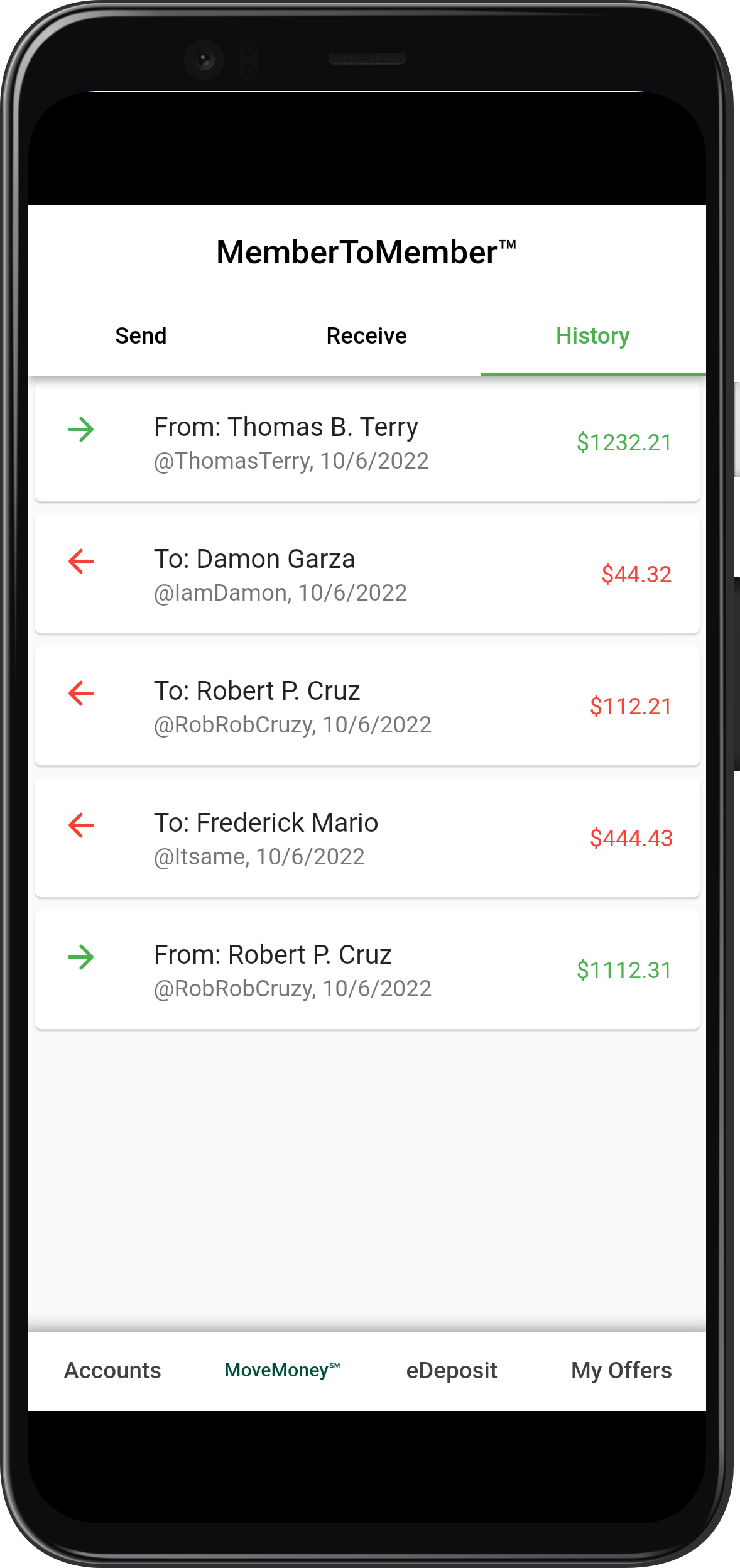 team-roosevelt-innovations-data-science-artwork-1.png
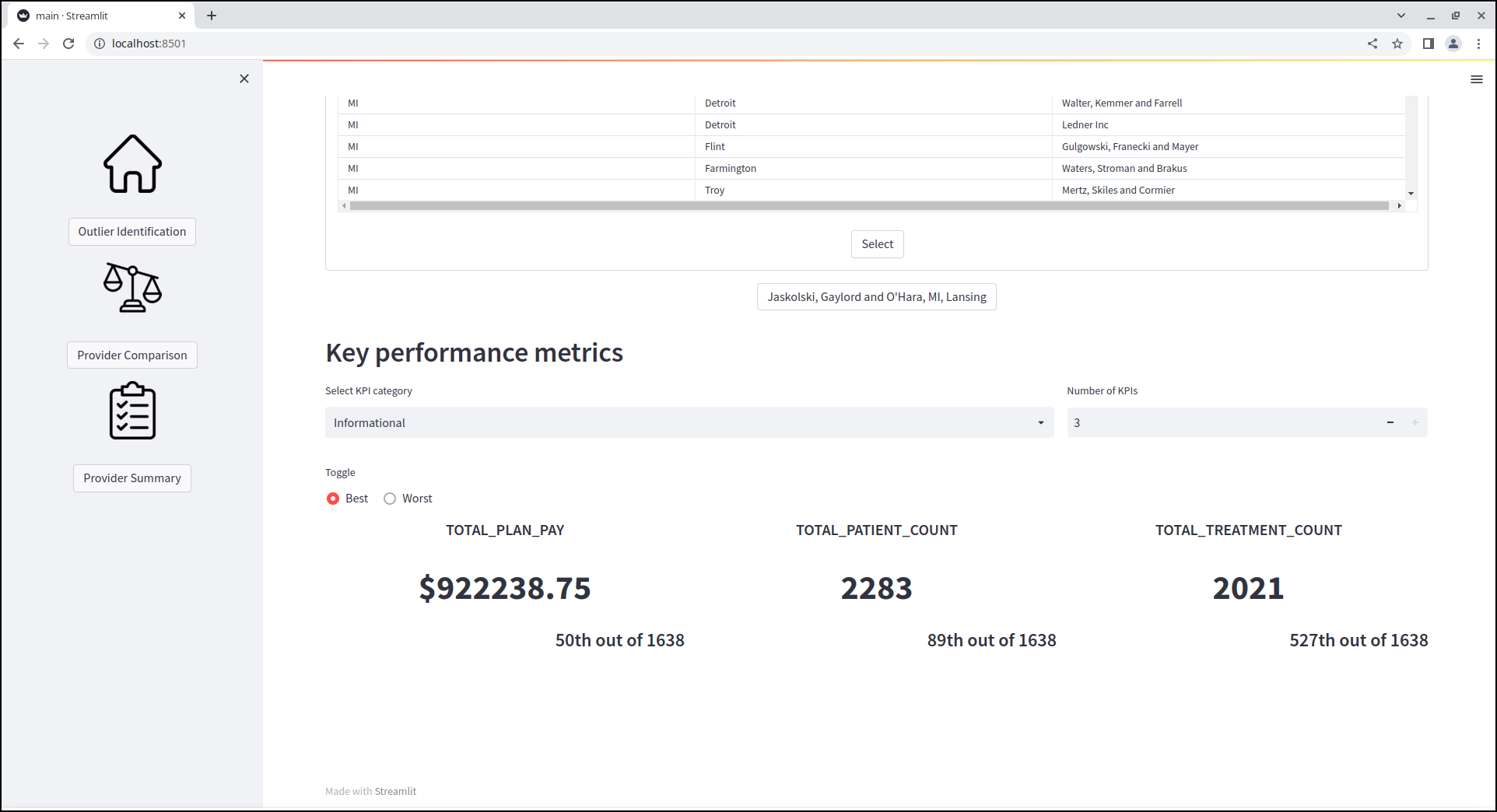 team-roosevelt-innovations-data-science-artwork-2.png
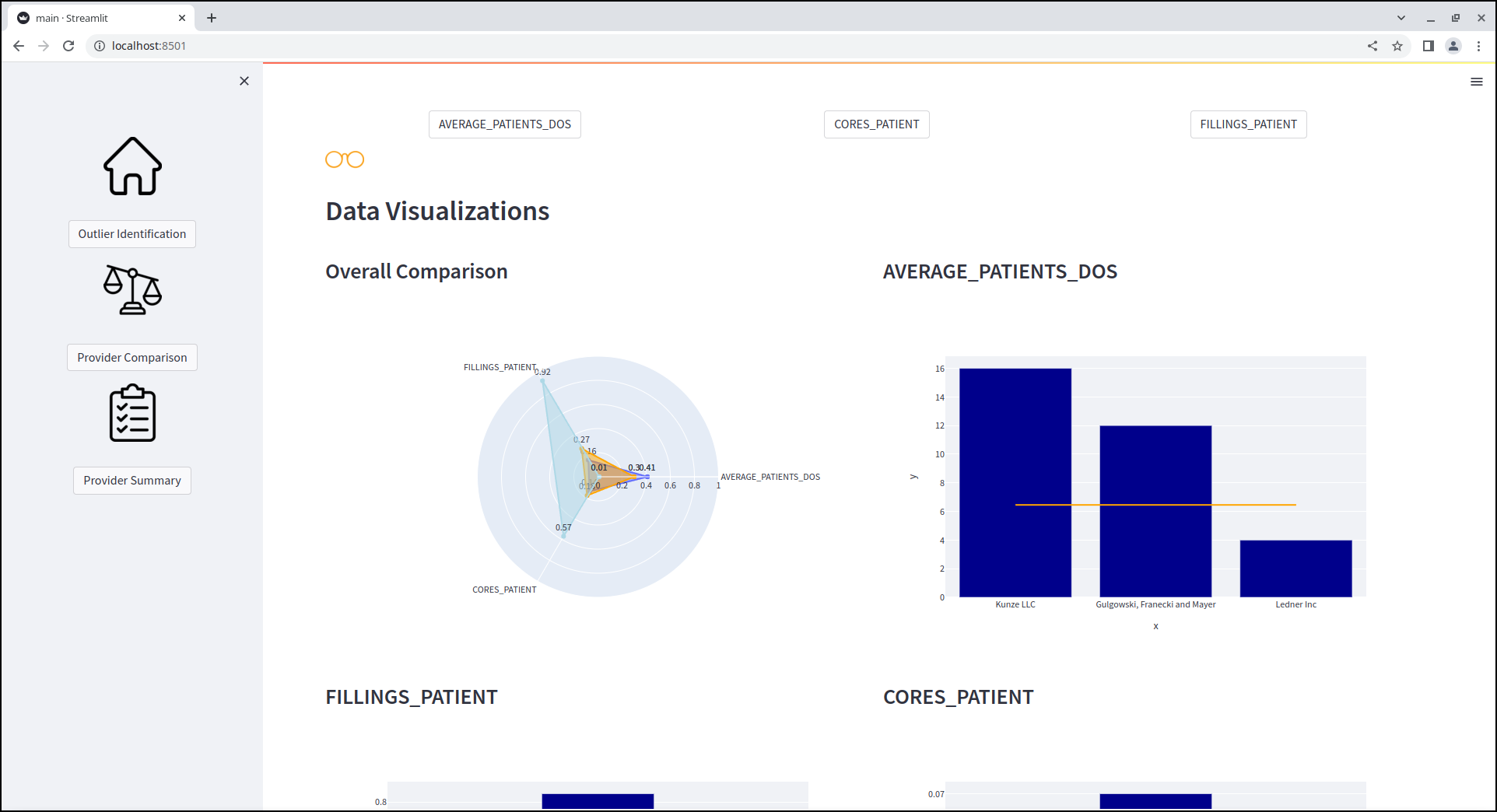 team-roosevelt-innovations-knowledge-science-artwork-1.png
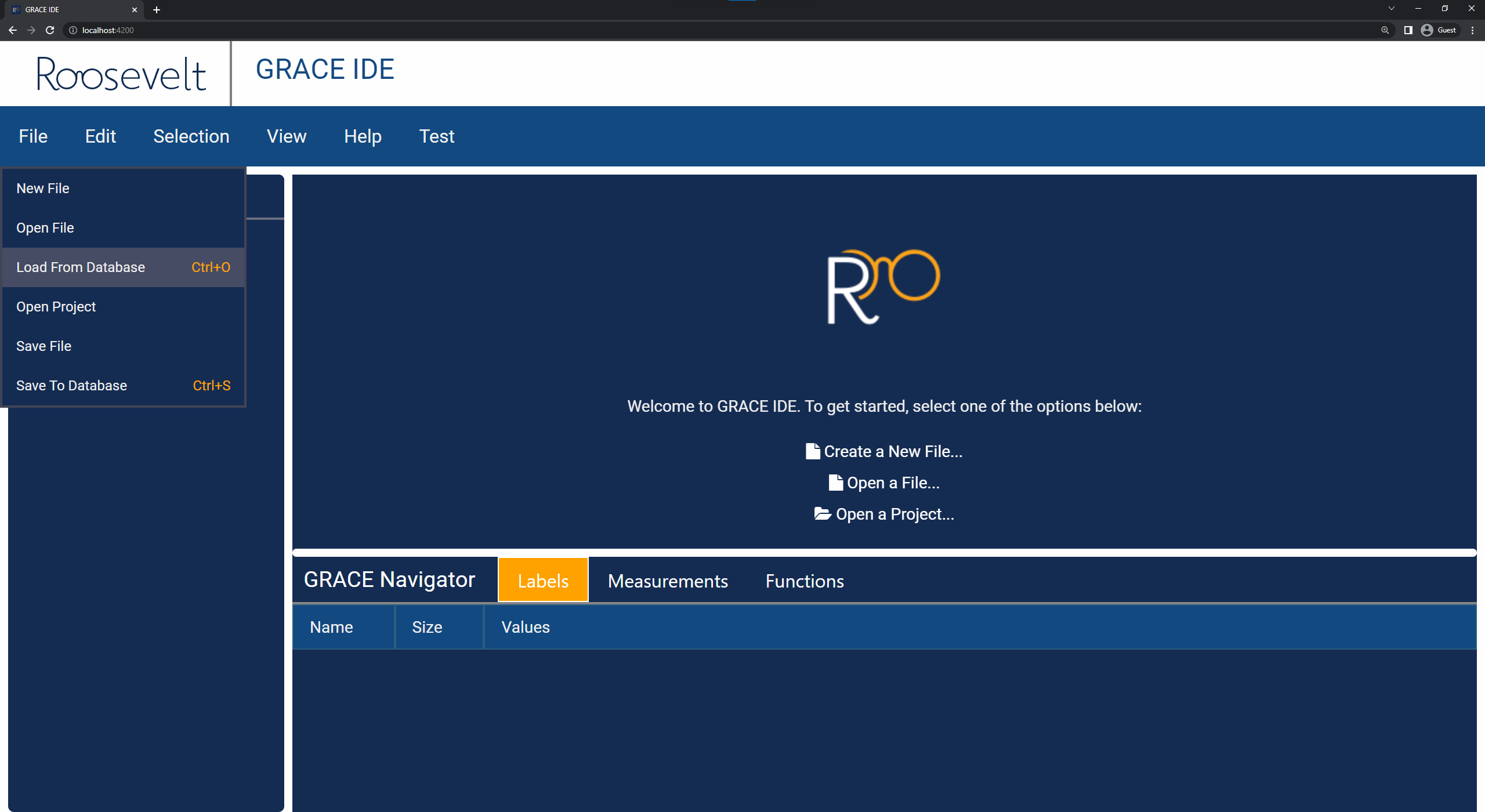 team-roosevelt-innovations-knowledge-science-artwork-2.png
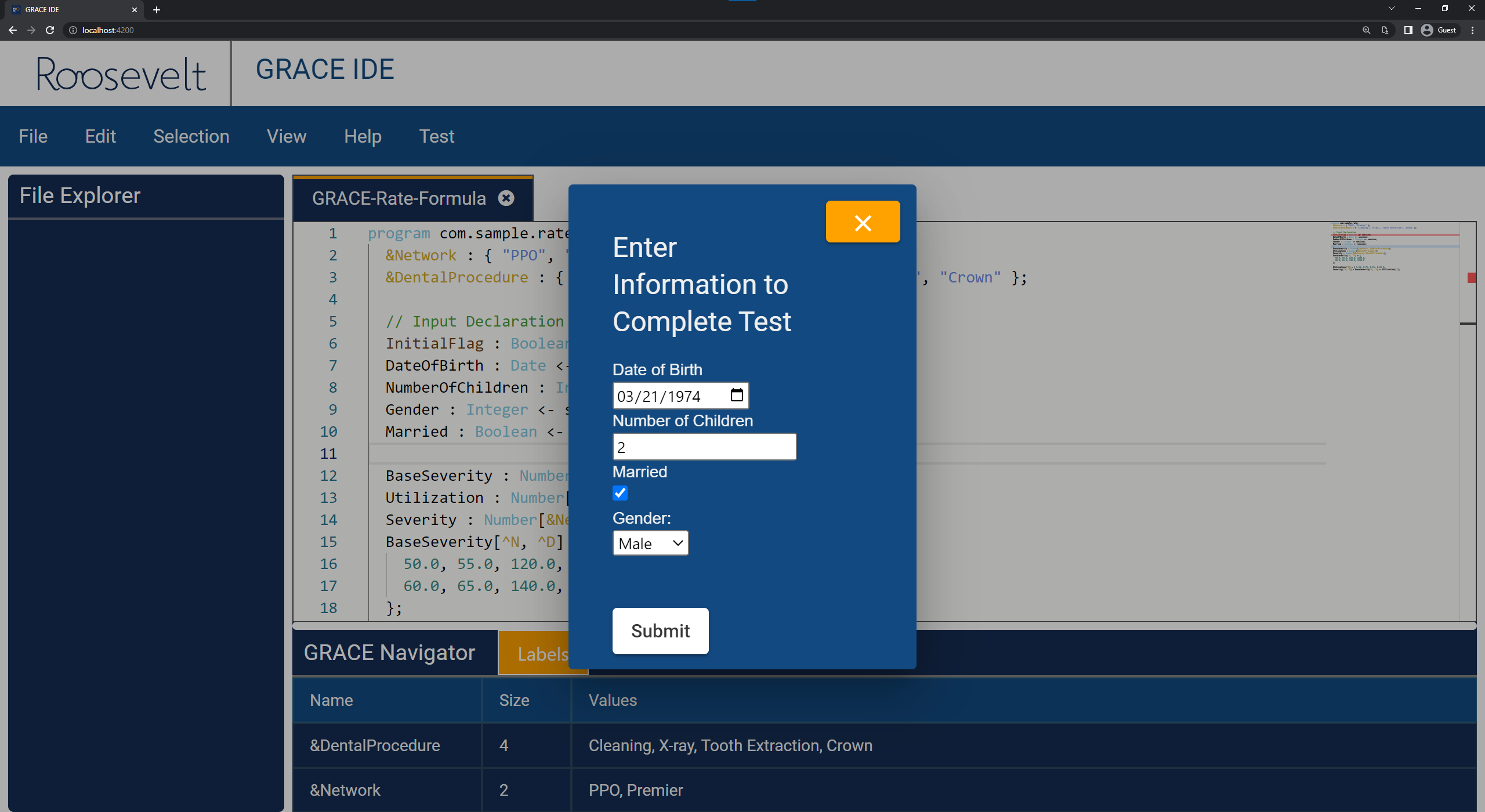 team-roosevelt-innovations-knowledge-science-artwork-3.png
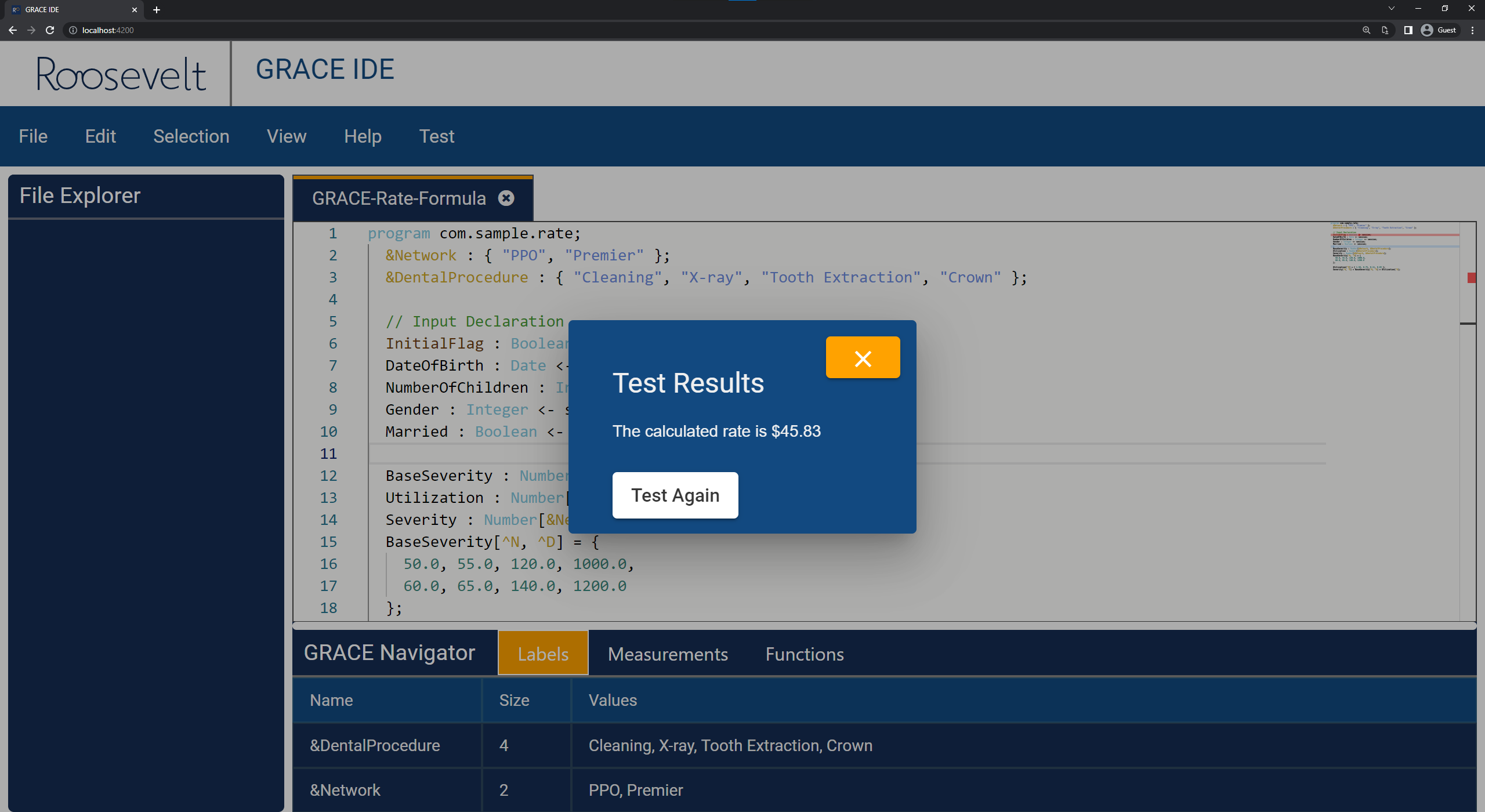 team-rpm-artwork-1.png
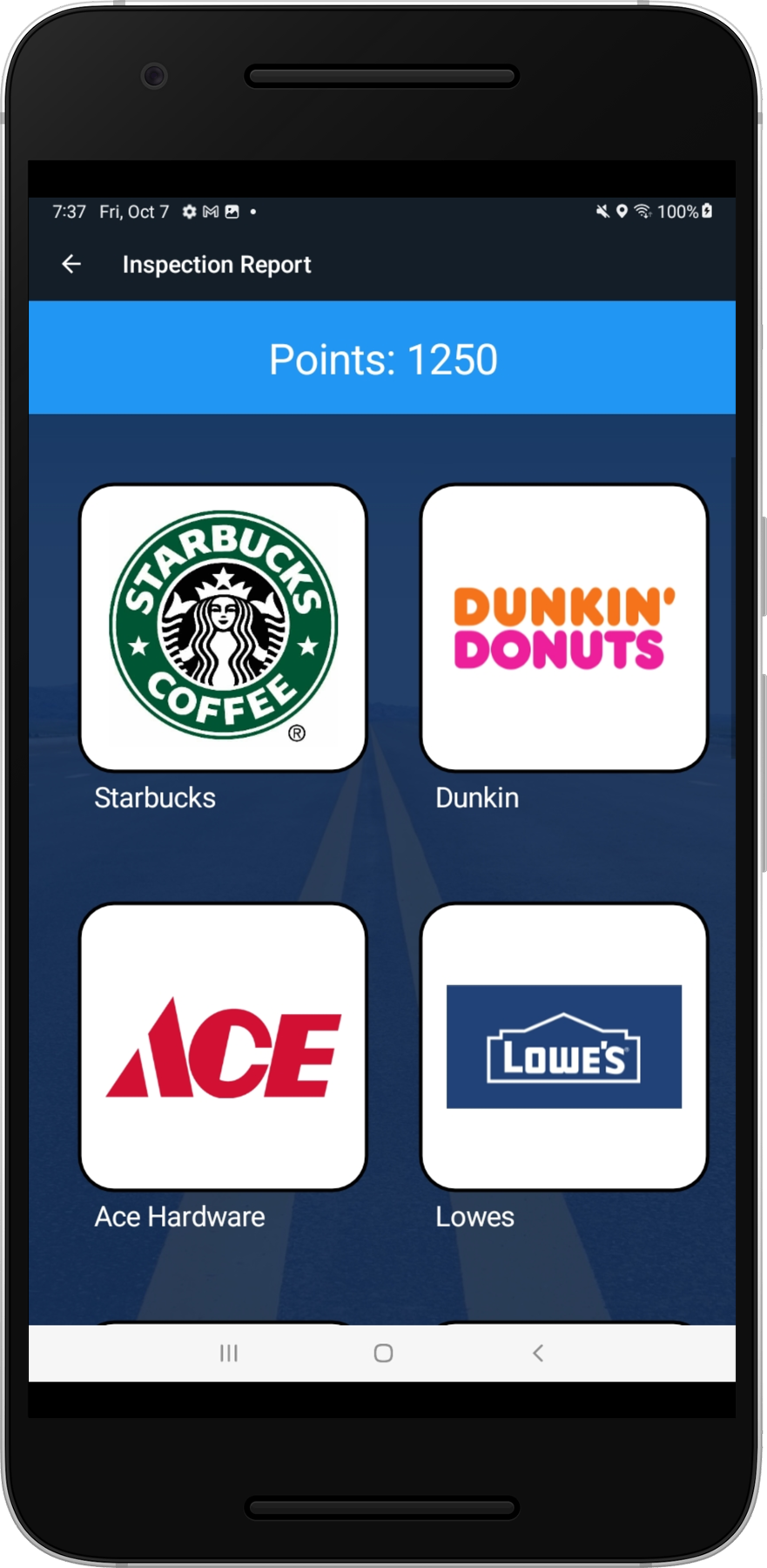 team-rpm-artwork-2.png
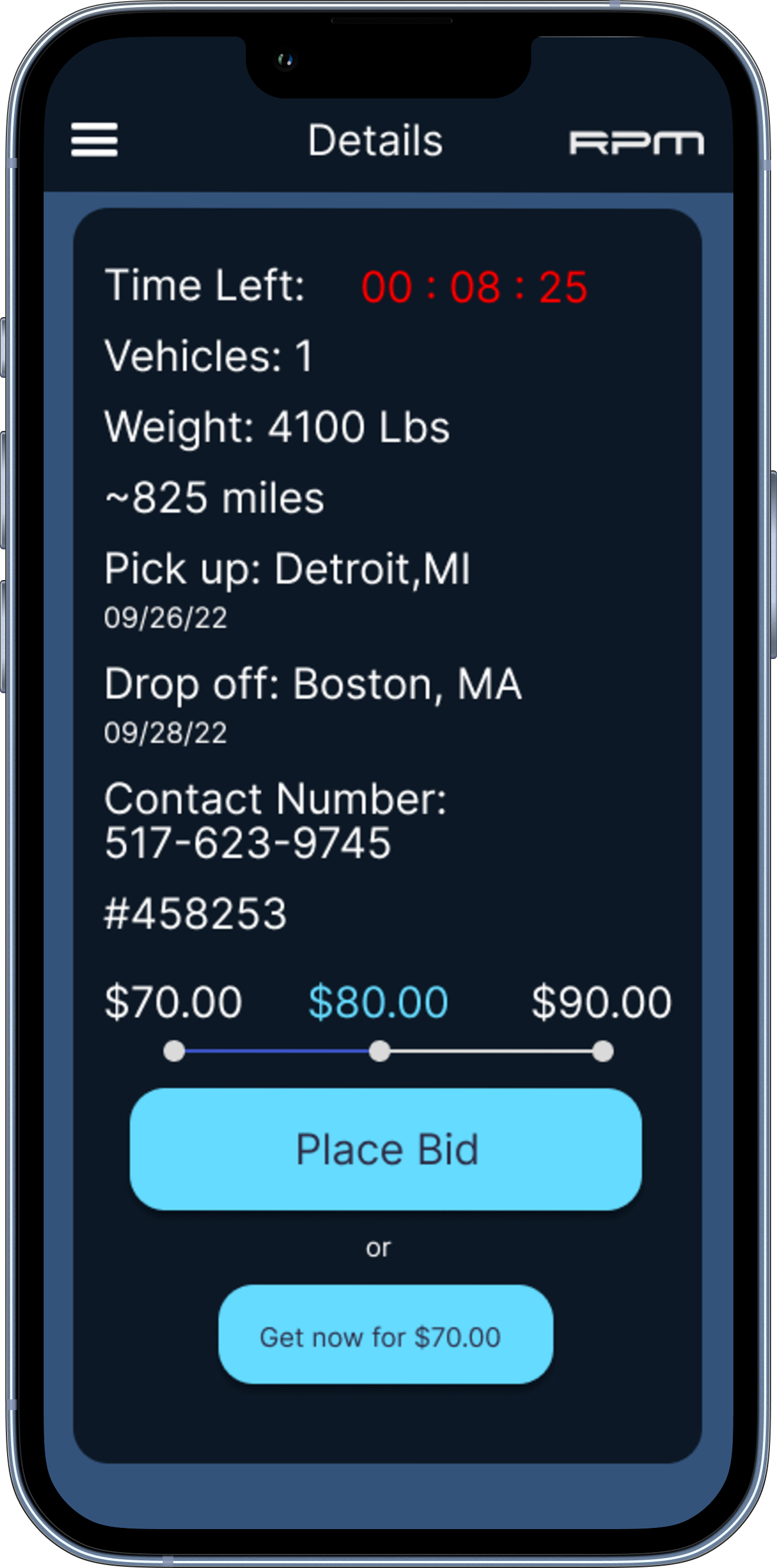 team-rpm-artwork-3.png
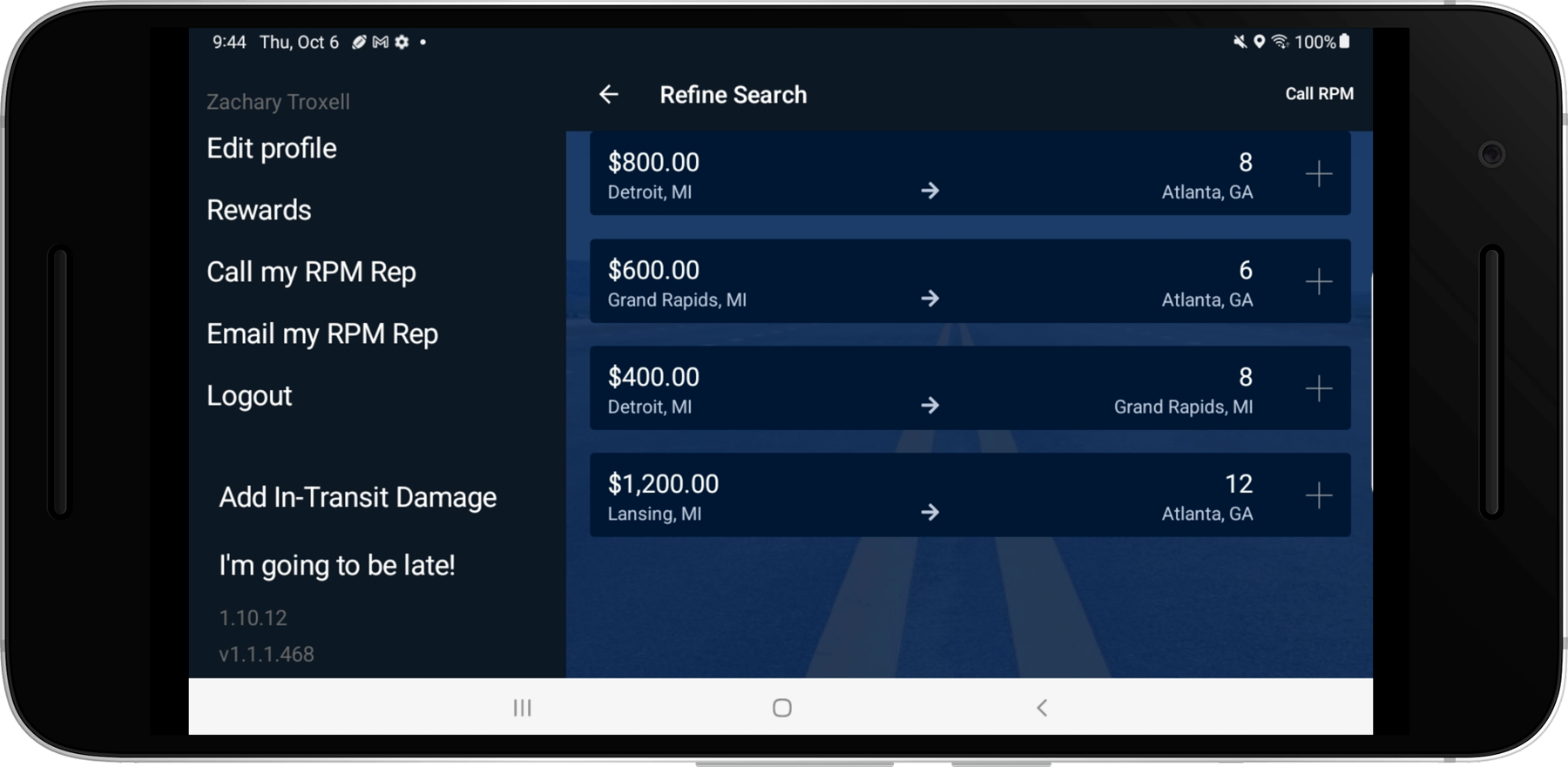 team-stryker-artwork-1.png
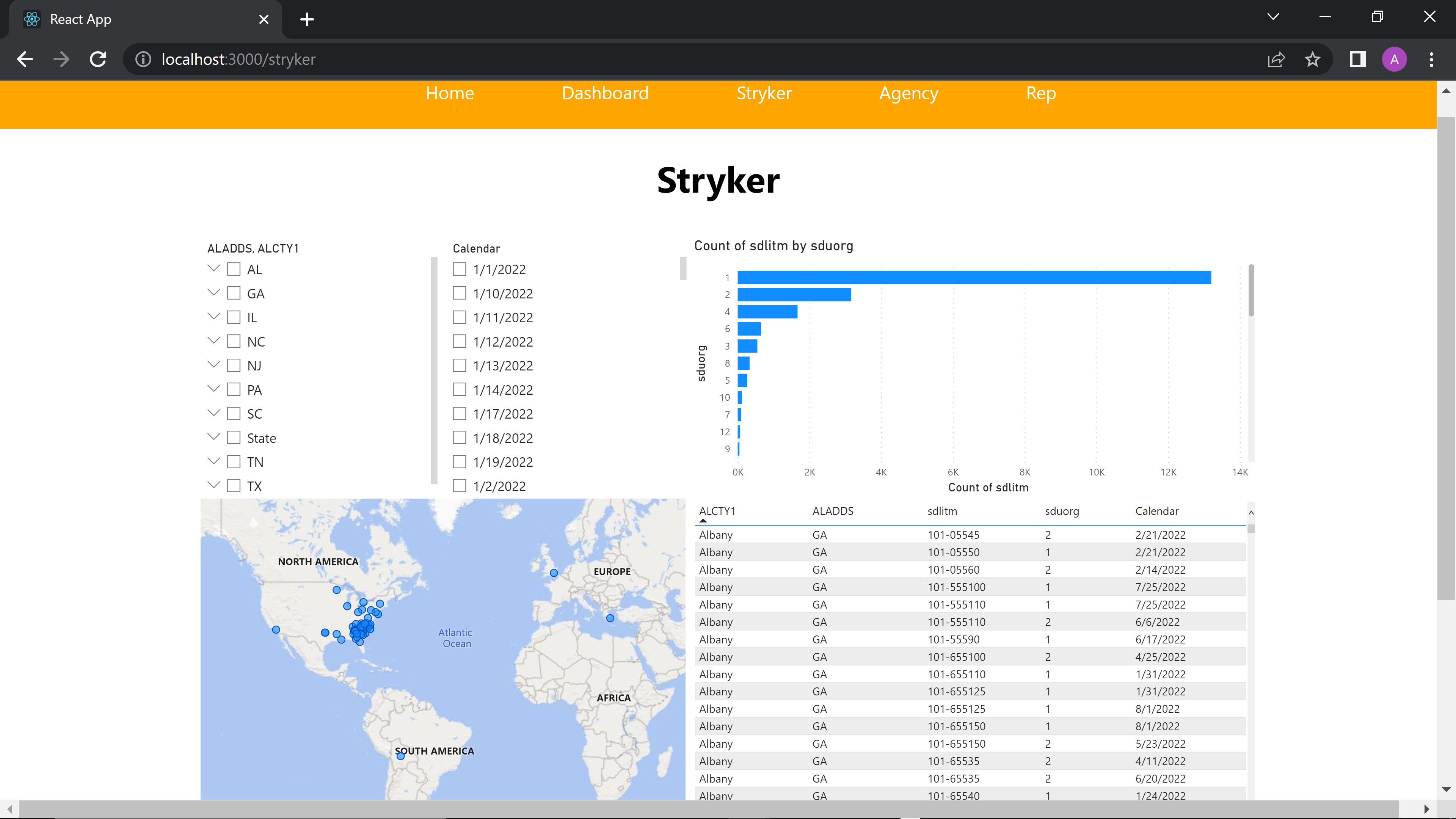 team-stryker-artwork-2.png
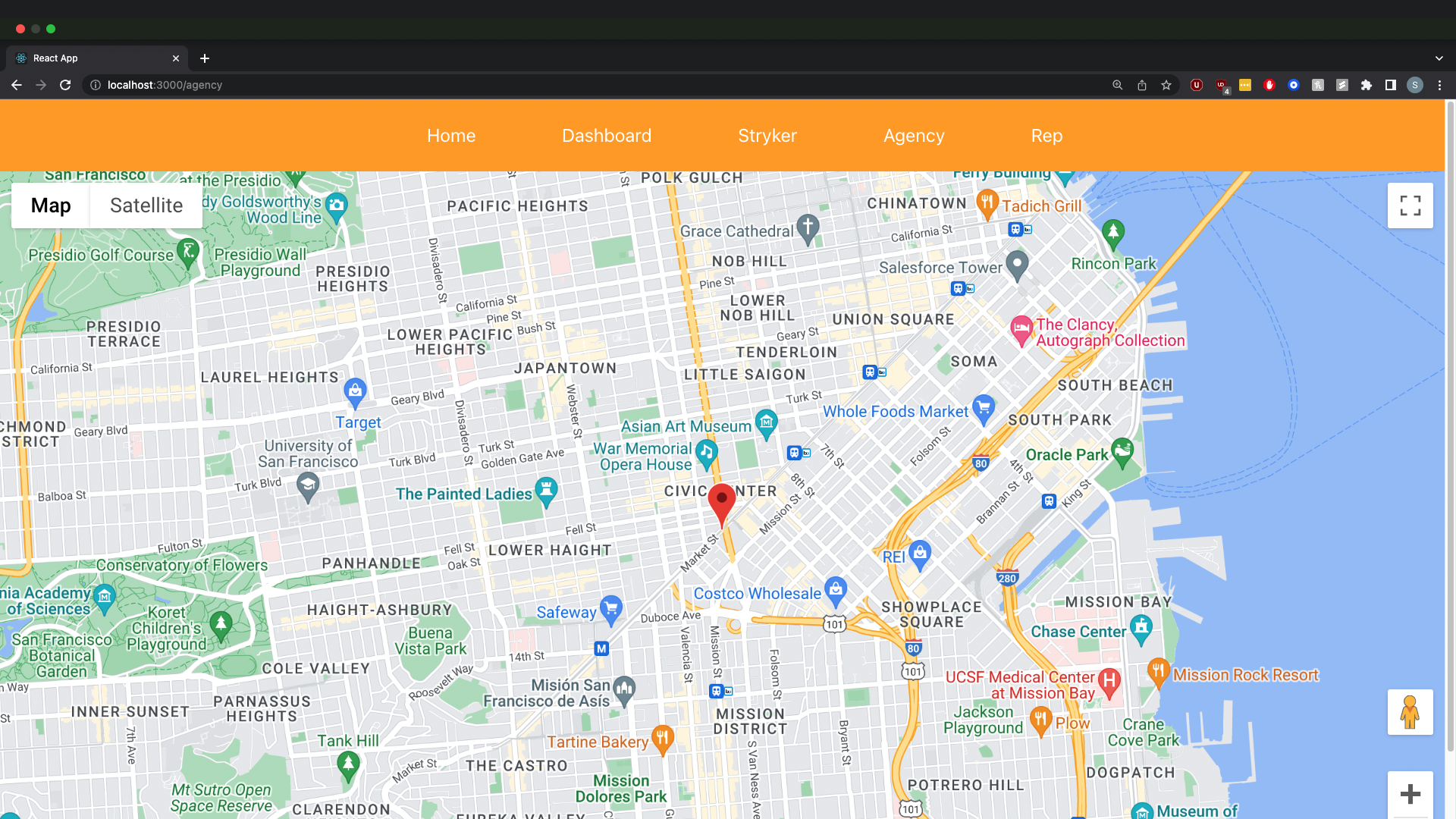 team-stryker-artwork-3.png
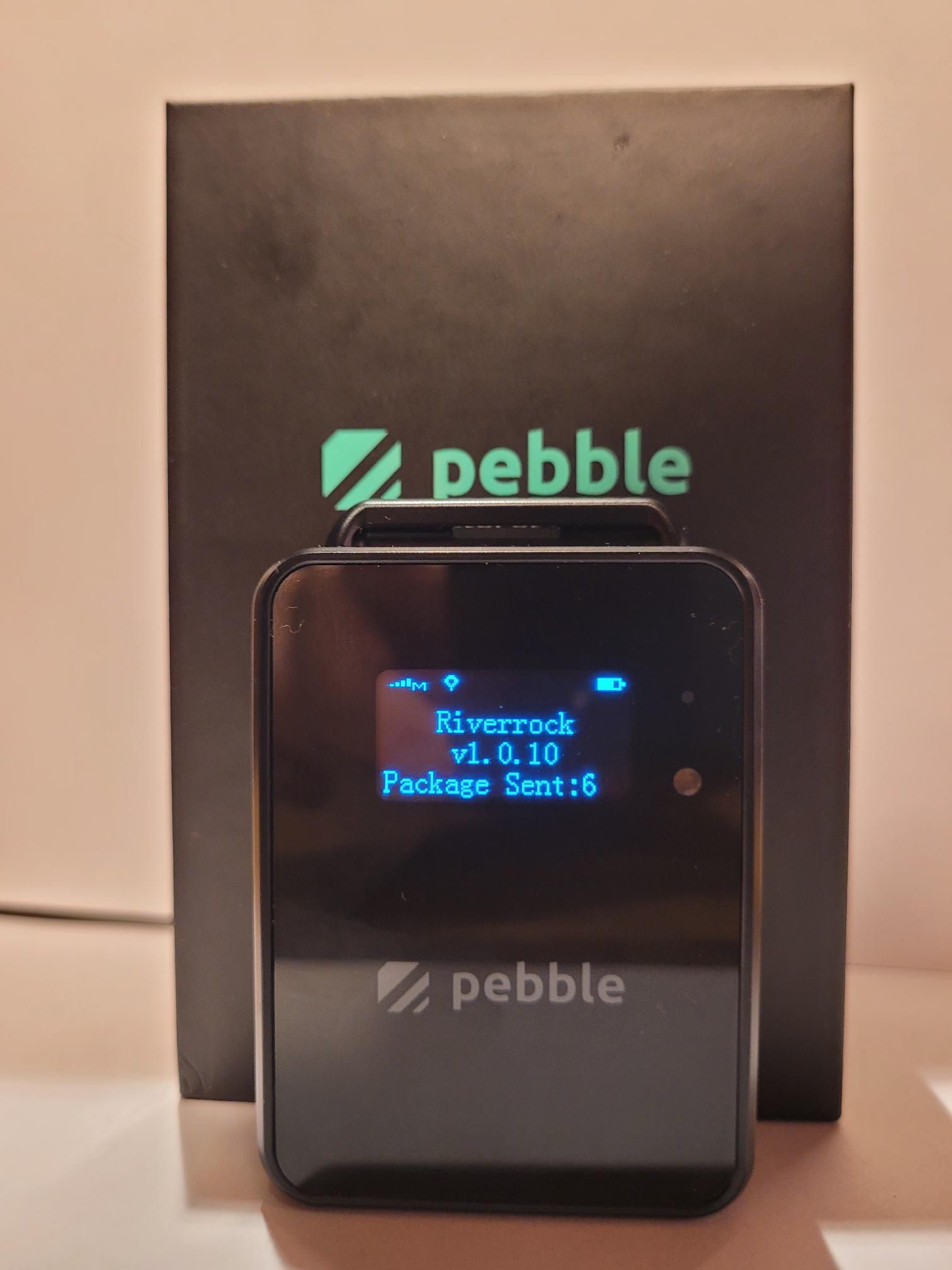 team-targets-tip-artwork-1.png
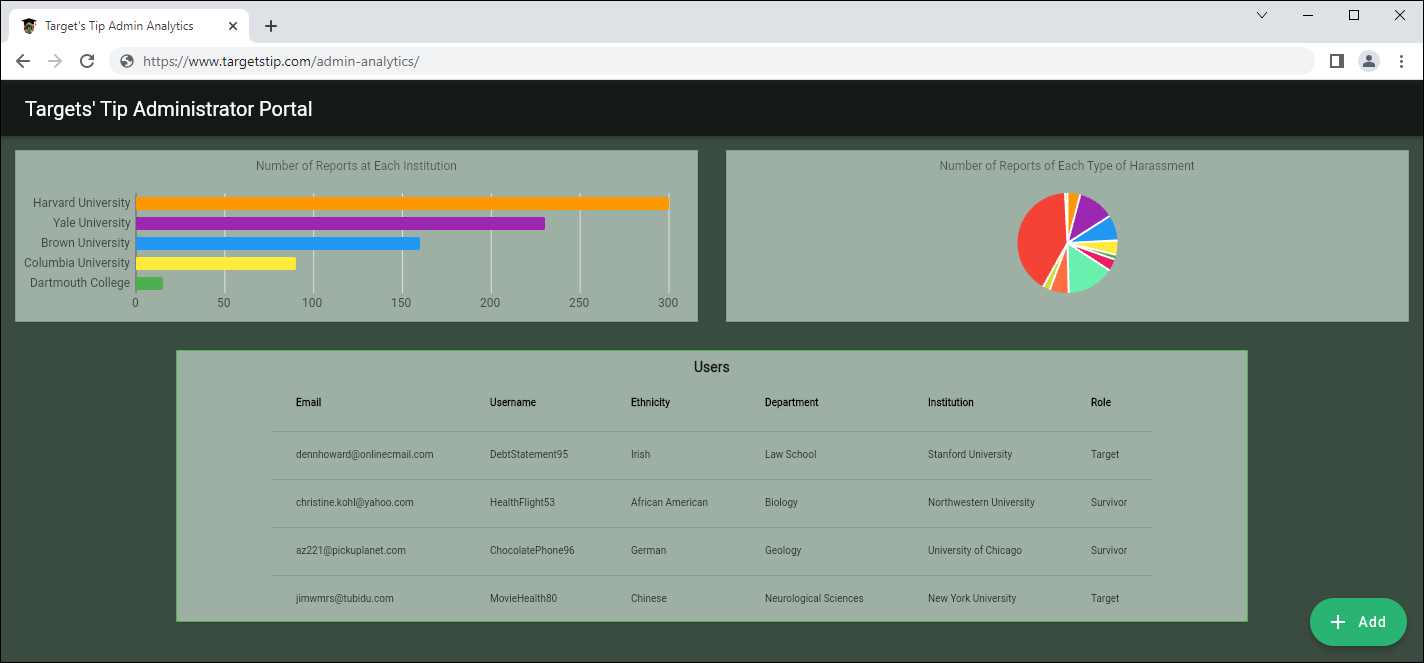 team-targets-tip-artwork-2.png
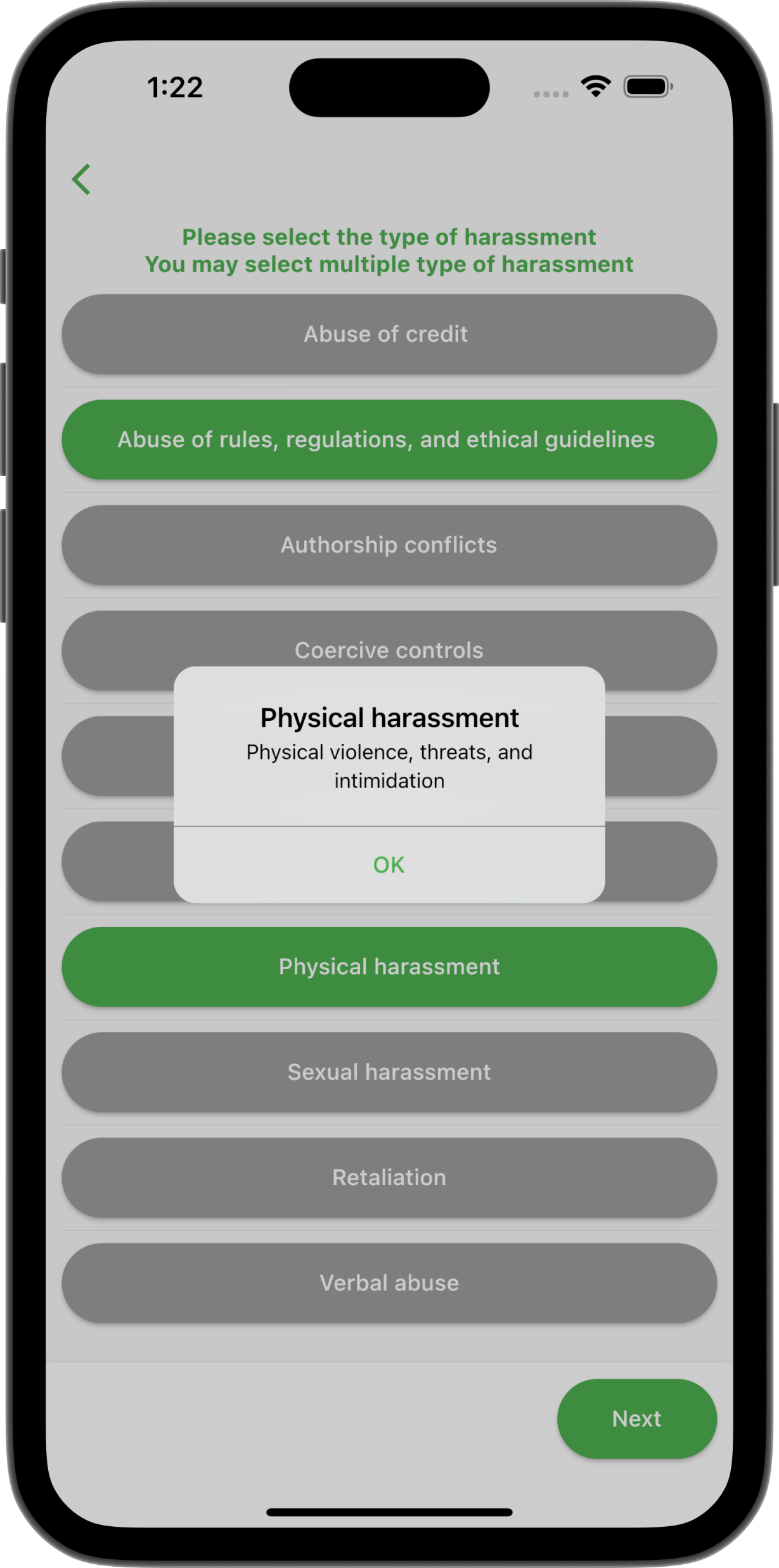 team-targets-tip-artwork-3.png
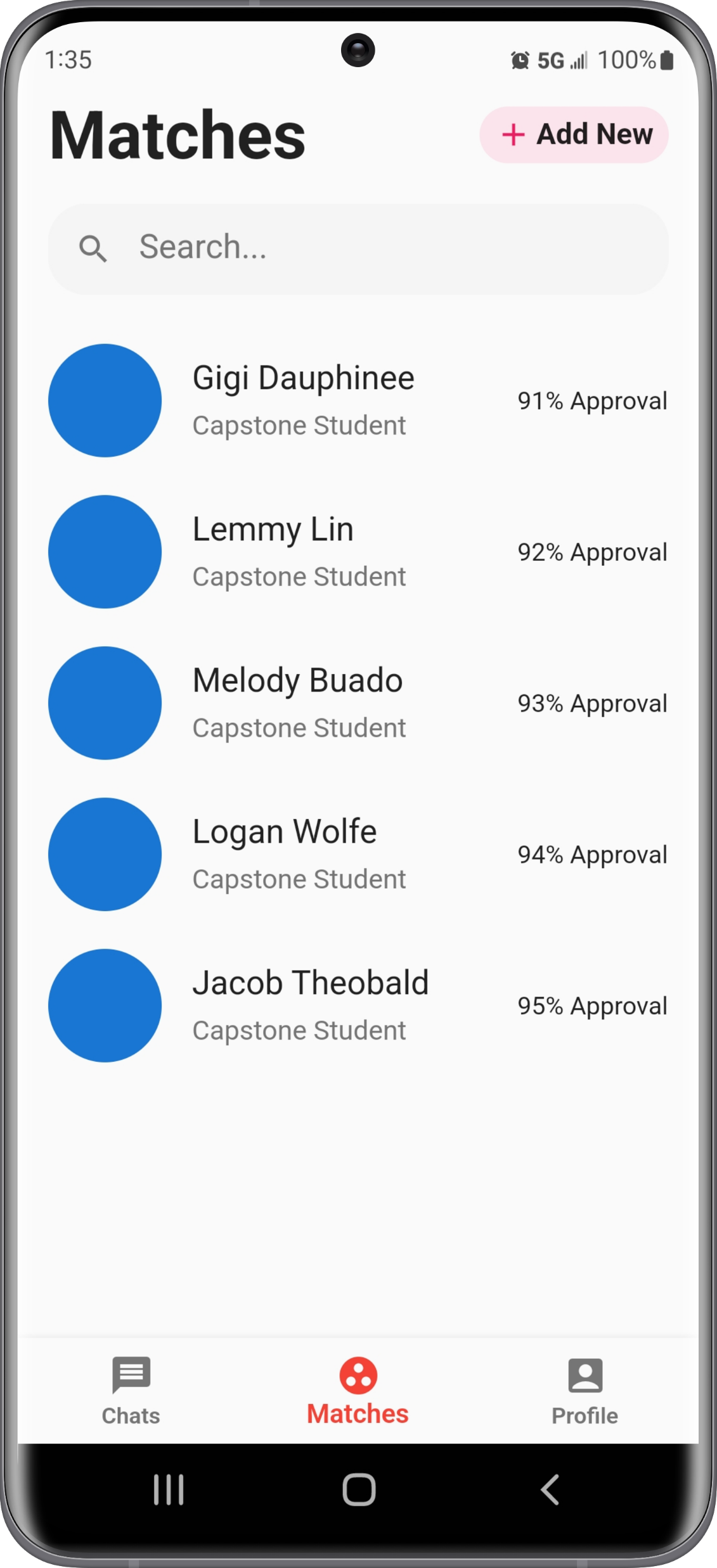 team-techsmith-artwork-1.png
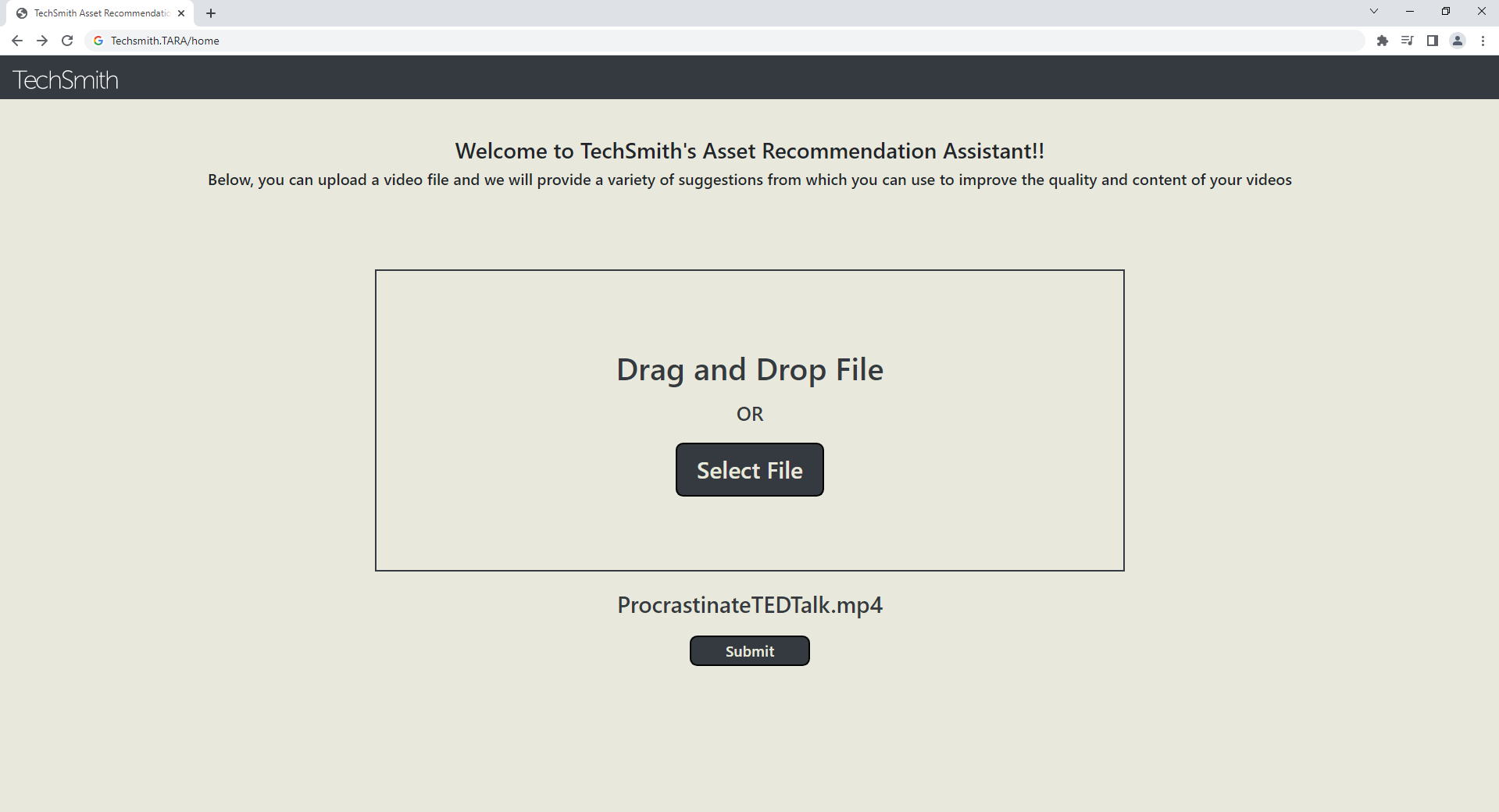 team-techsmith-artwork-2.png
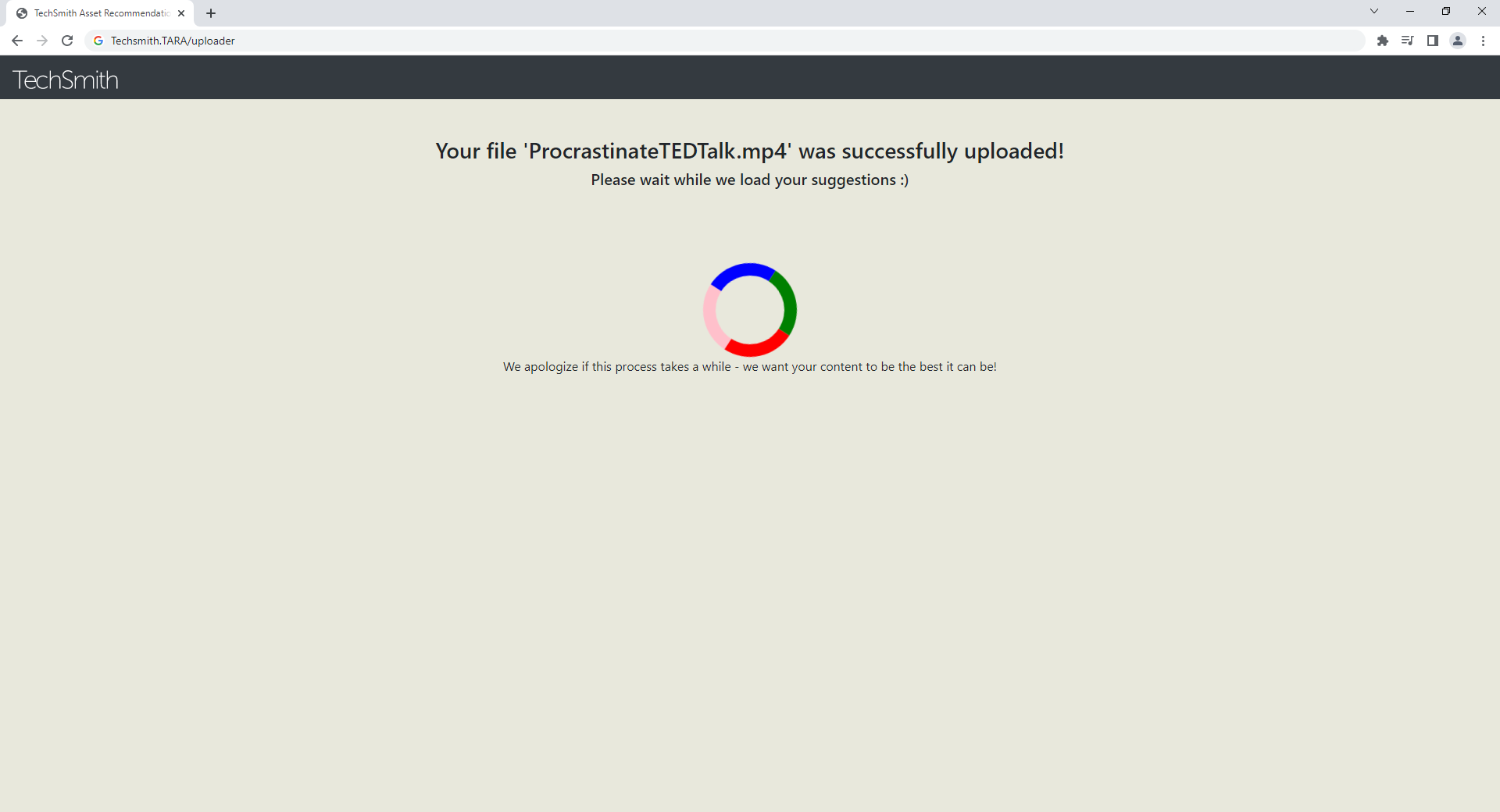 team-techsmith-artwork-3.png
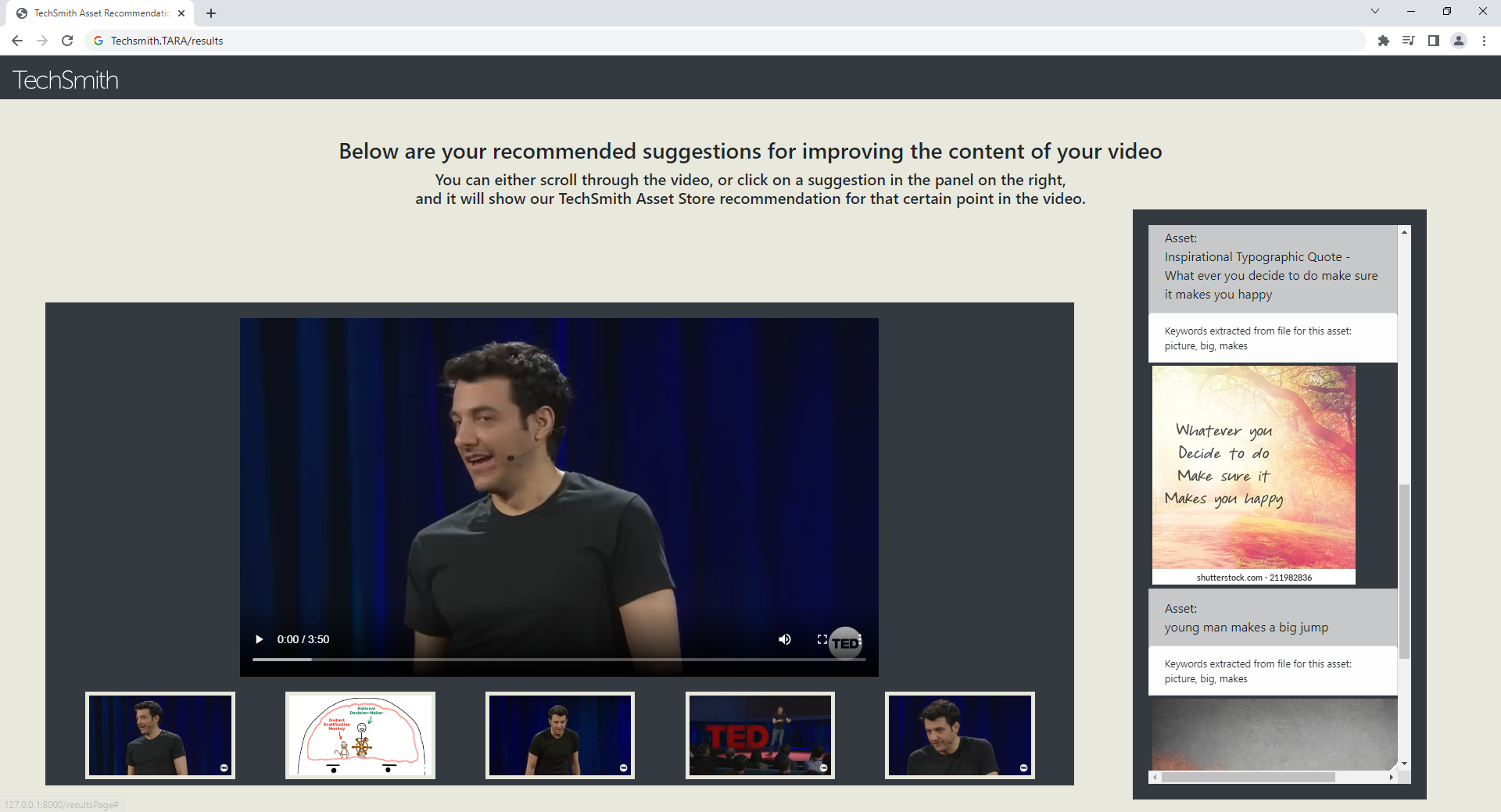 team-union-pacific-artwork-1.png
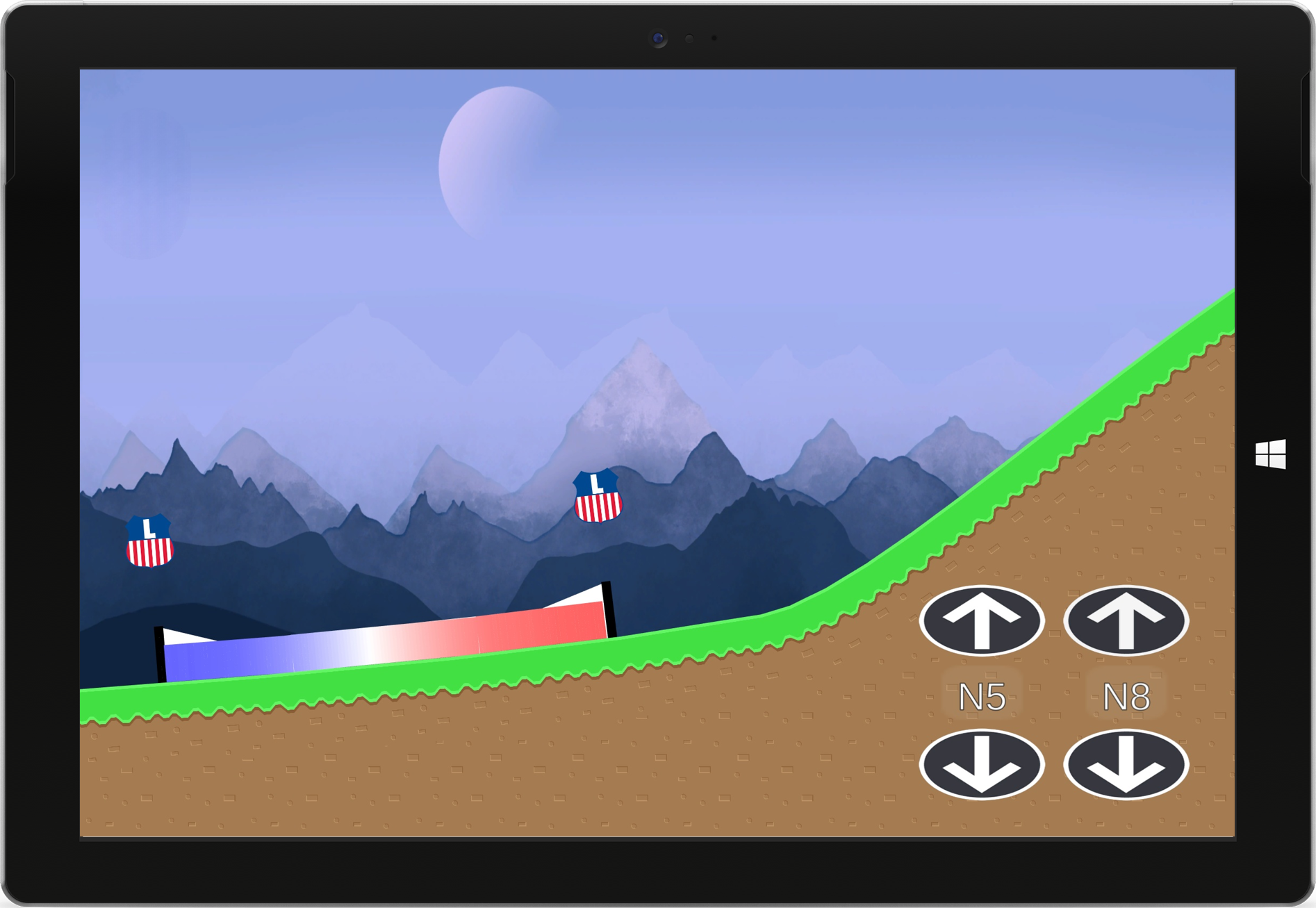 team-union-pacific-artwork-2.png
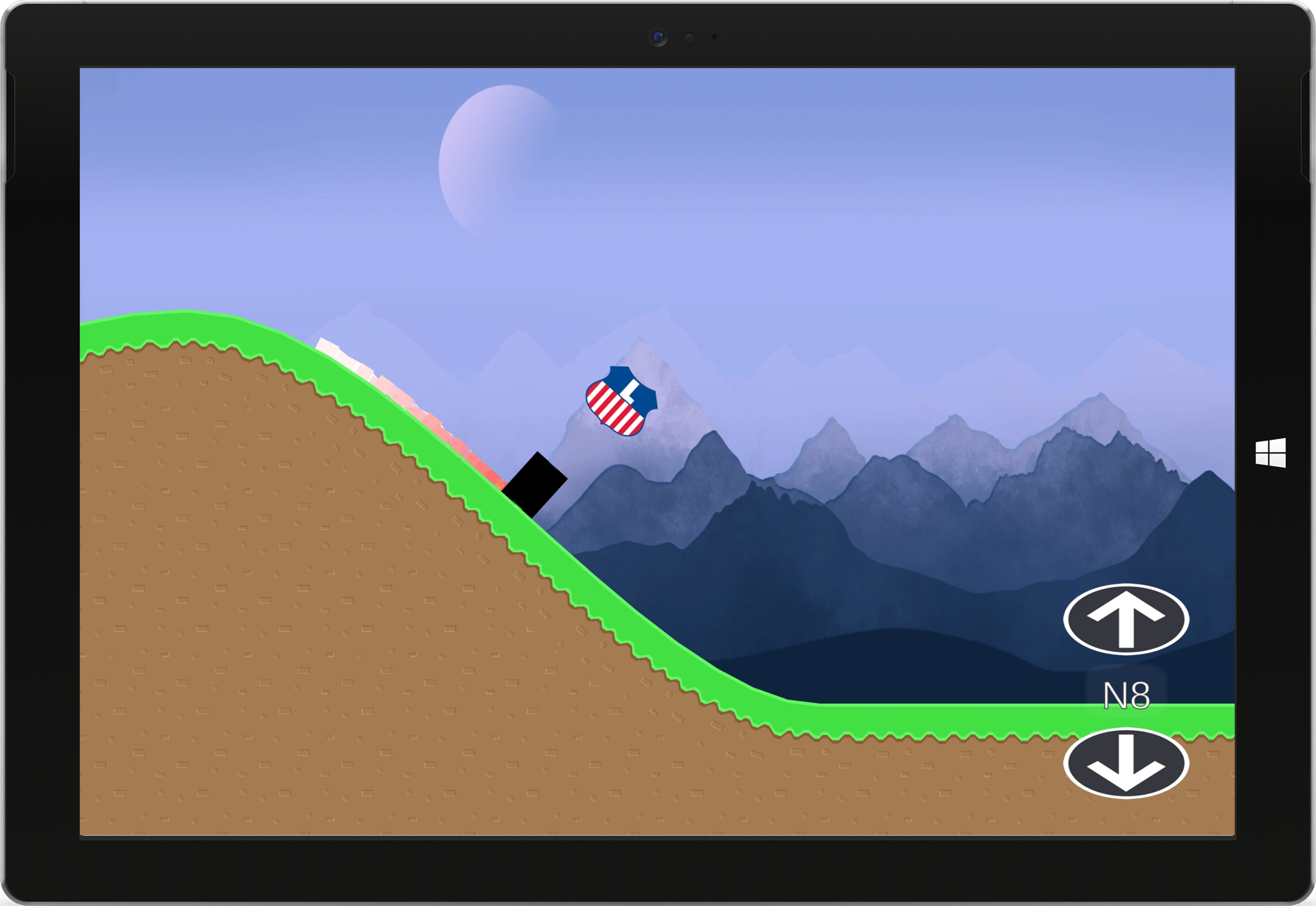 team-united-airlines-airport-operations-artwork-1.png
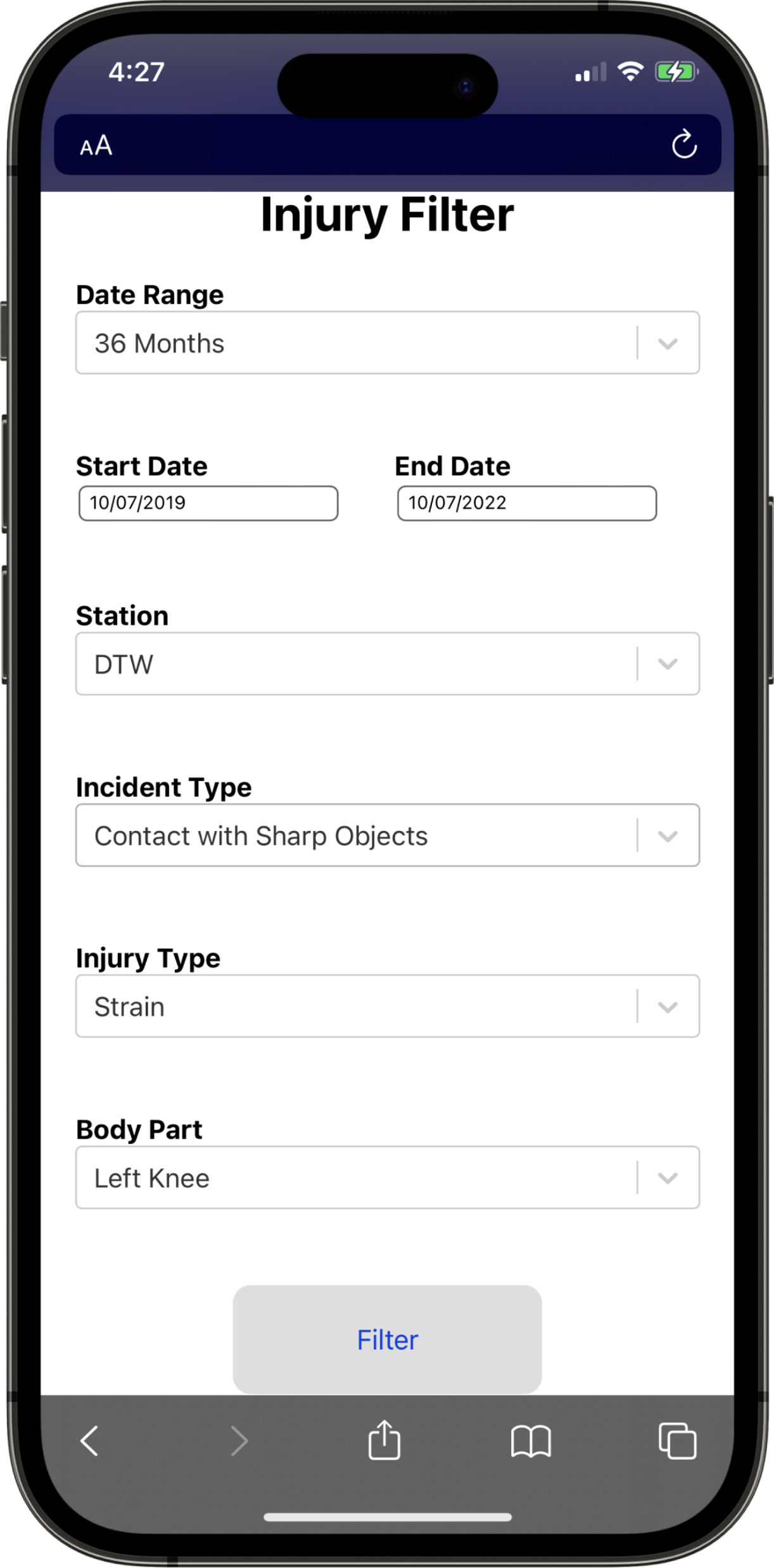 team-united-airlines-airport-operations-artwork-2.png
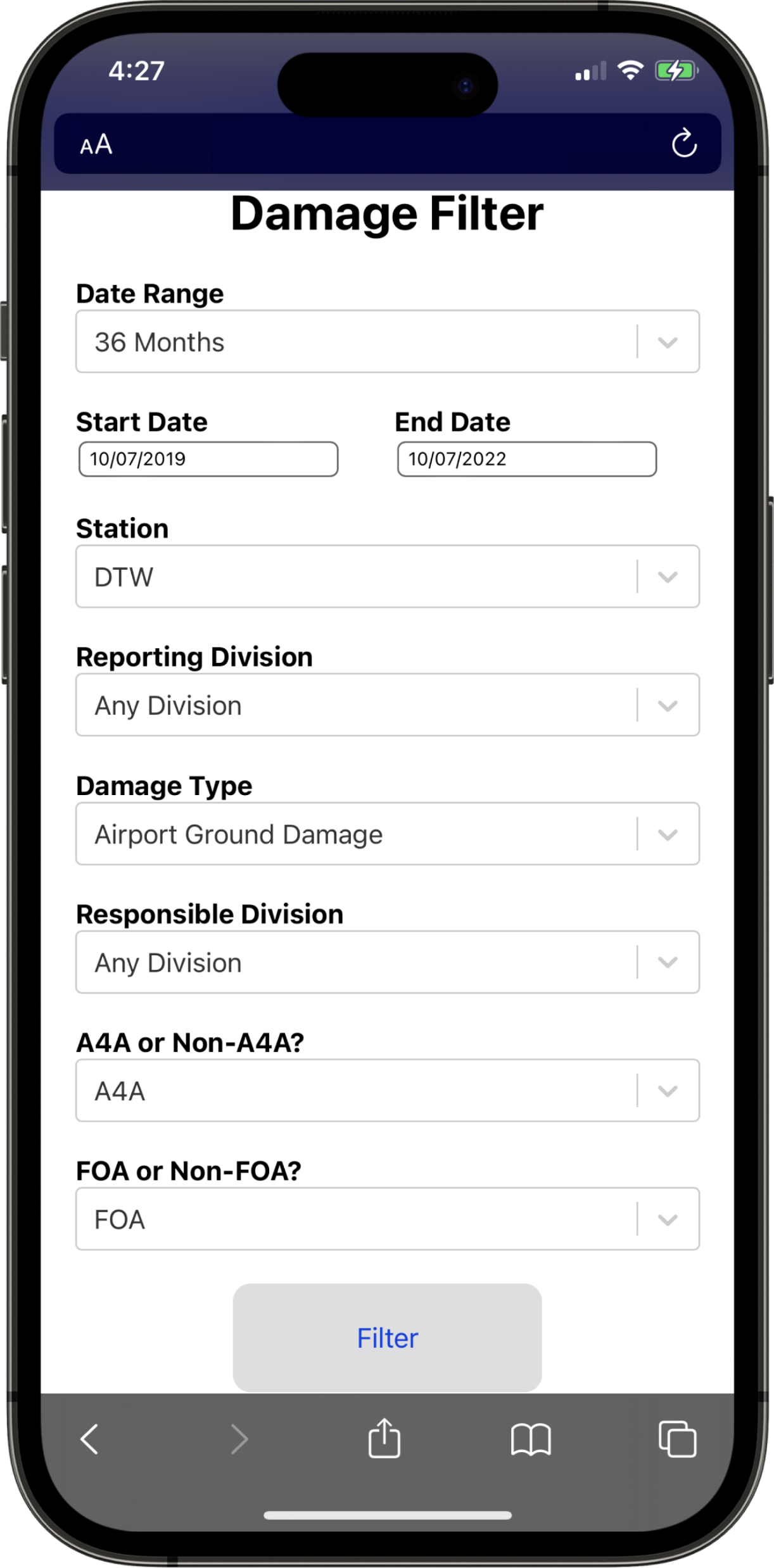 team-united-airlines-airport-operations-artwork-3.png
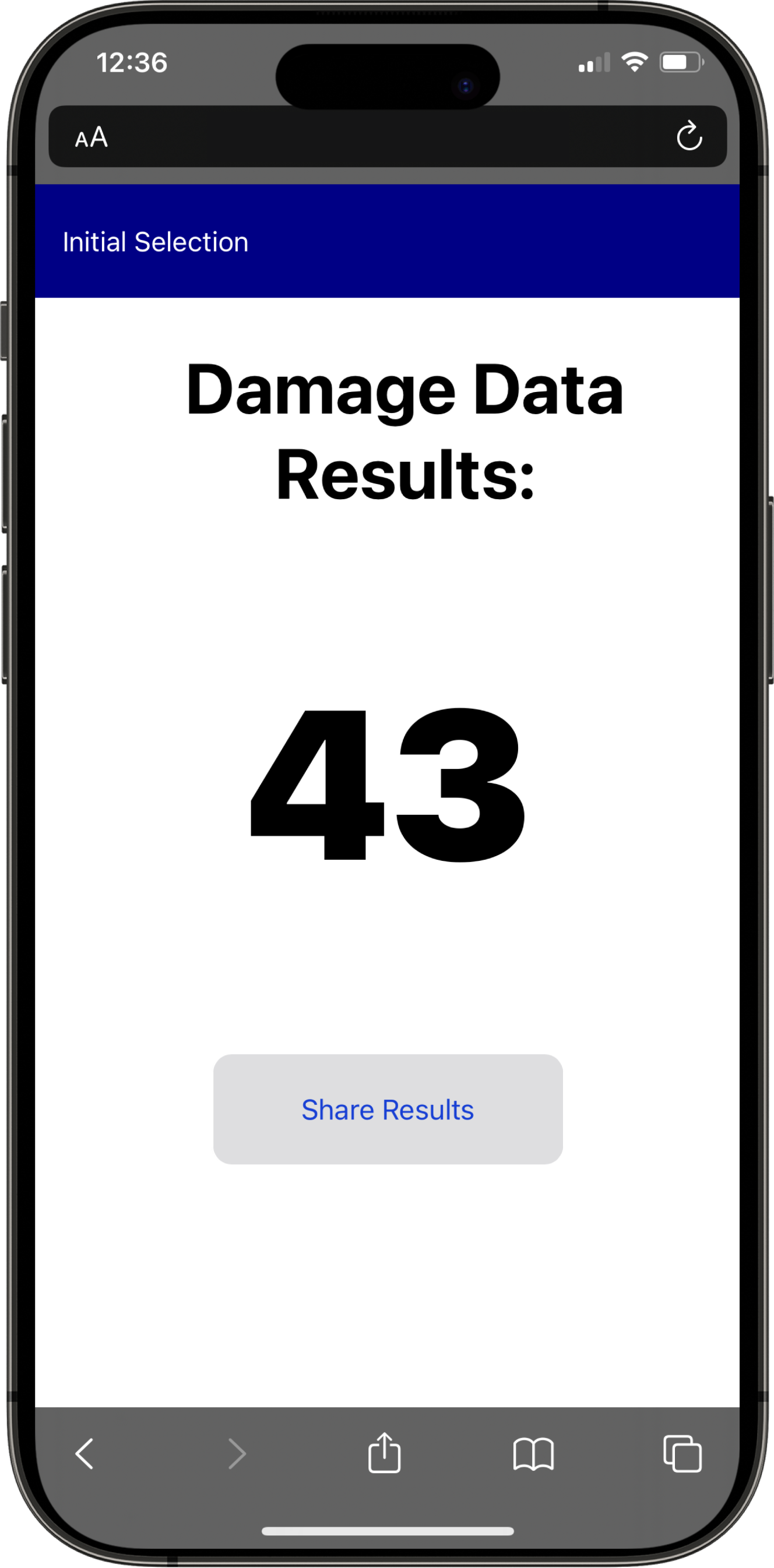 team-united-airlines-quality-assurance-artwork-1.png
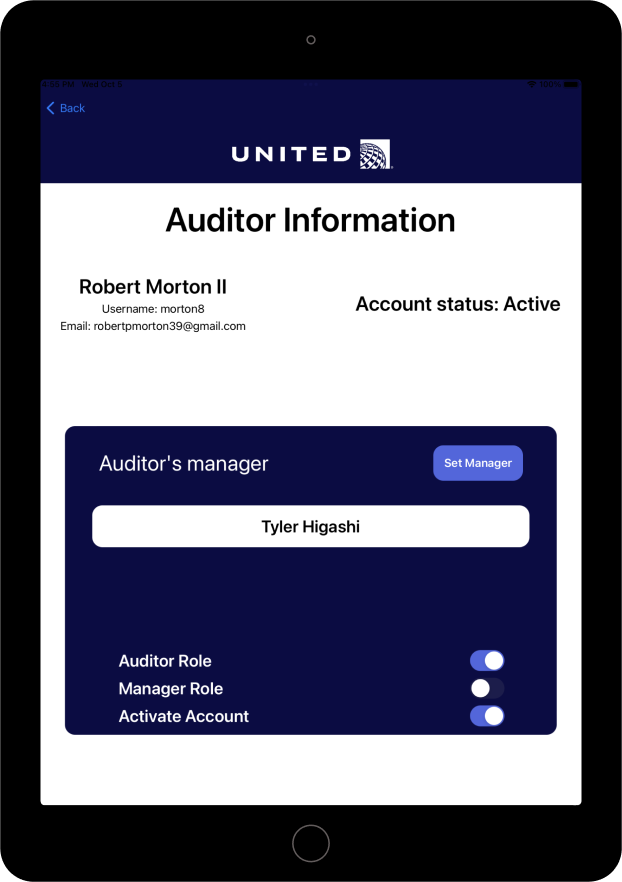 team-united-airlines-quality-assurance-artwork-2.png
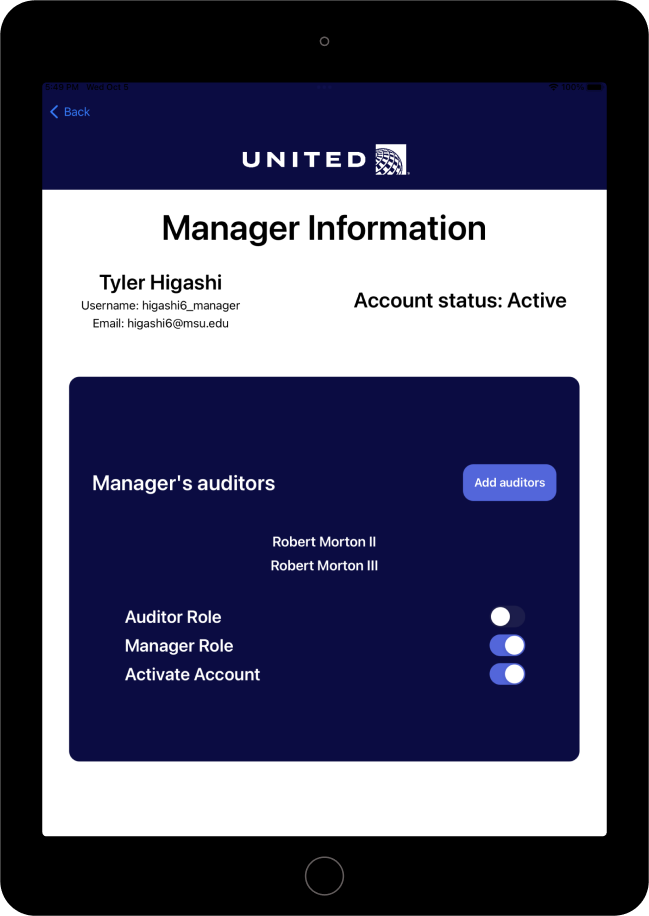 team-united-airlines-quality-assurance-artwork-3.png
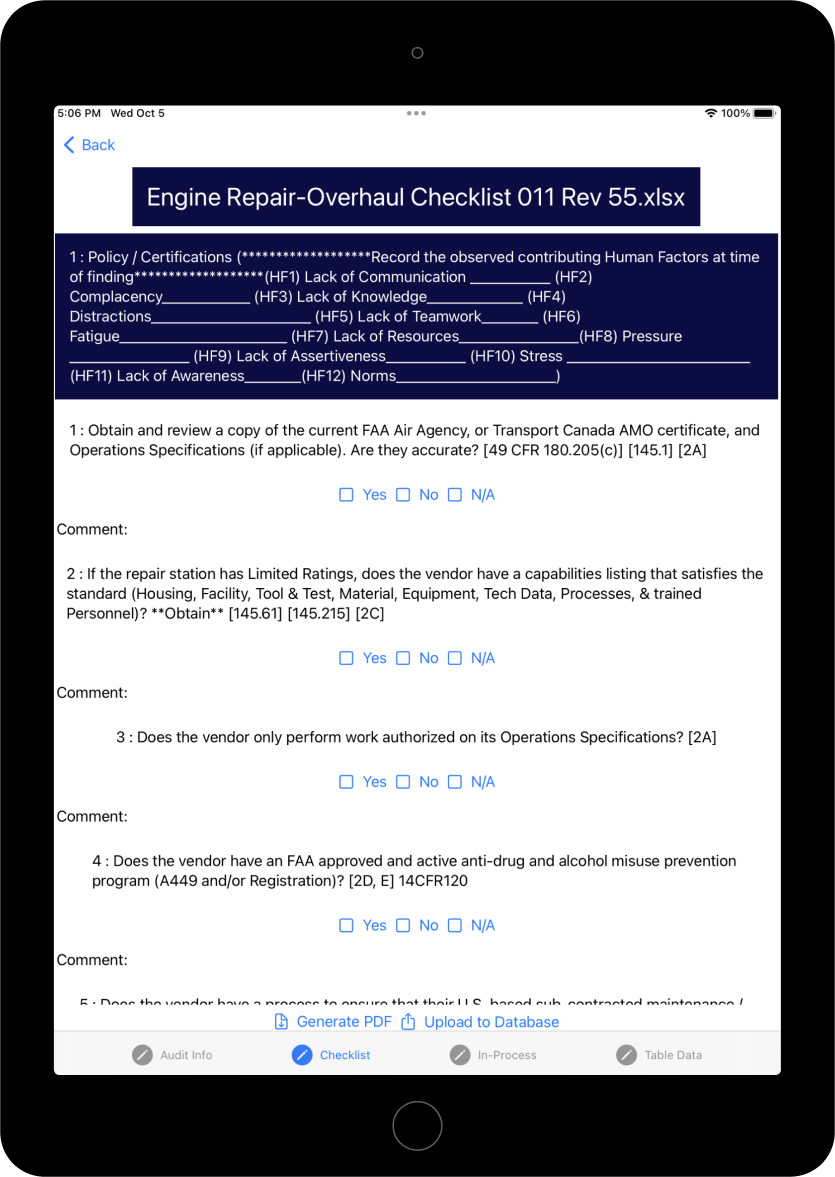 team-united-airlines-quality-assurance-artwork-4.png
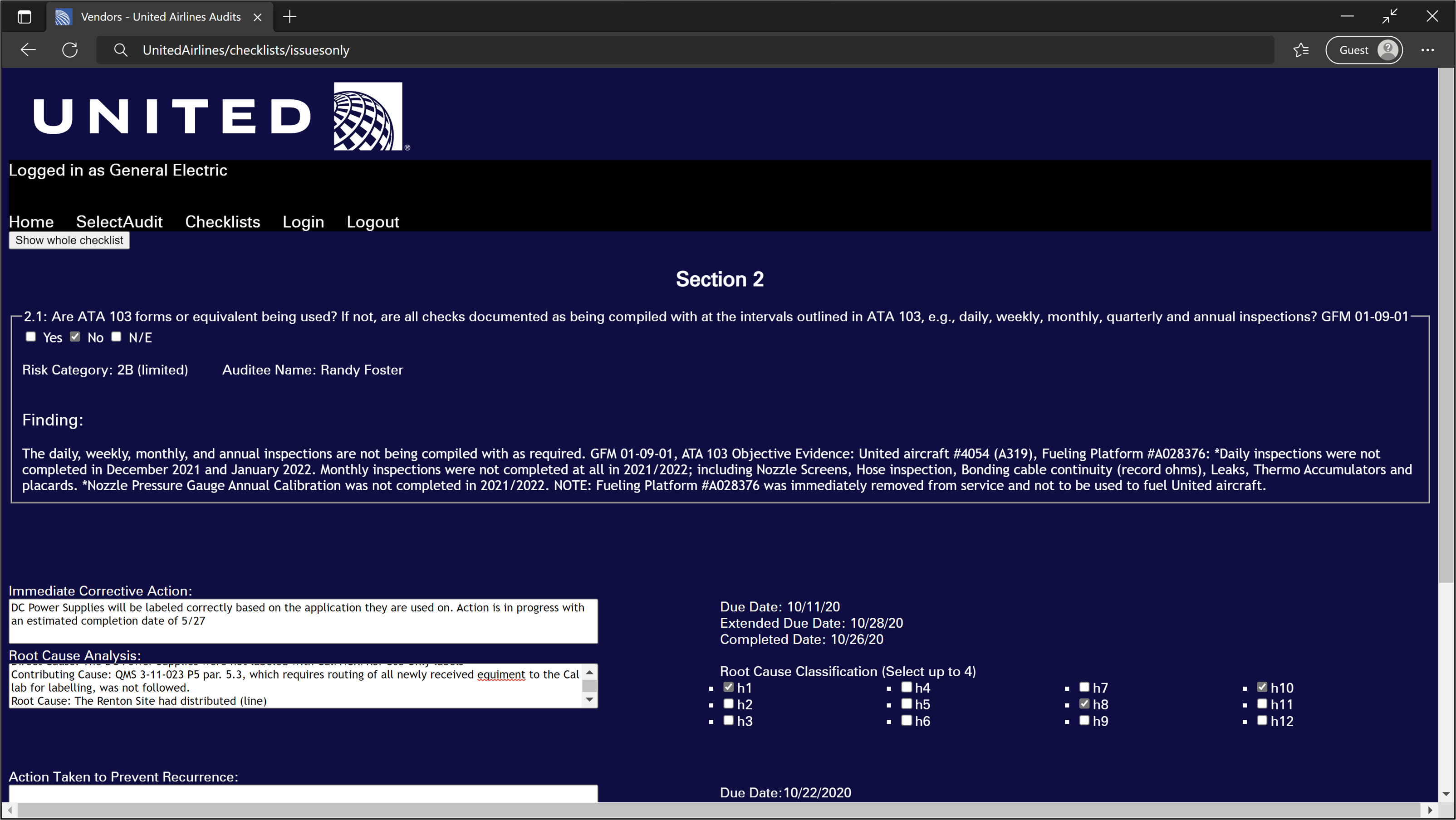 team-united-airlines-training-artwork-1.png
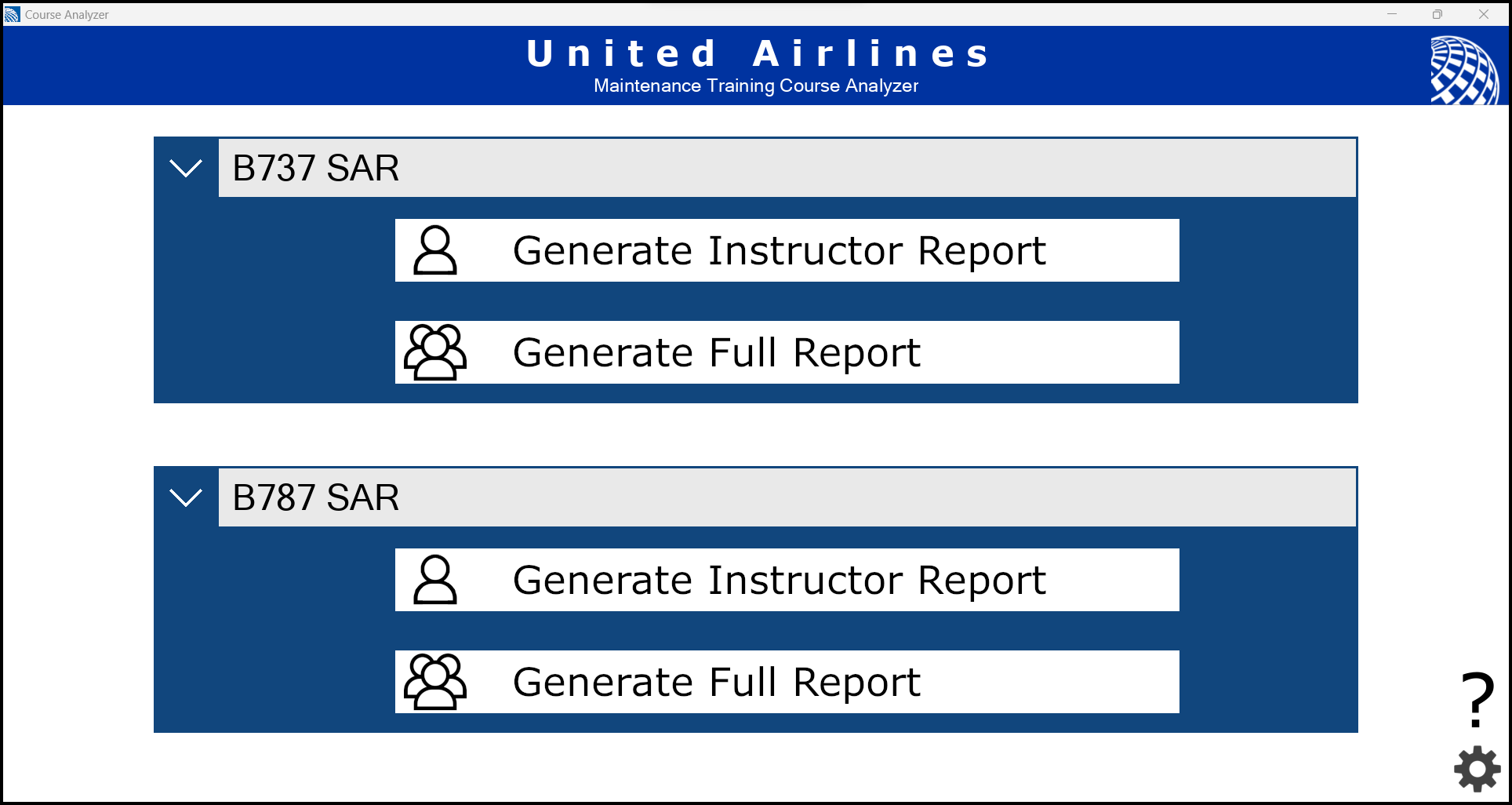 team-united-airlines-training-artwork-2.png
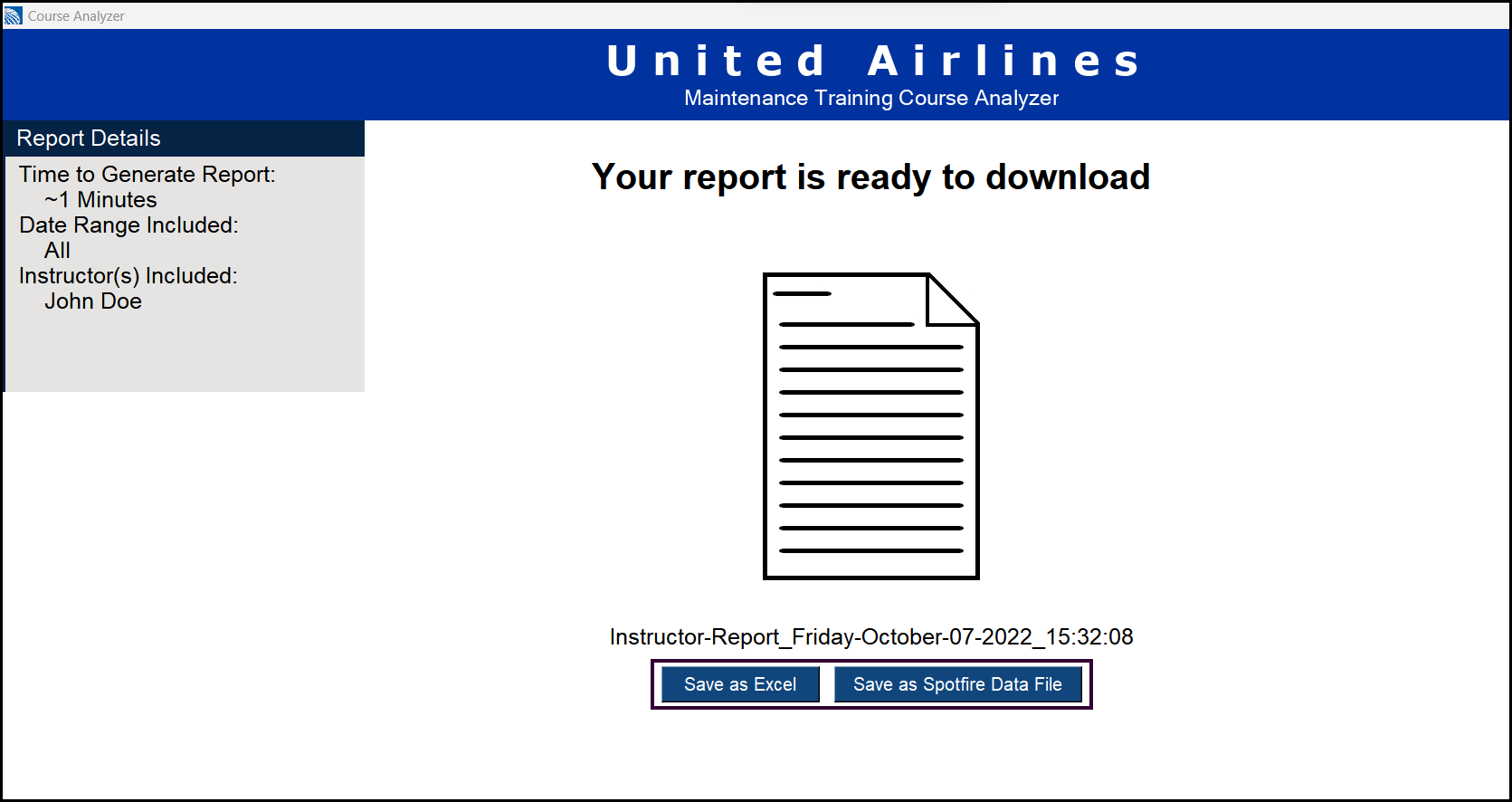 team-united-airlines-training-artwork-3.png
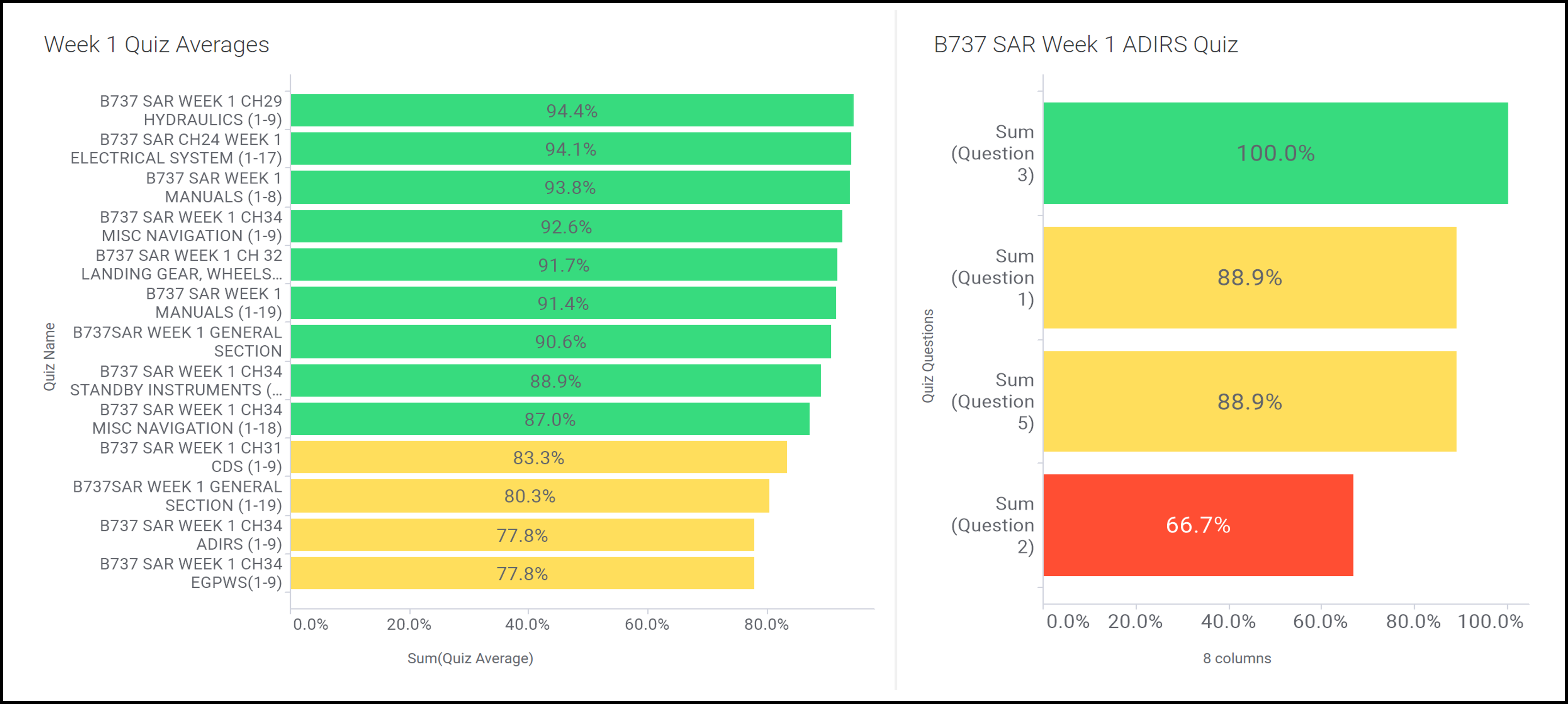 team-urban-science-artwork-1.png
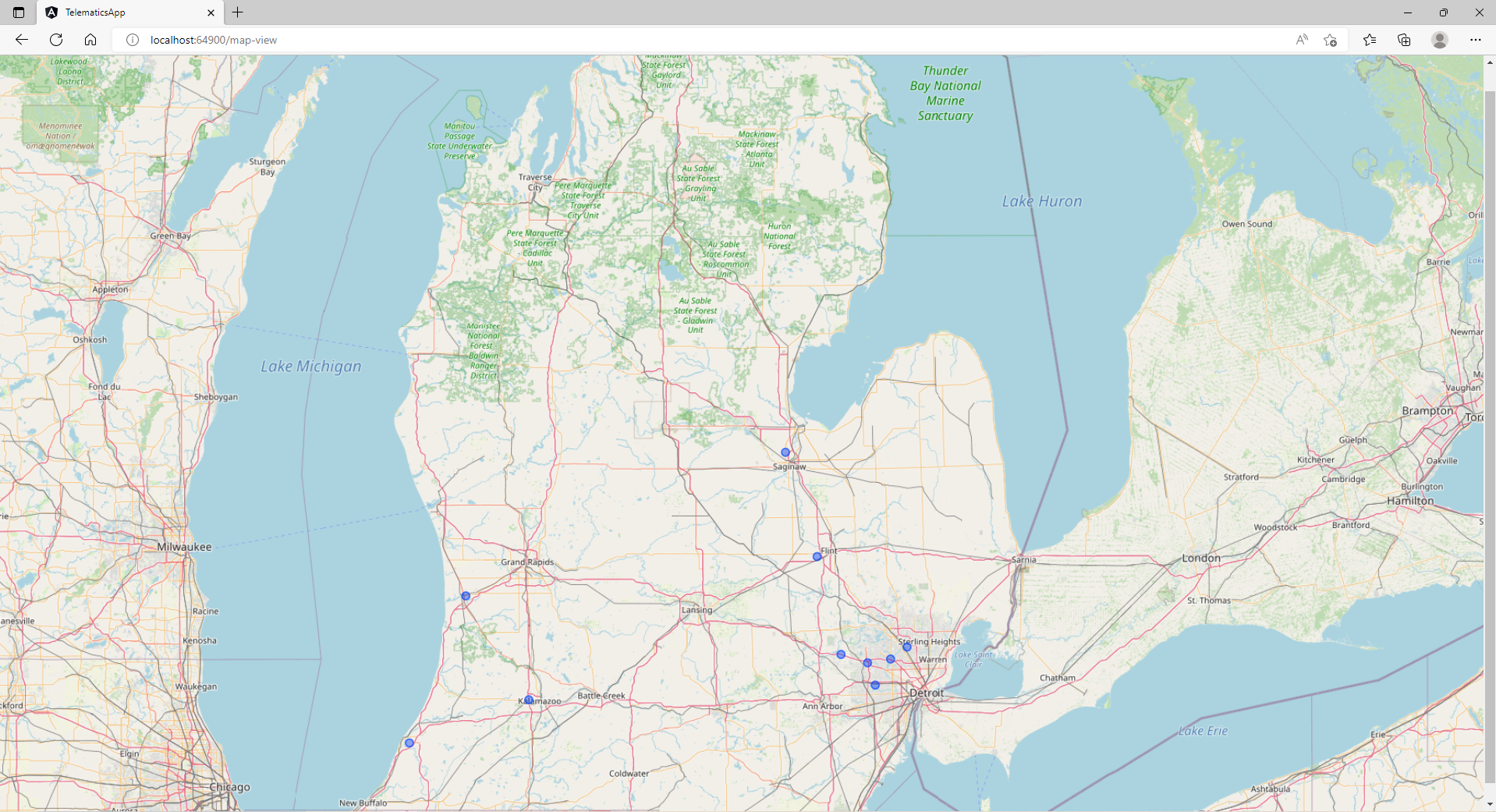 team-urban-science-artwork-2.png
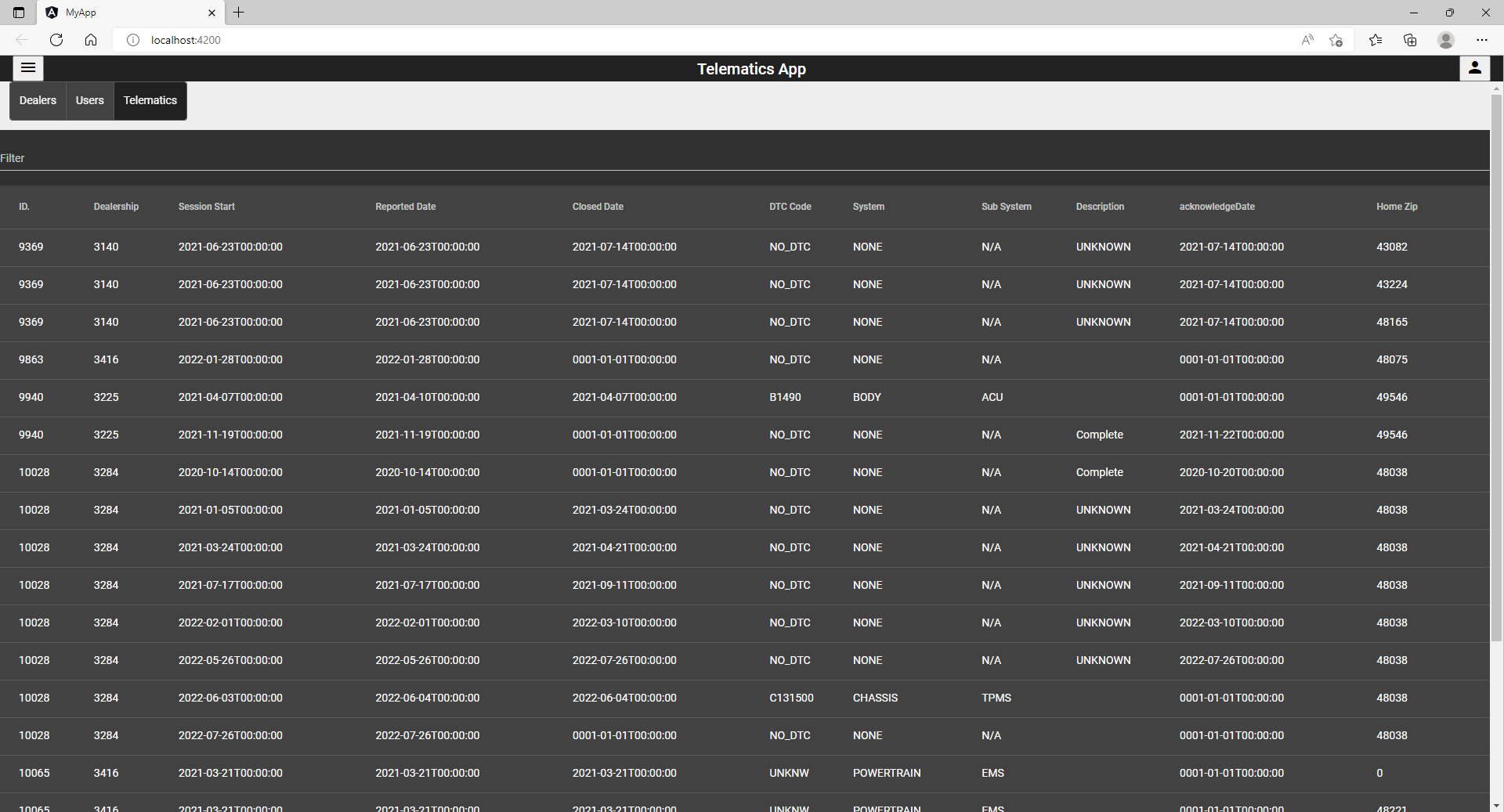 team-vectorform-artwork-1.png
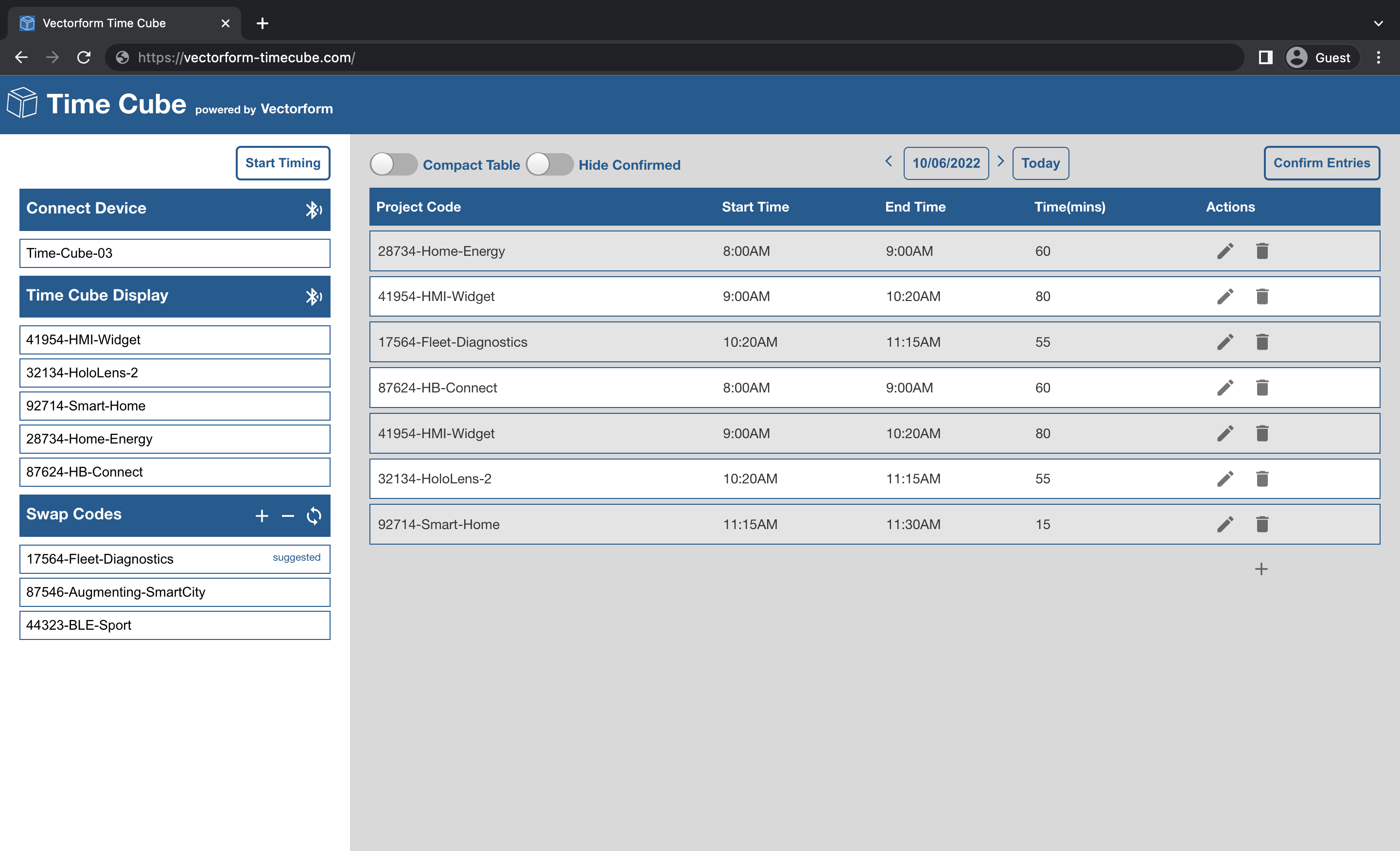 team-vectorform-artwork-2.png
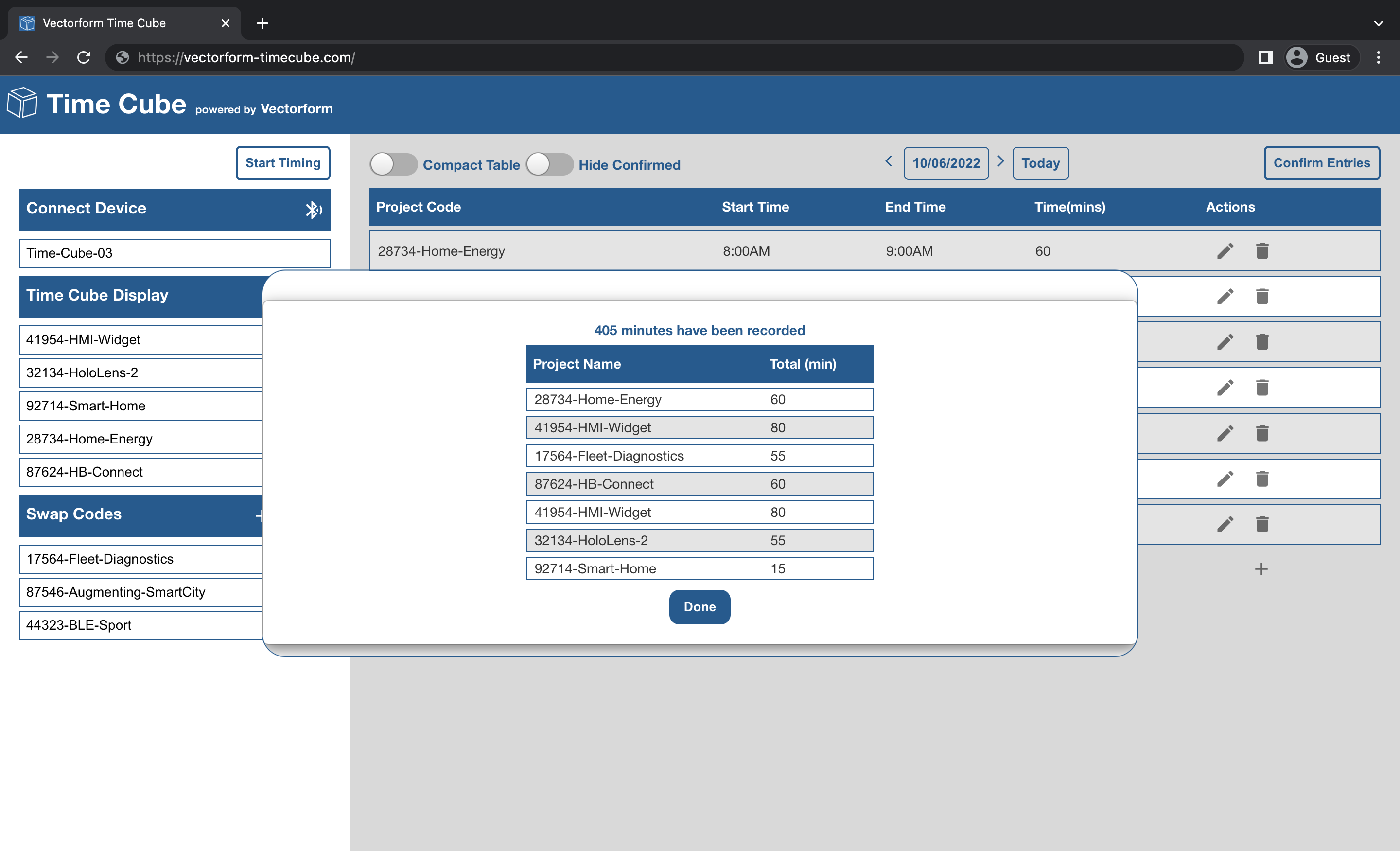 team-vectorform-artwork-3.png
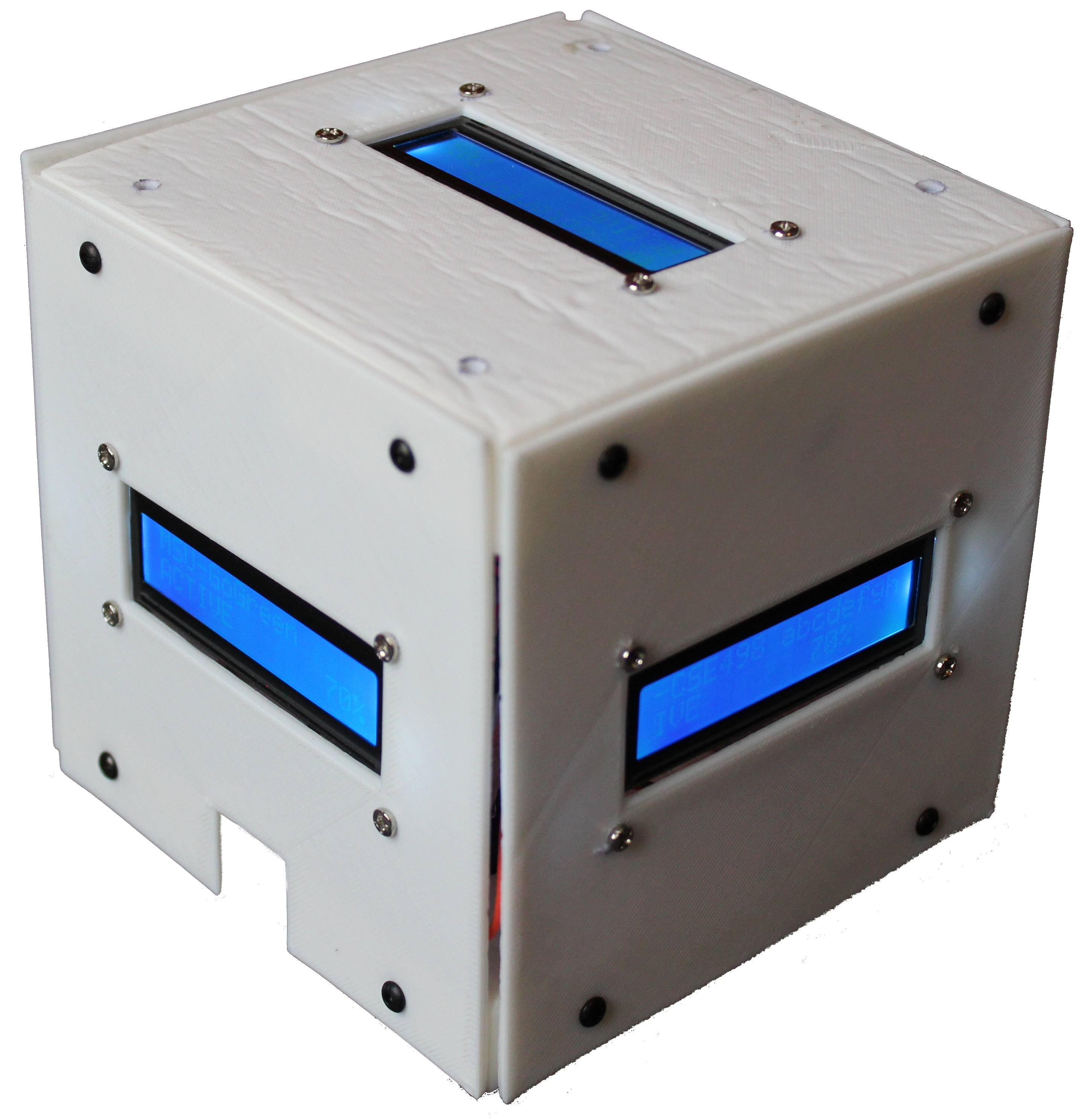 team-vectorform-artwork-4.png
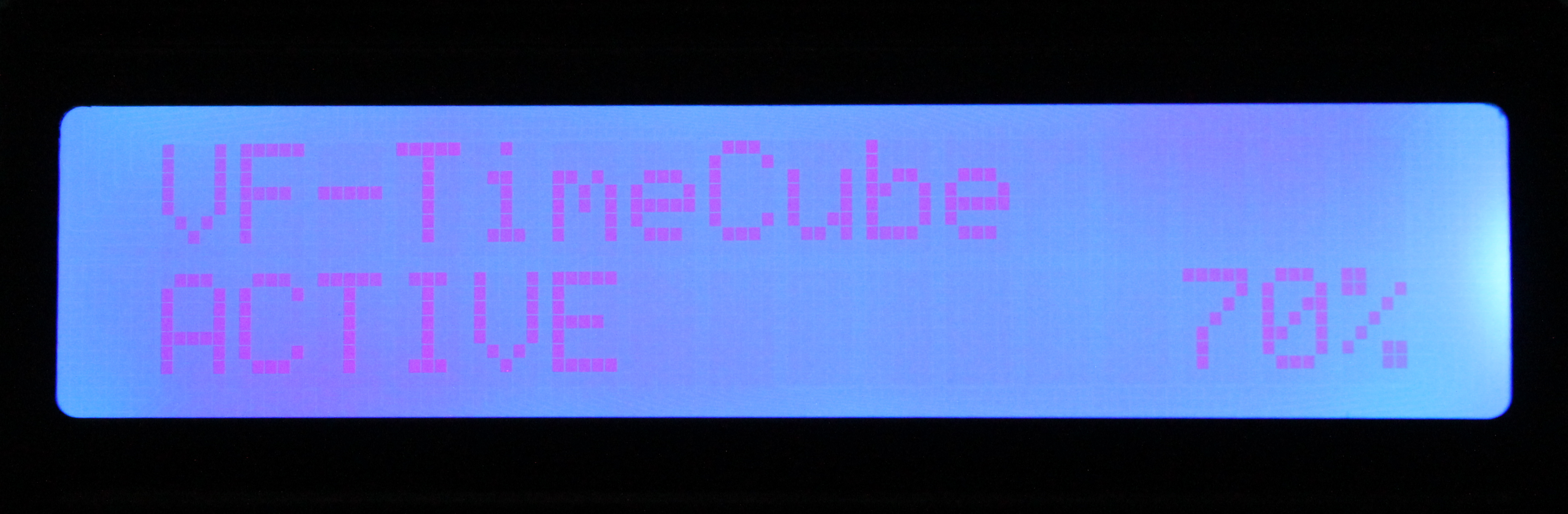 team-volkswagen-artwork-1.png
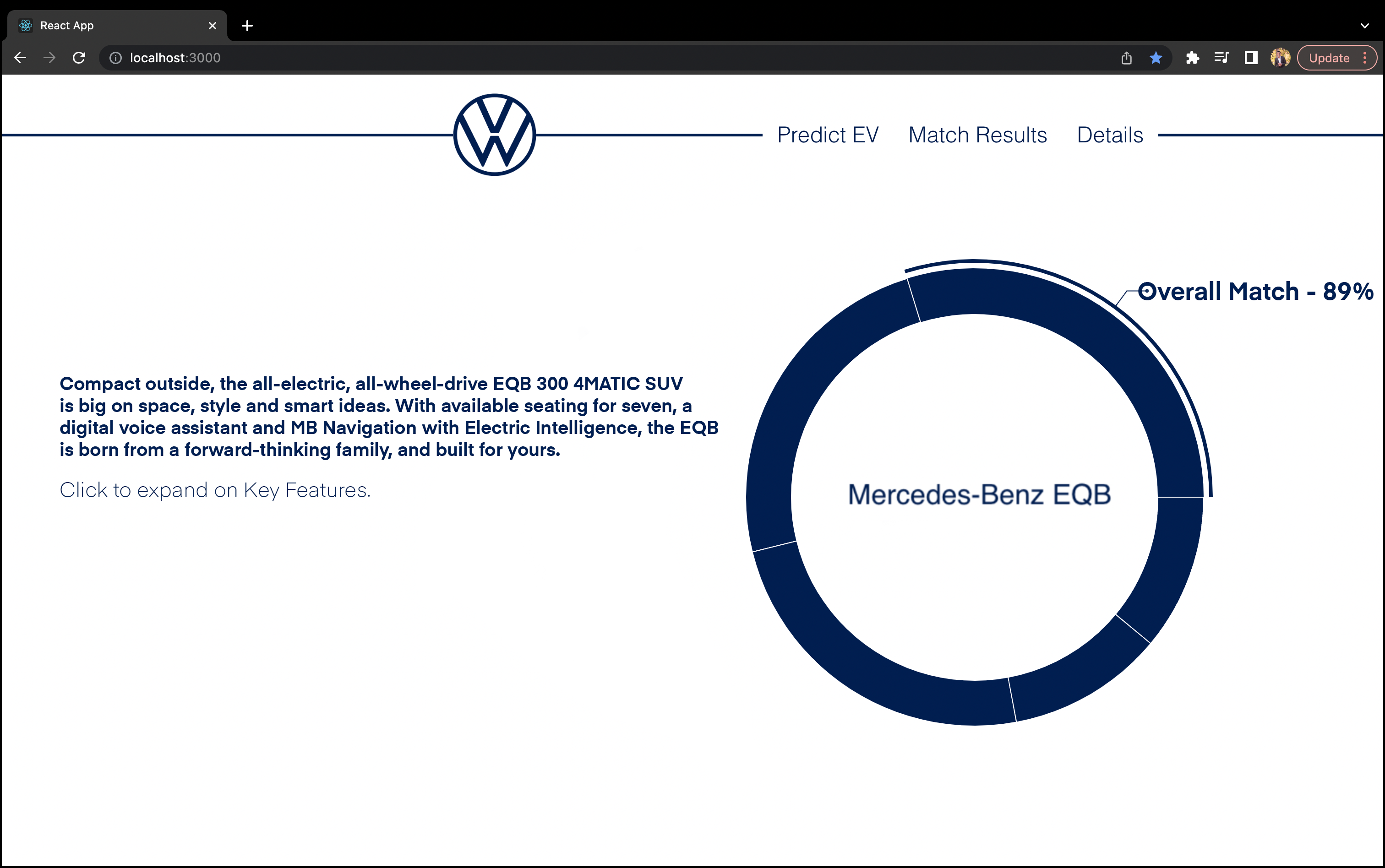 team-volkswagen-artwork-2.png
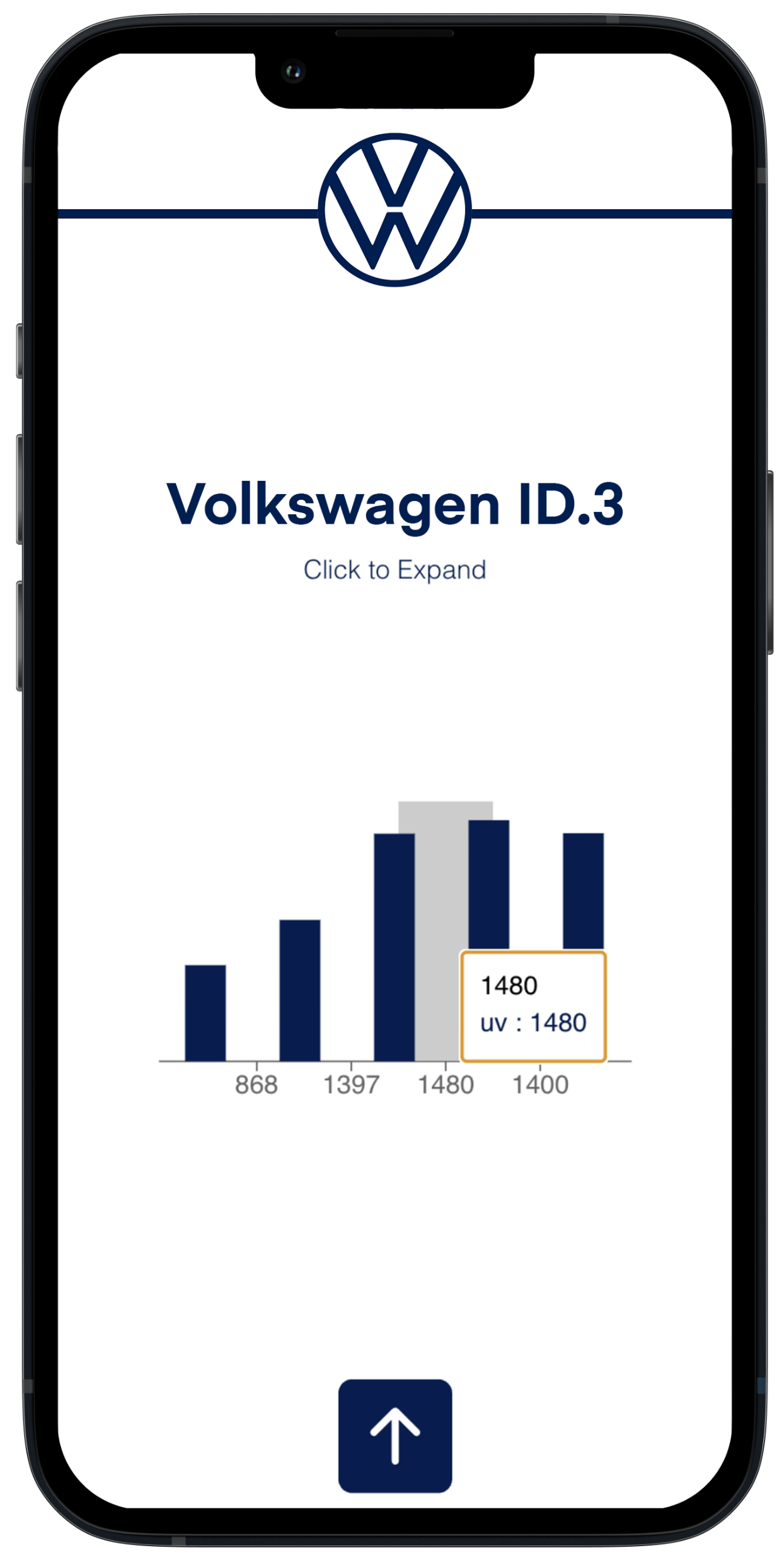 team-volkswagen-artwork-3.png
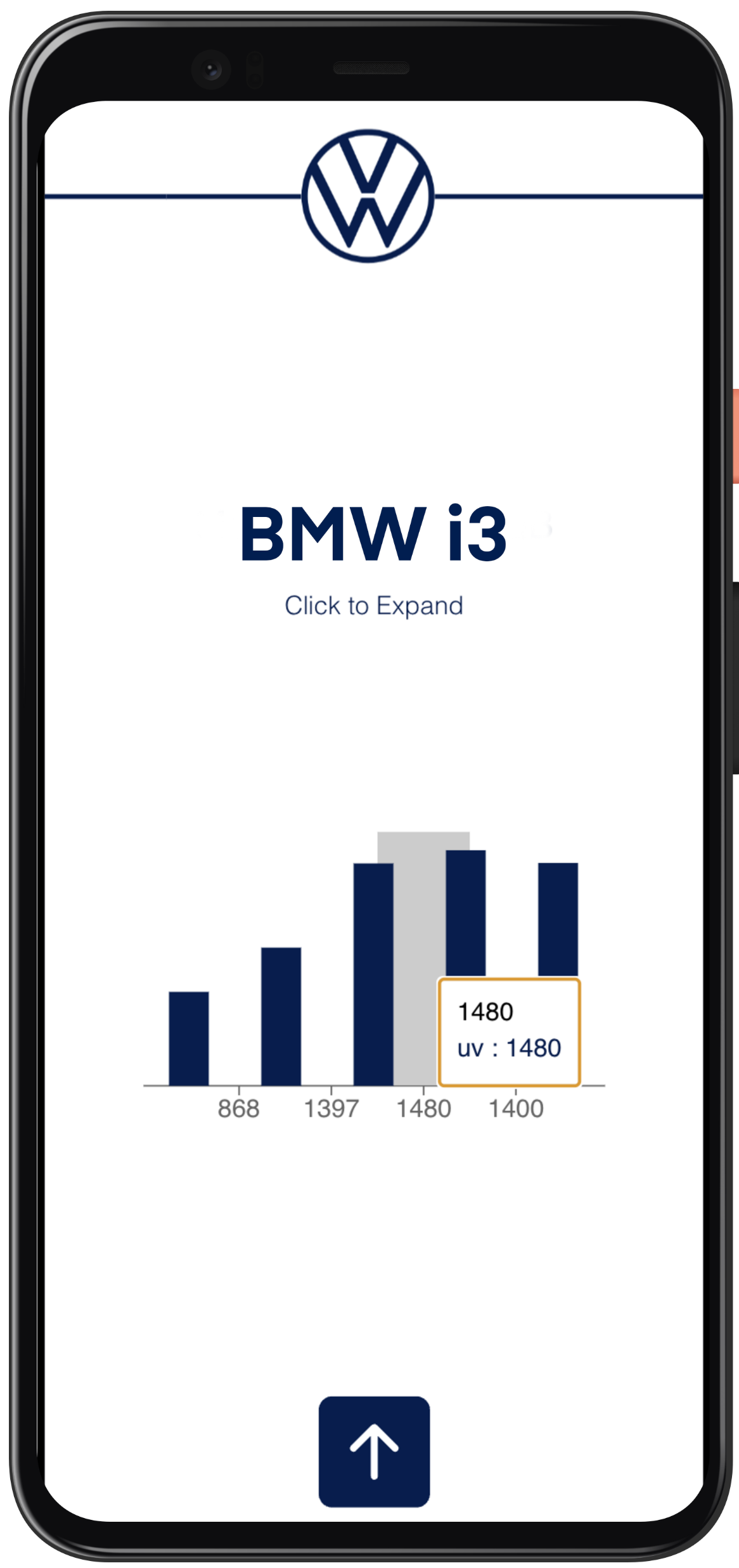 team-whirlpool-artwork-1.png
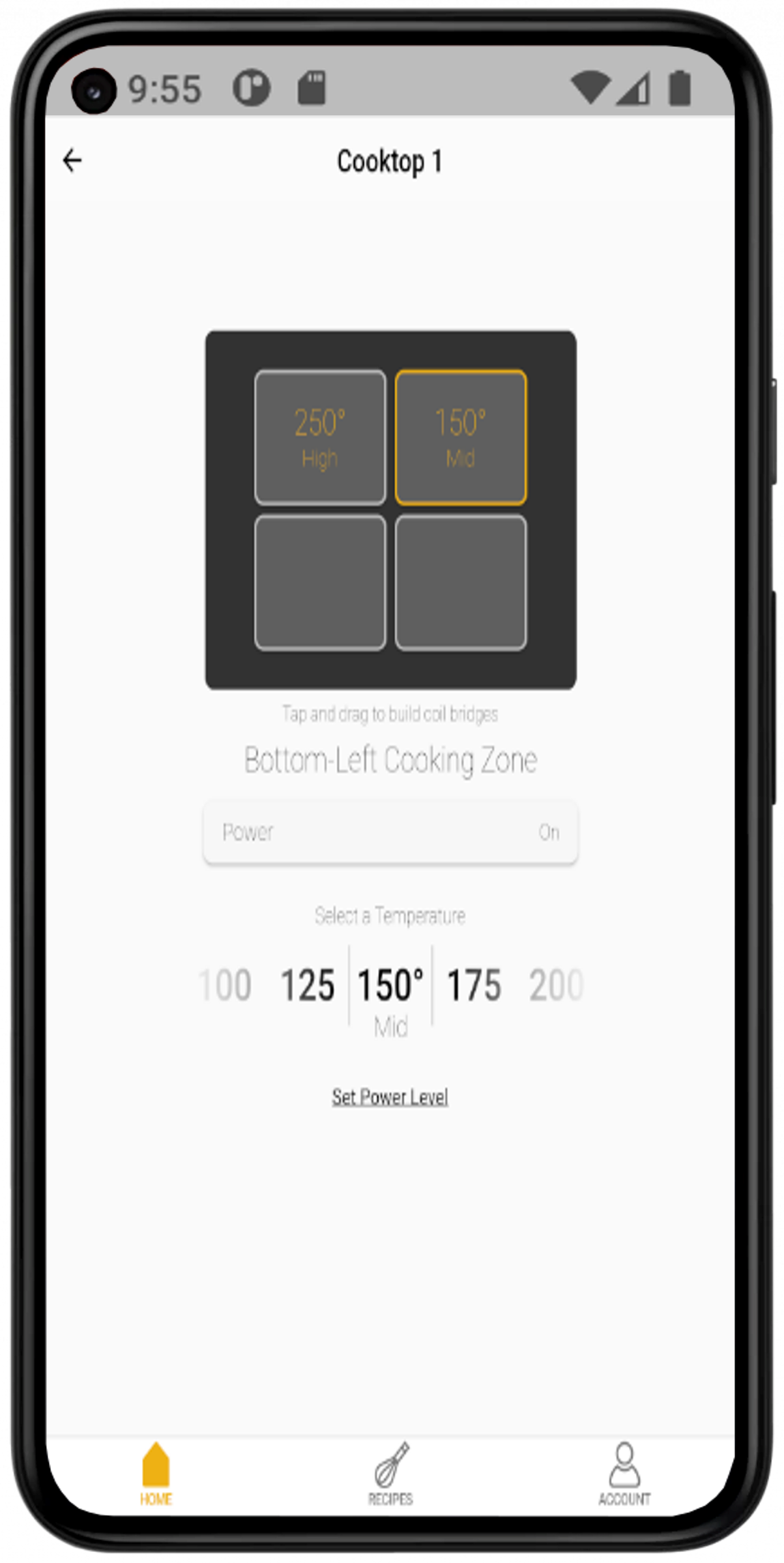 team-whirlpool-artwork-2.png
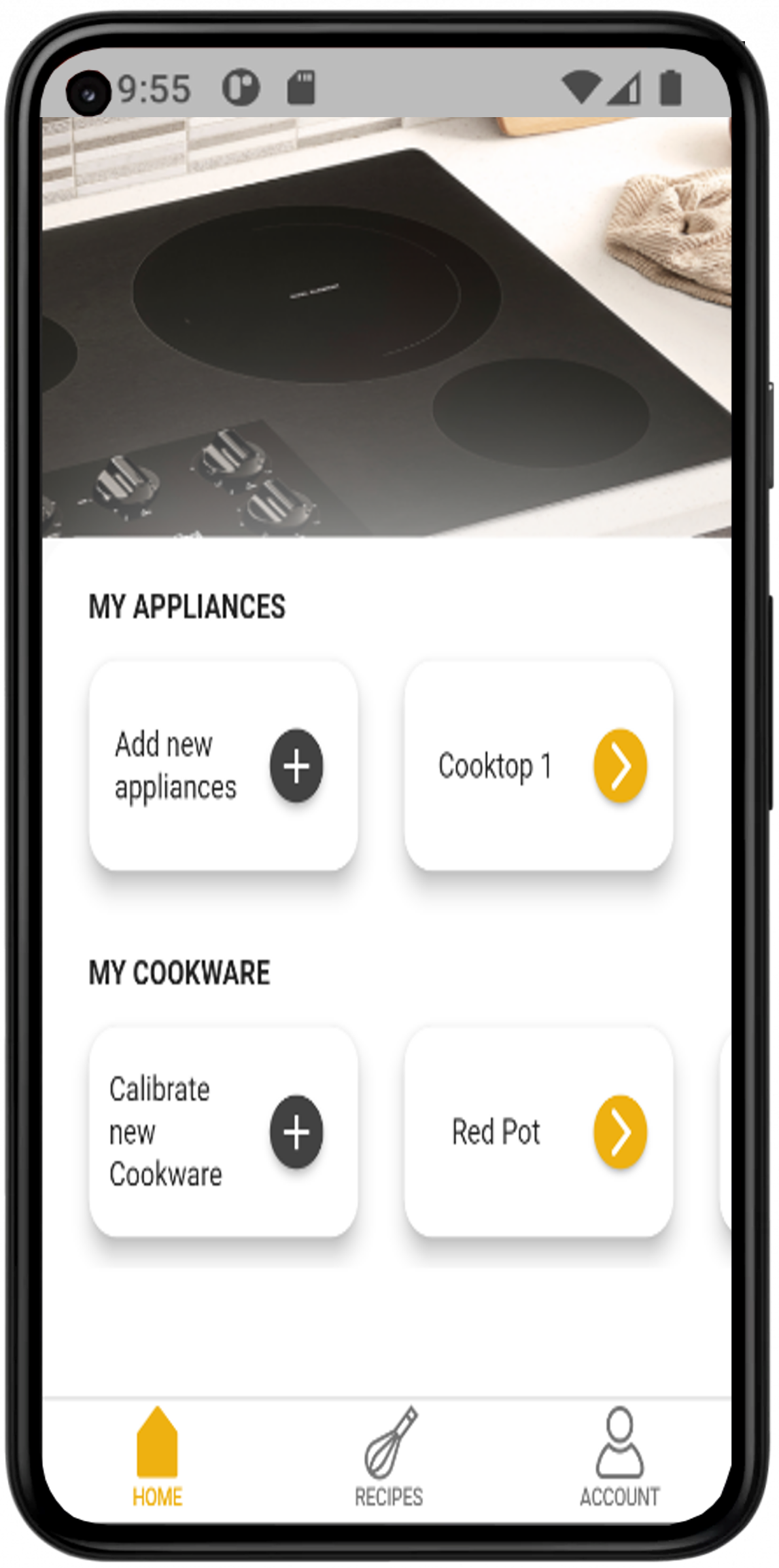 team-whirlpool-artwork-3.png
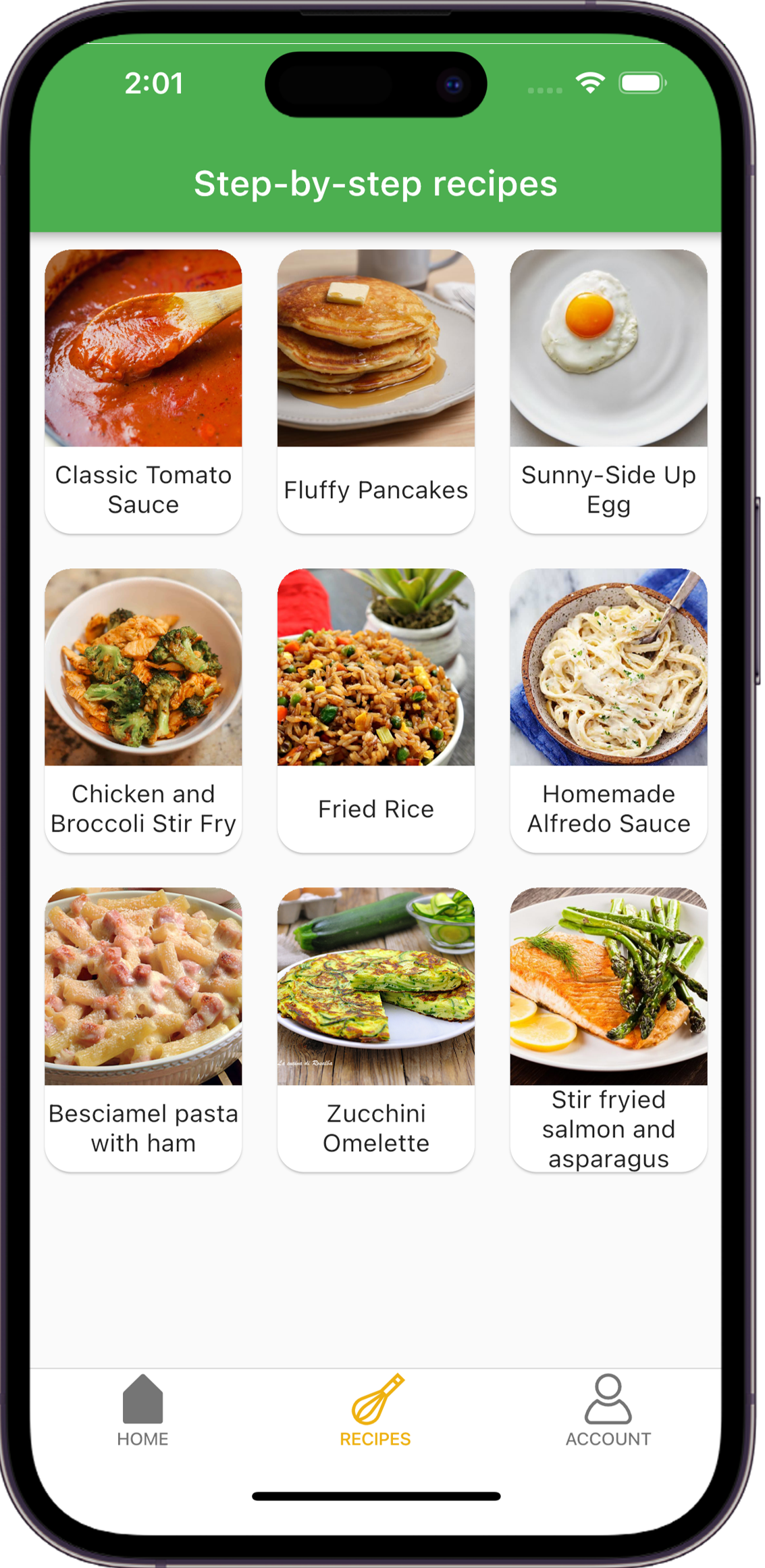 team-whirlpool-artwork-4.png
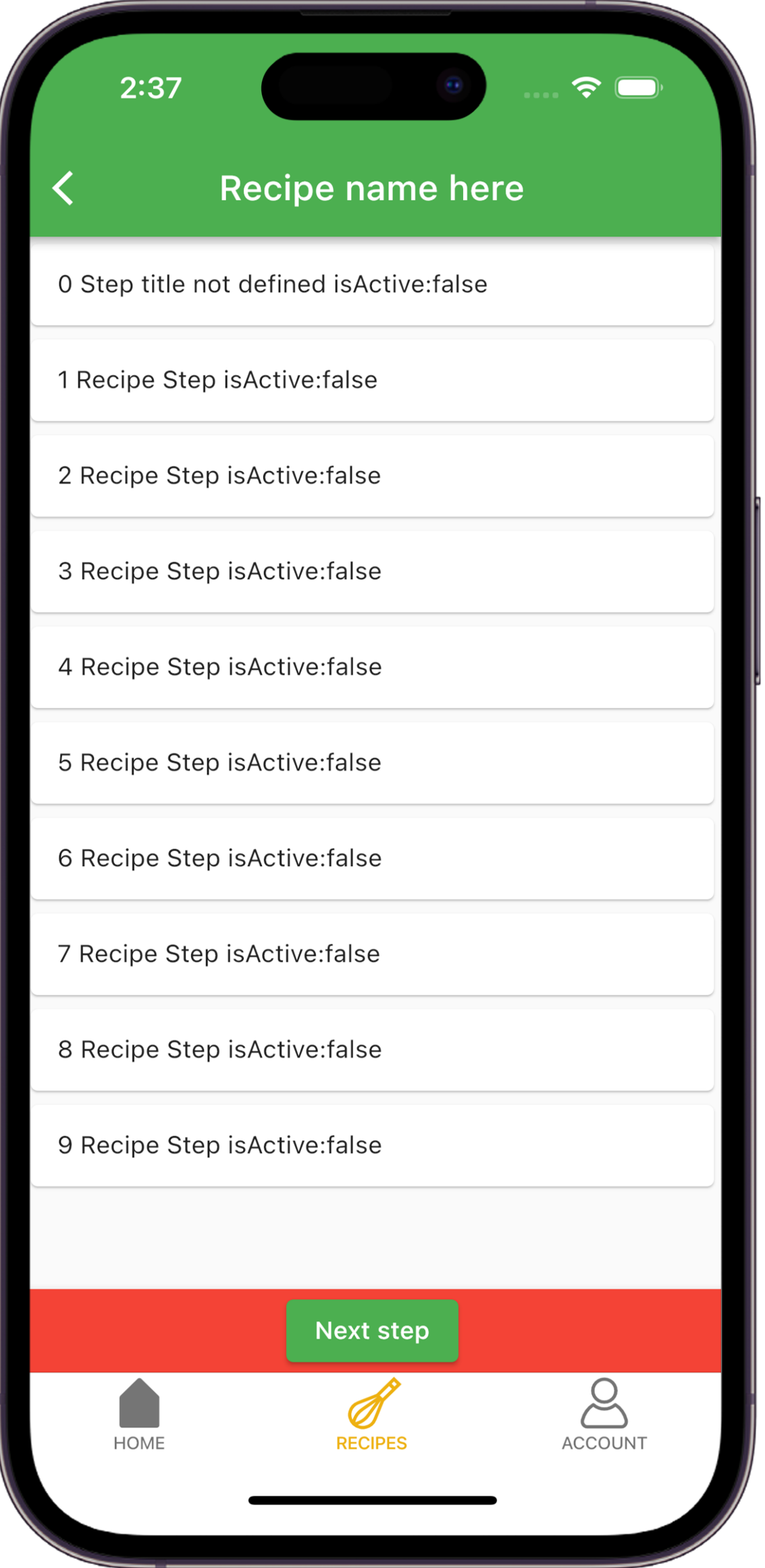